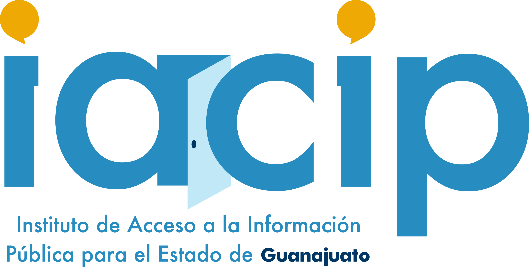 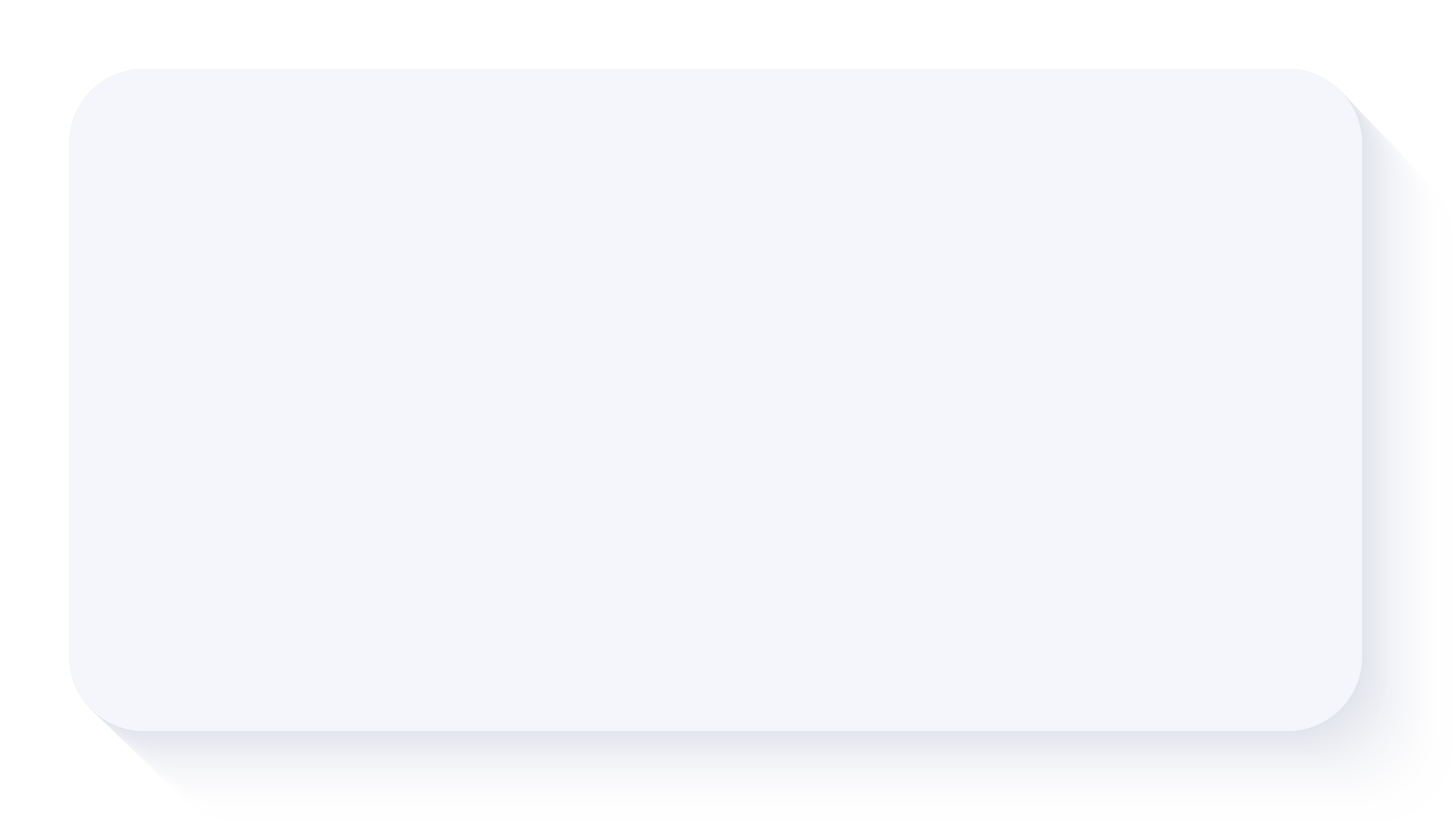 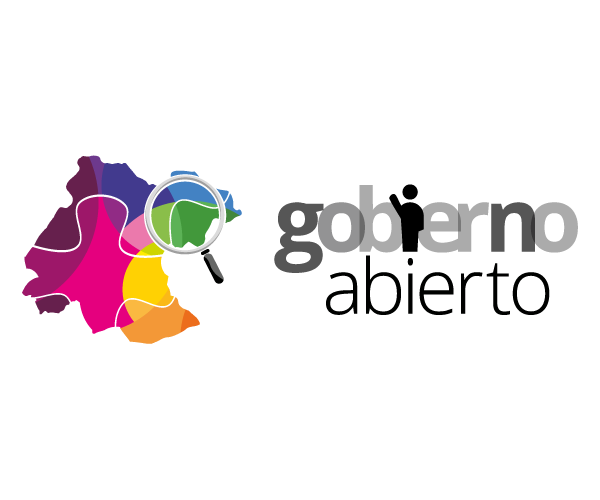 Creación de un Plan de Acción
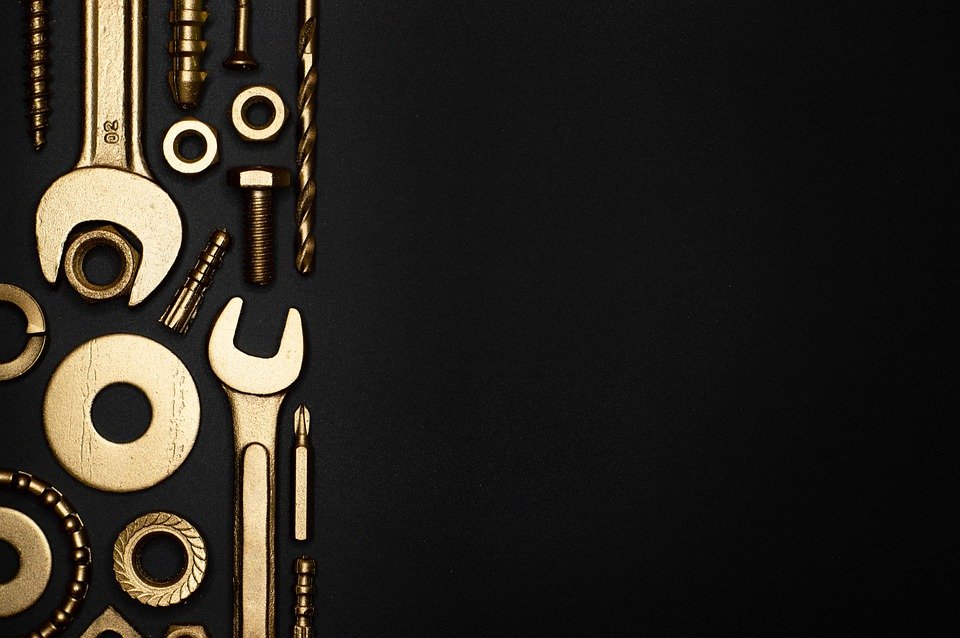 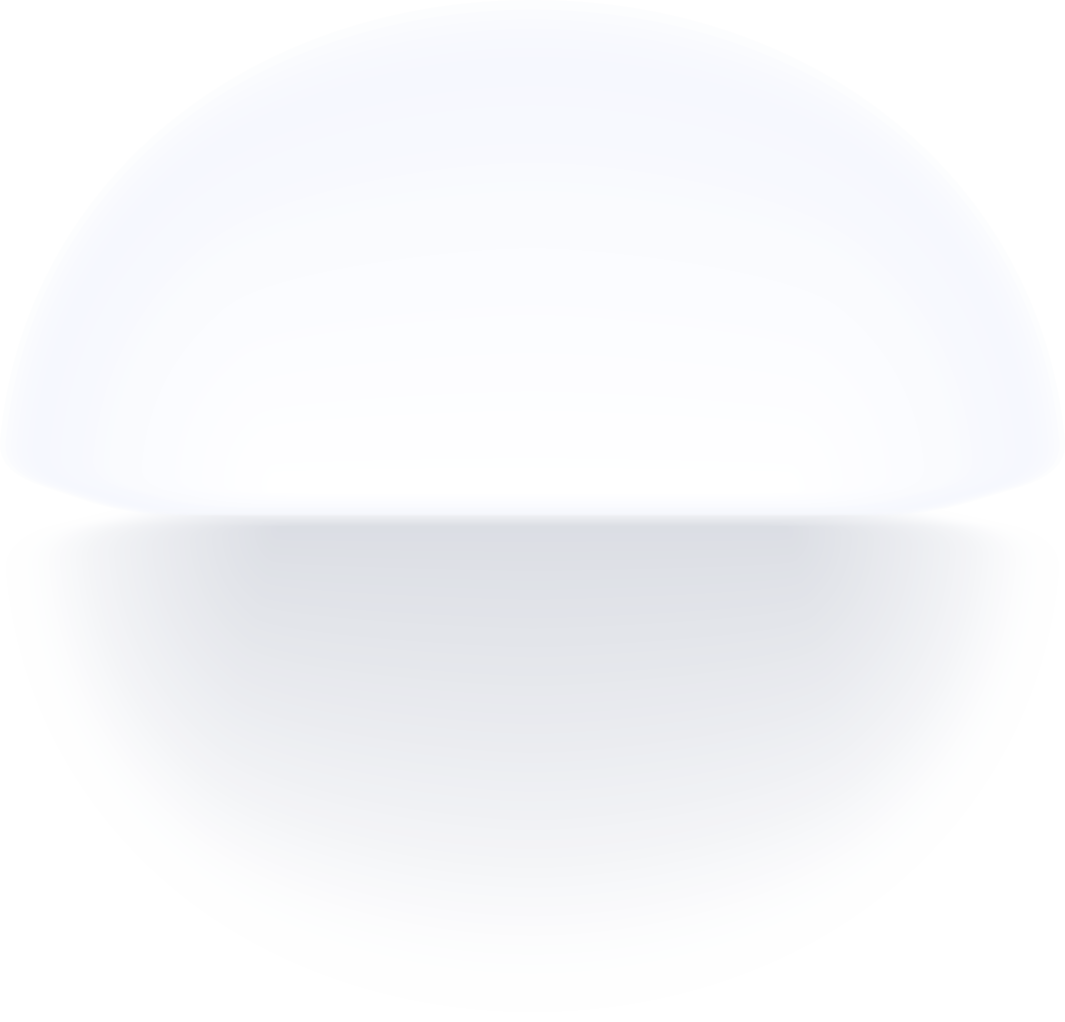 Para cumplir con el objetivo promover la inclusión ciudadana en la definición de acciones públicas históricamente elaboradas desde la perspectiva gubernamental, es necesario que la ciudadanía y las personas servidoras públicas tengan herramientas prácticas para conformar los espacios de diálogo, así como para reglamentar la toma de decisiones en materia de gobierno abierto,
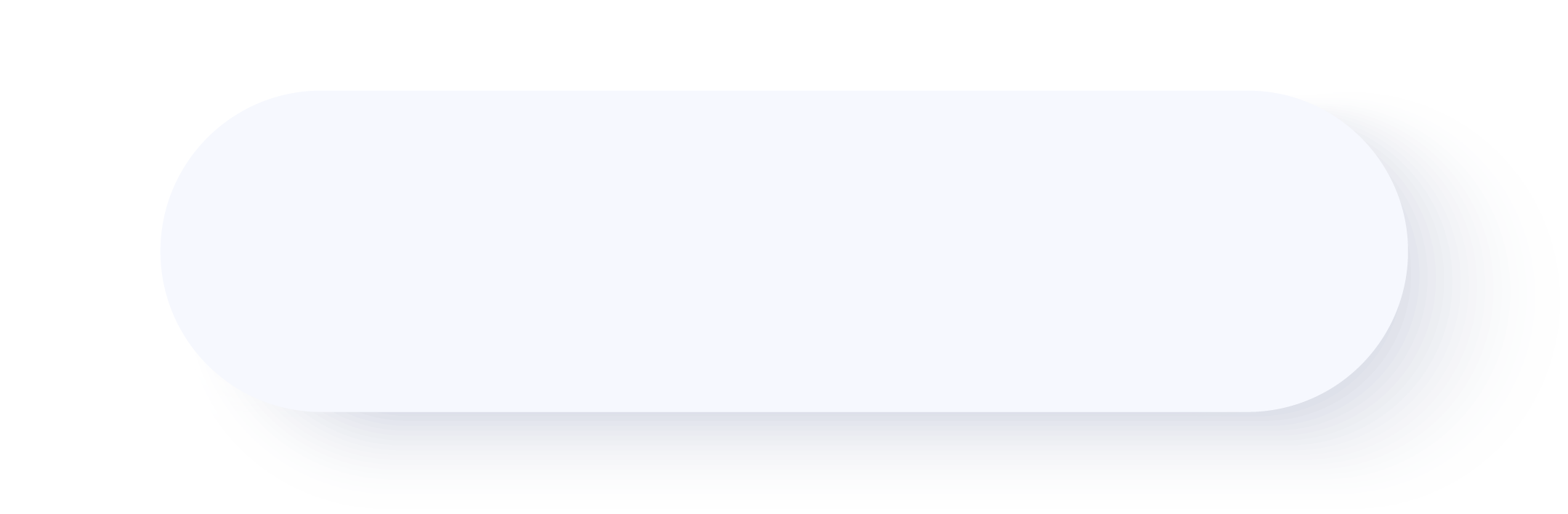 La siguiente presentación contiene los 13 pasos que se consideran claves para avanzar en la agenda de apertura institucional y para cada uno de ellos se han fijado los objetivos, metas y potenciales indicadores para determinar su cumplimiento.
Pasos para la implementación
Paso
8
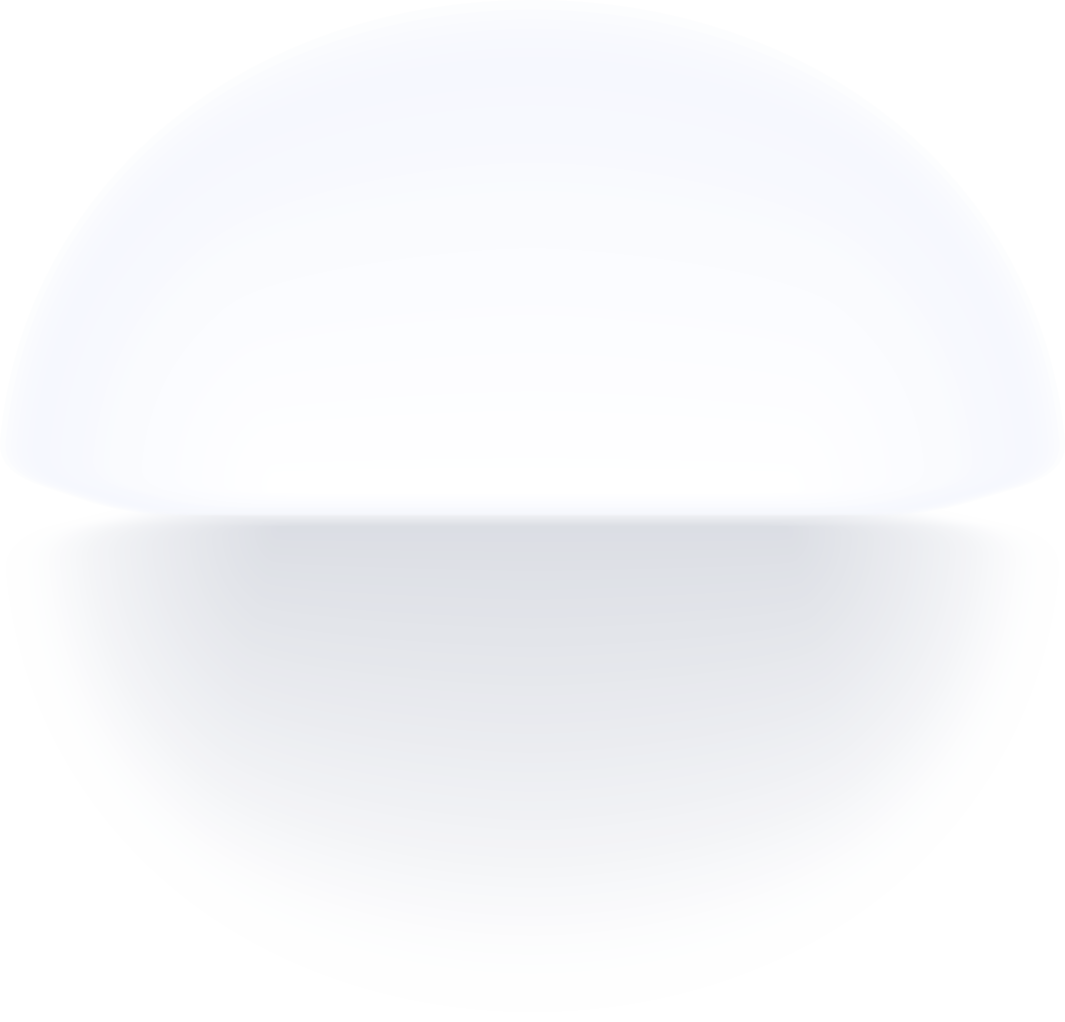 Paso
7
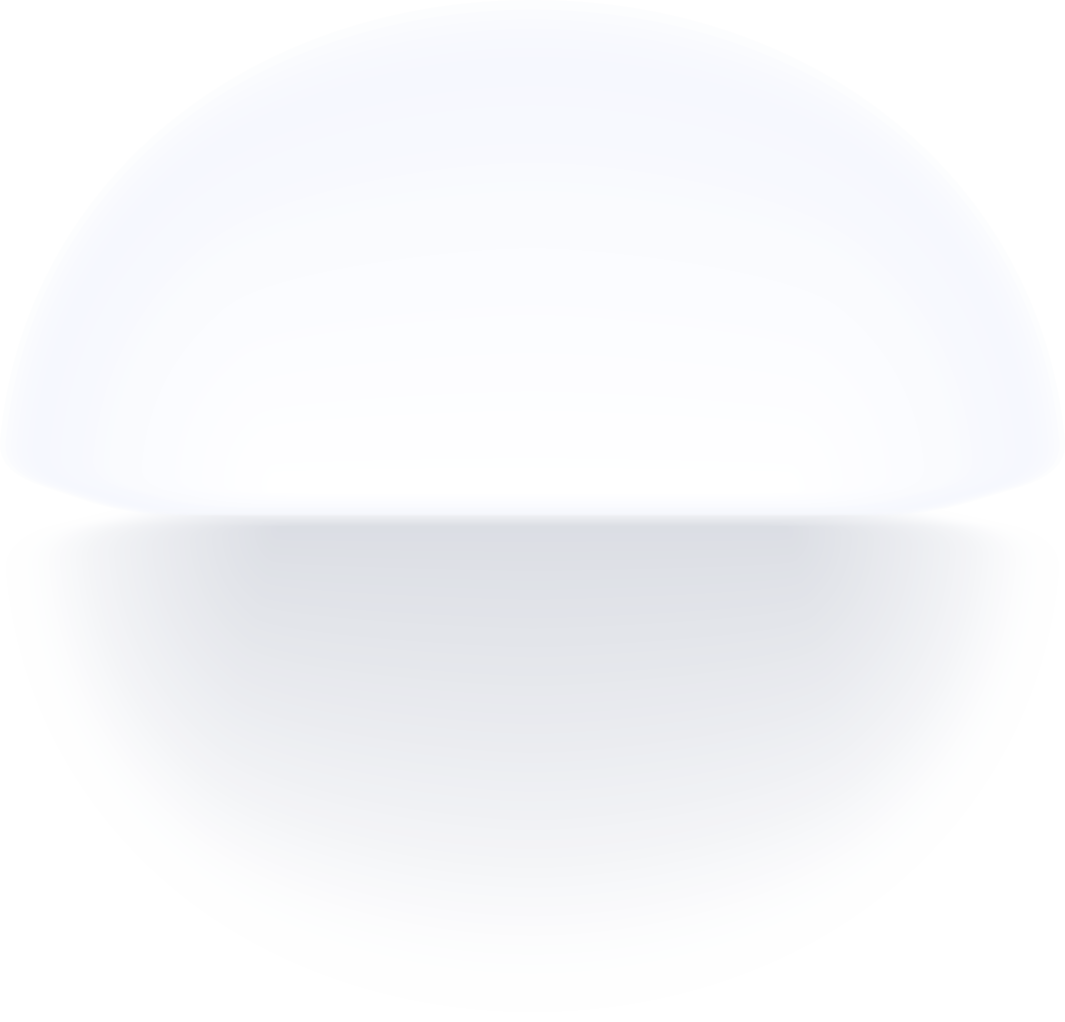 Paso
6
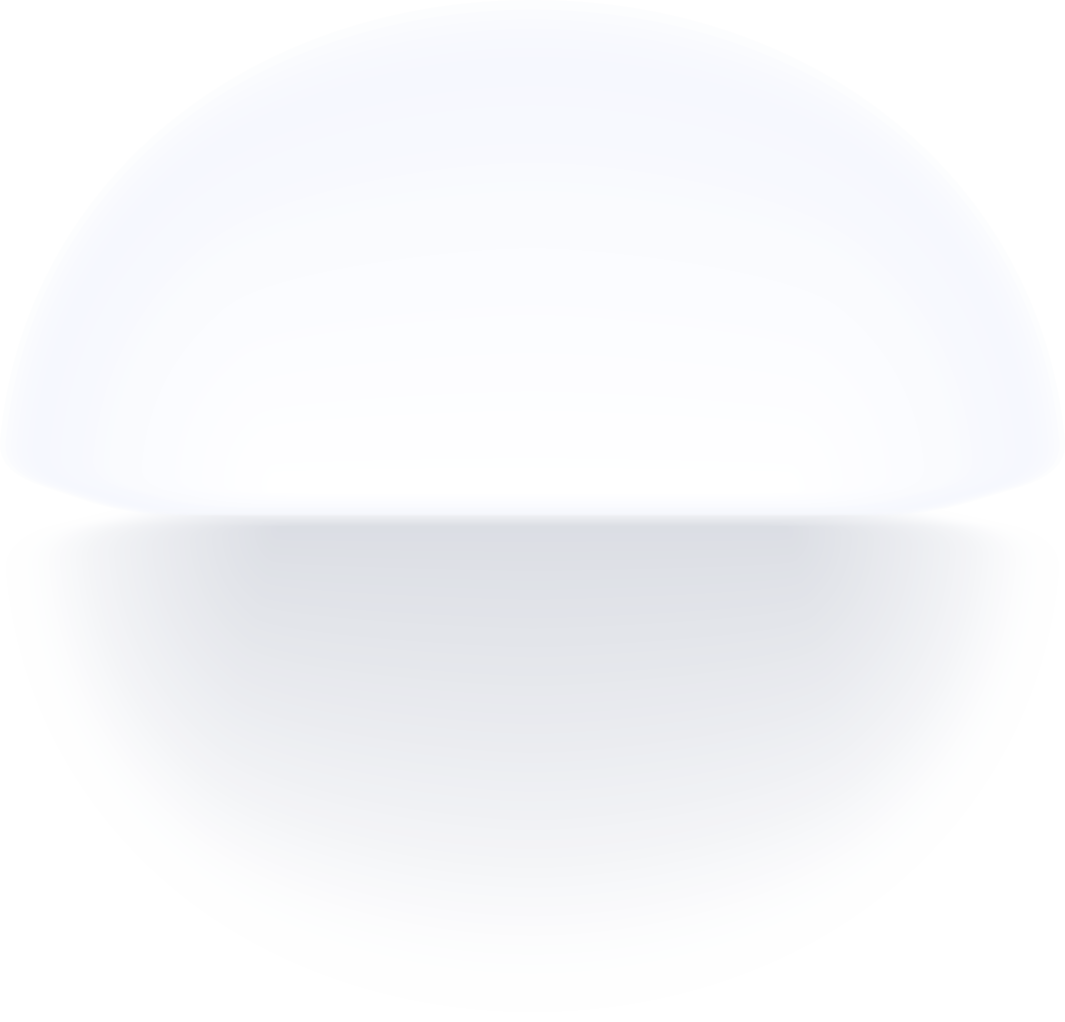 Paso
5
Acta de instalación del Secretariado Técnico Local
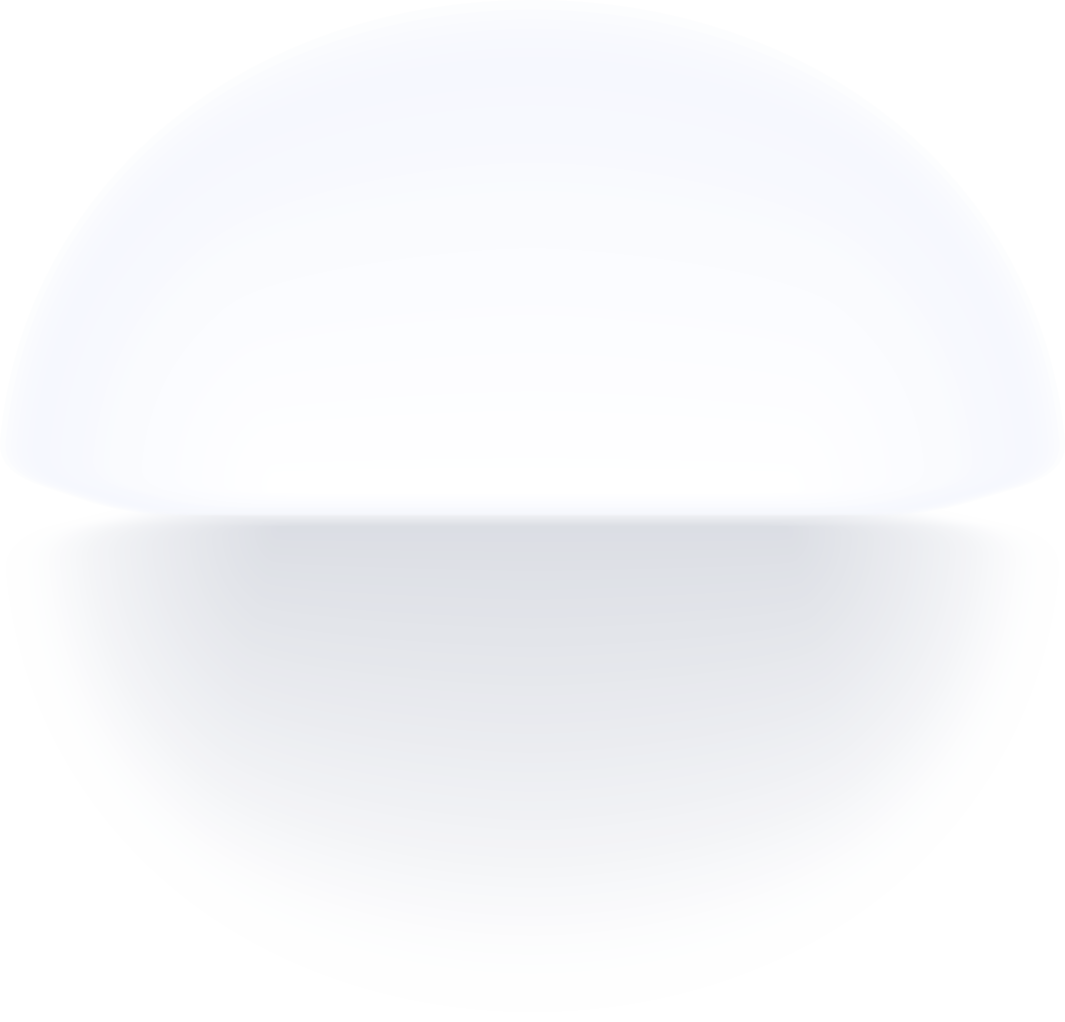 Talleres de sensibilización
Convocatoria para incorporar a una persona facilitadora
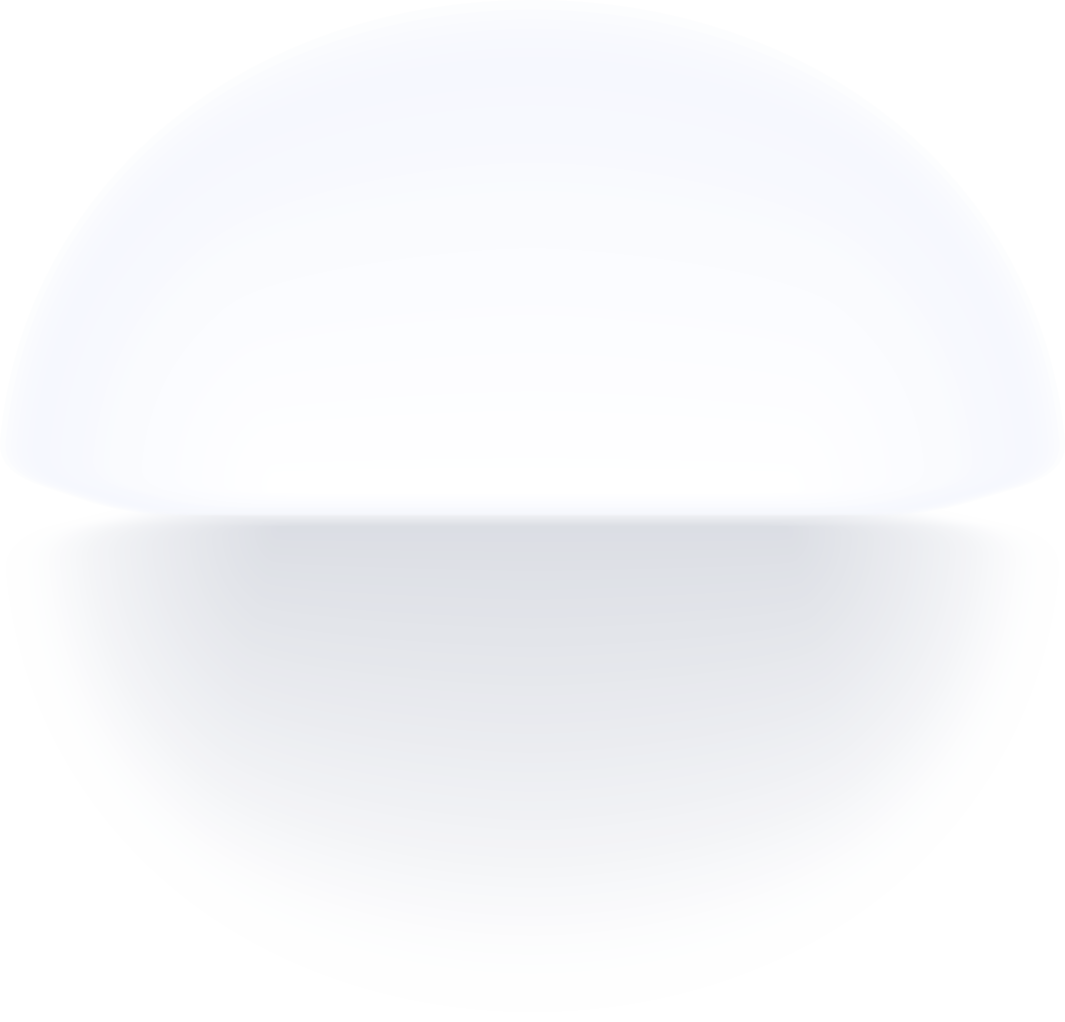 Convocatoria abierta para participar en las mesas de co-creación
Convocatoria abierta para conformar el Secretariado Técnico Local
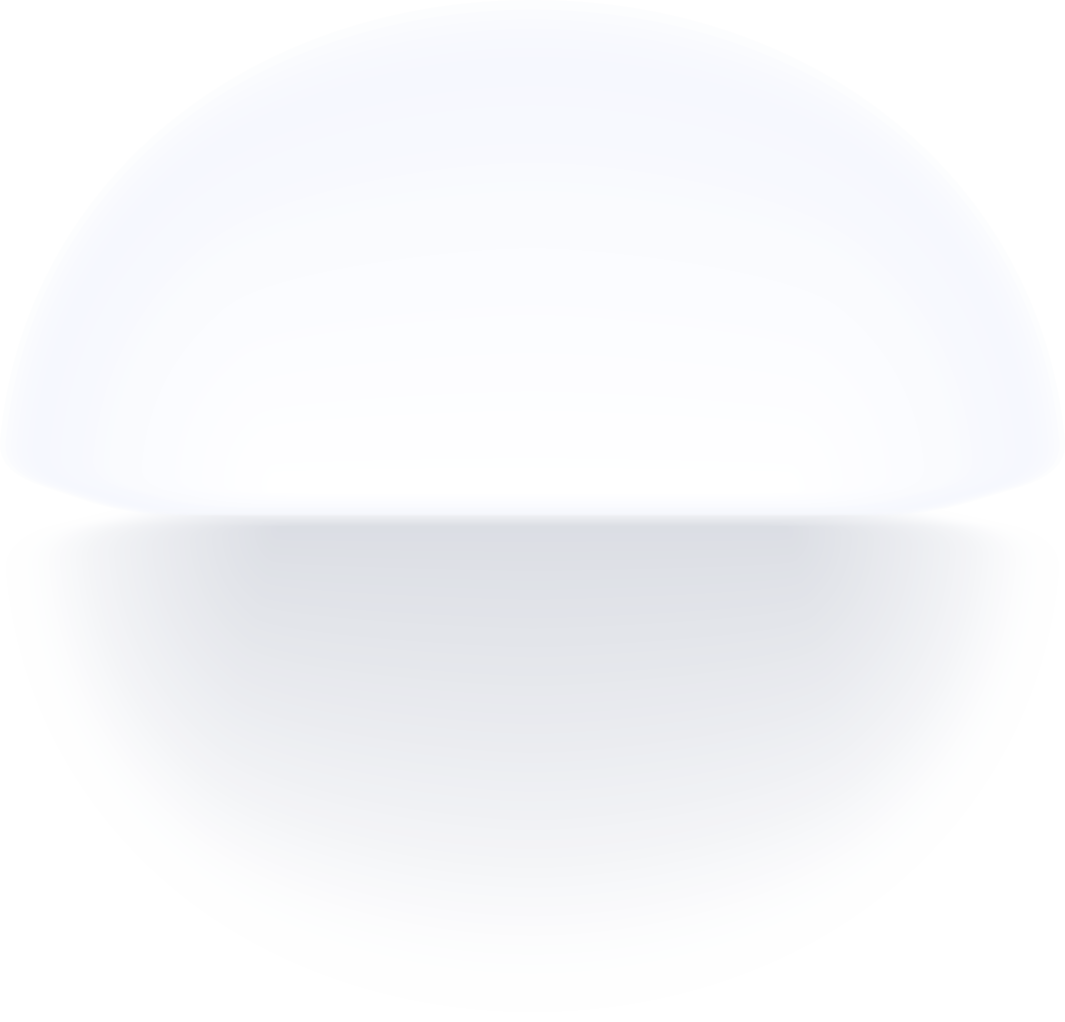 Árbol de problemas y de soluciones
Firma de la Declaratoria de Gobierno Abierto
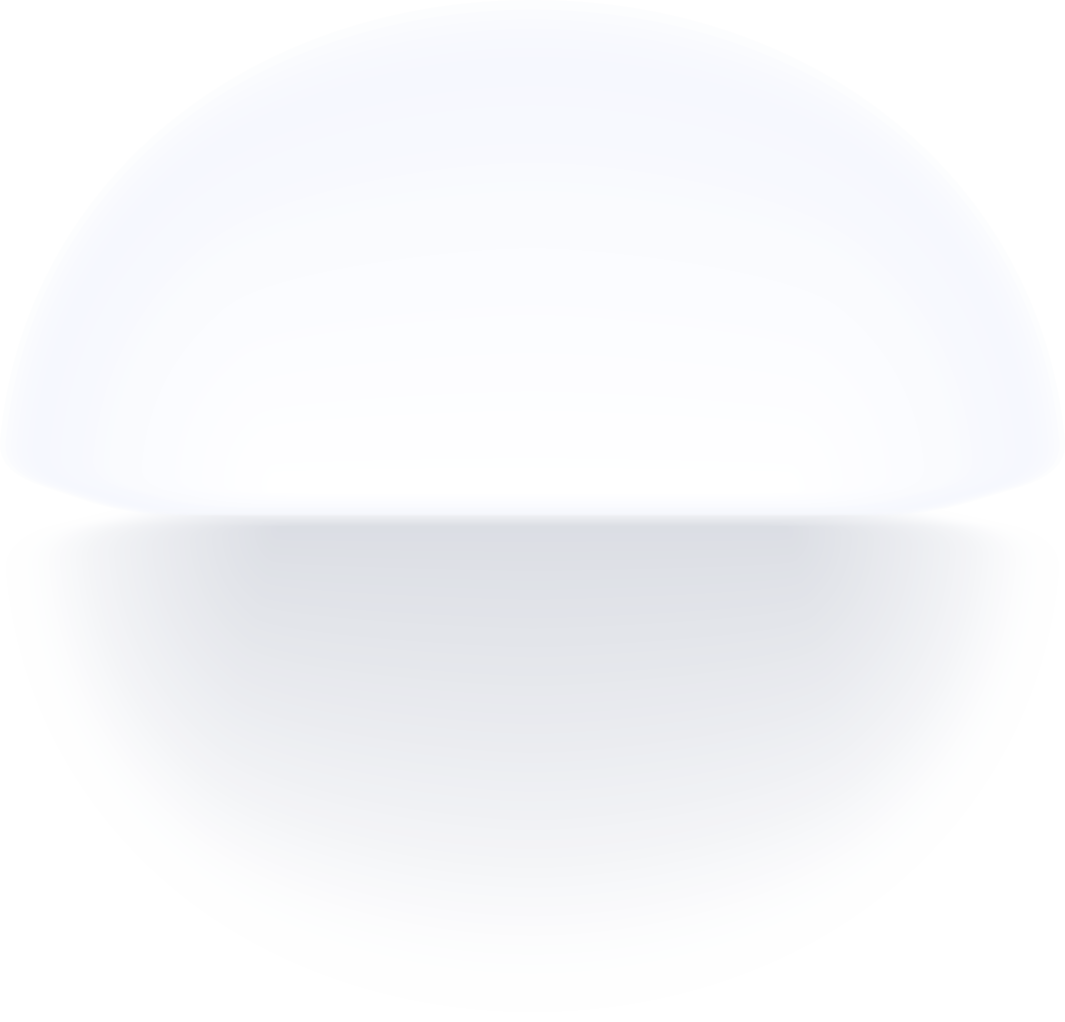 Consulta, encuesta o recolección de opiniones
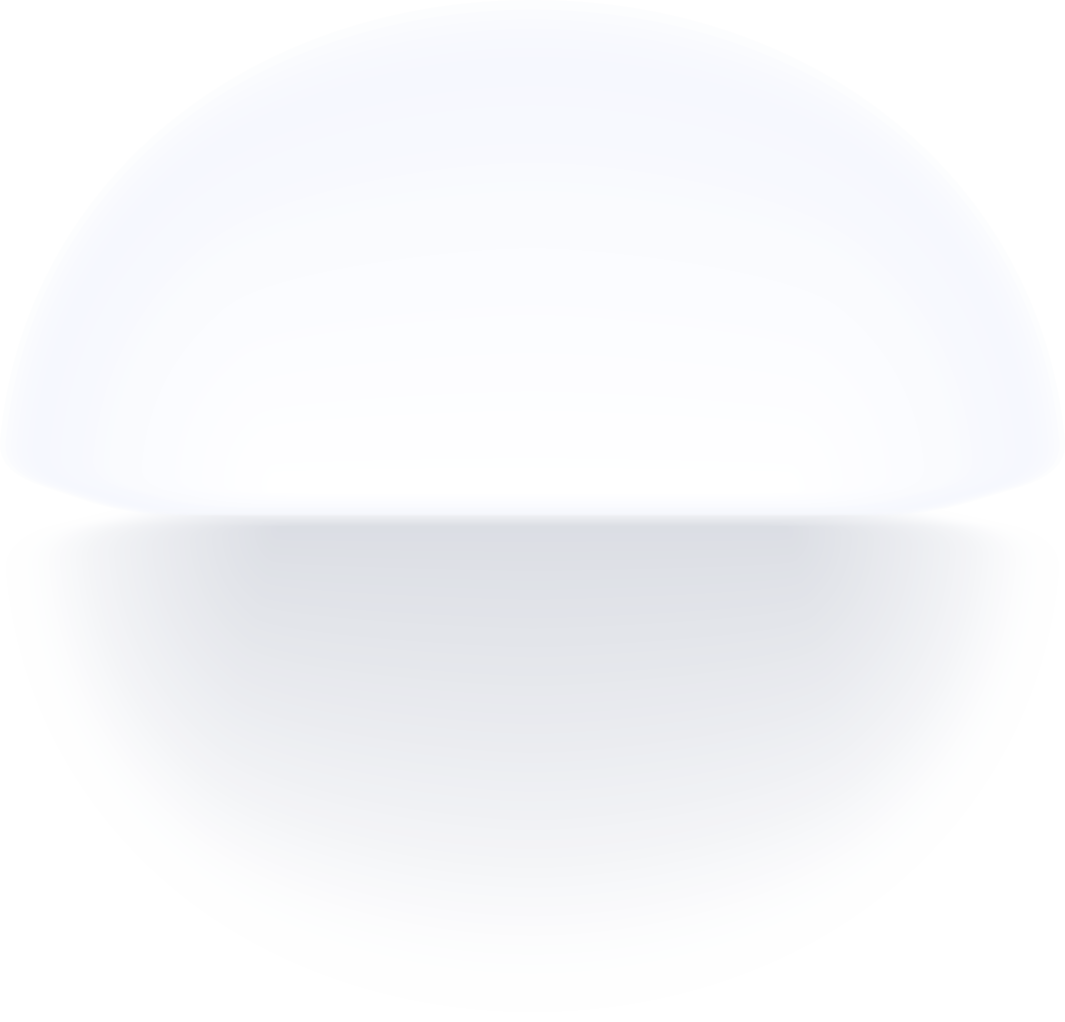 Paso
4
Paso
3
Paso
2
Paso
1
Paso
13
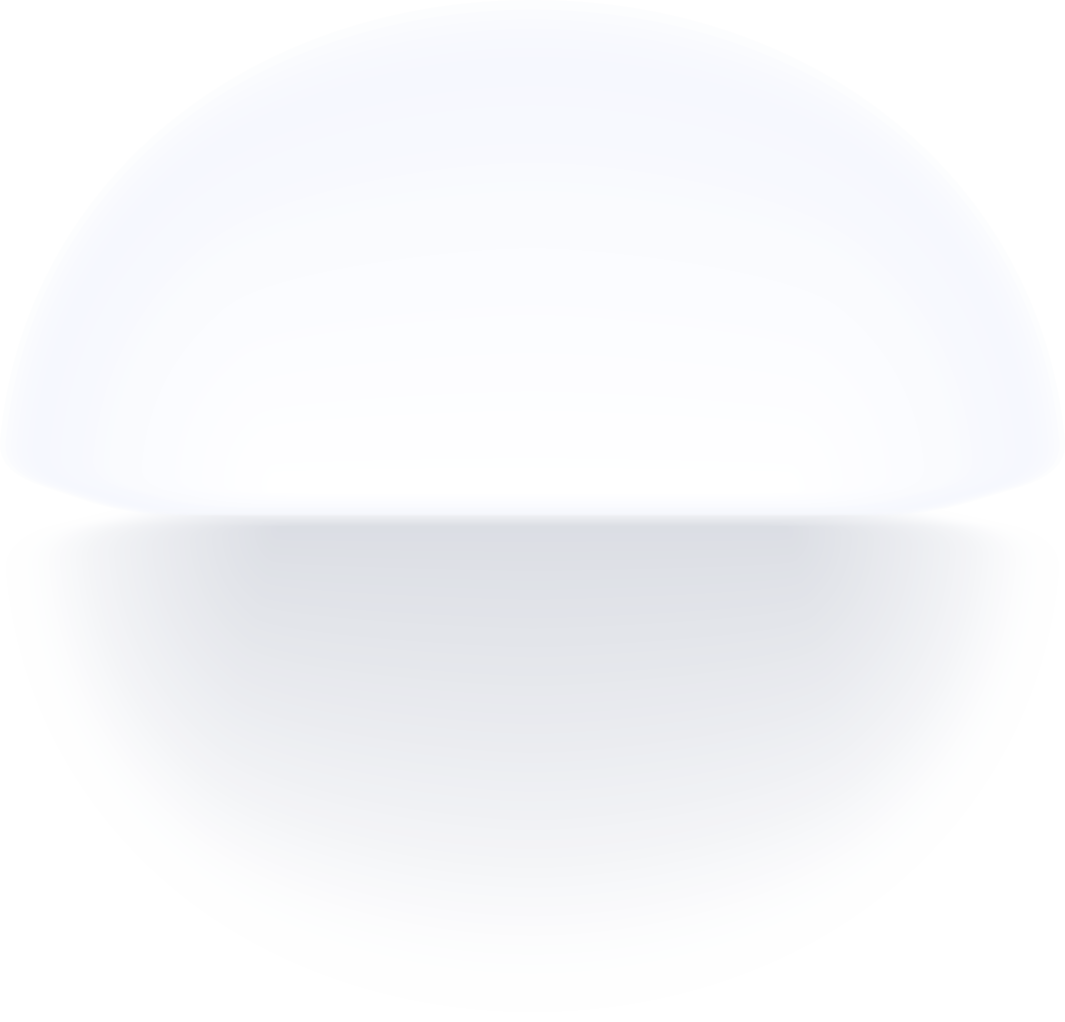 Paso
12
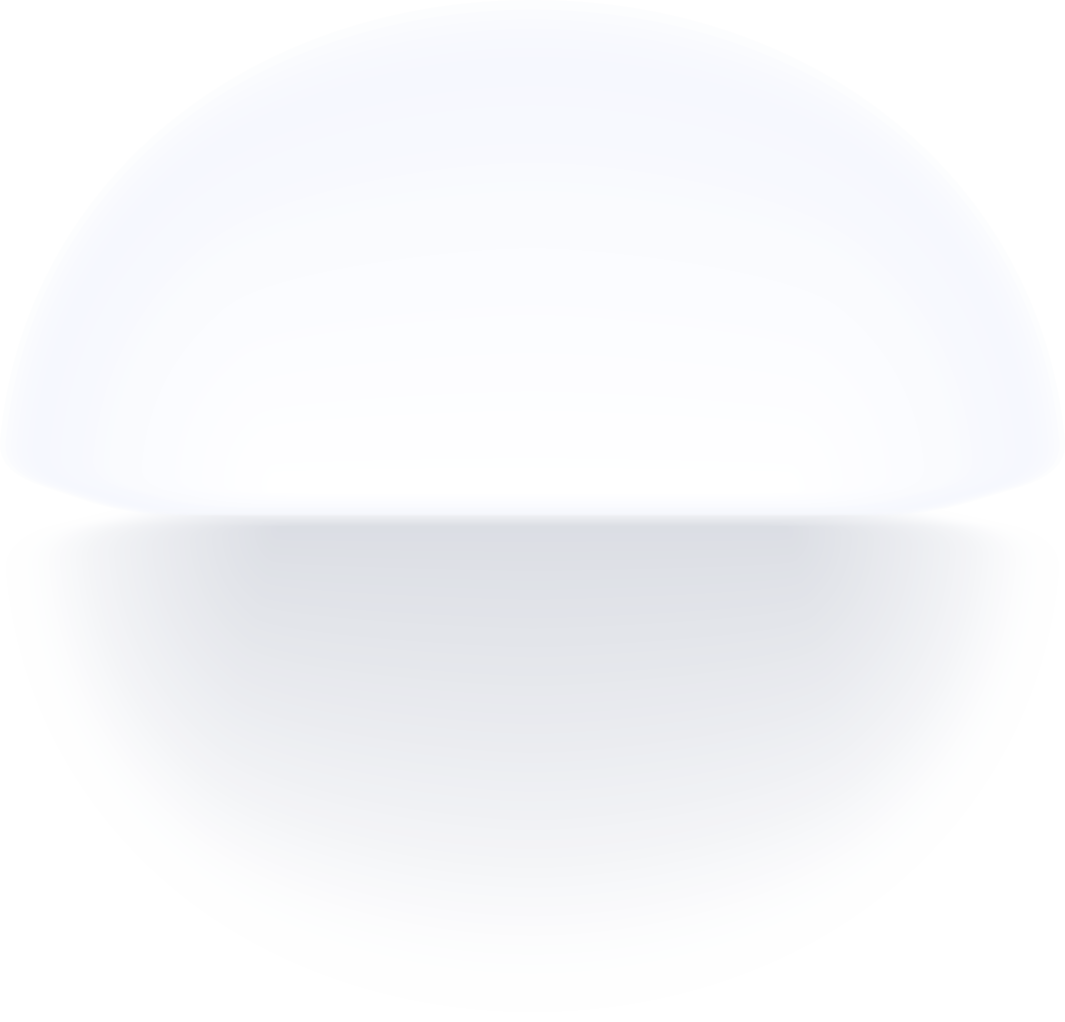 Publicación del Plan de acción
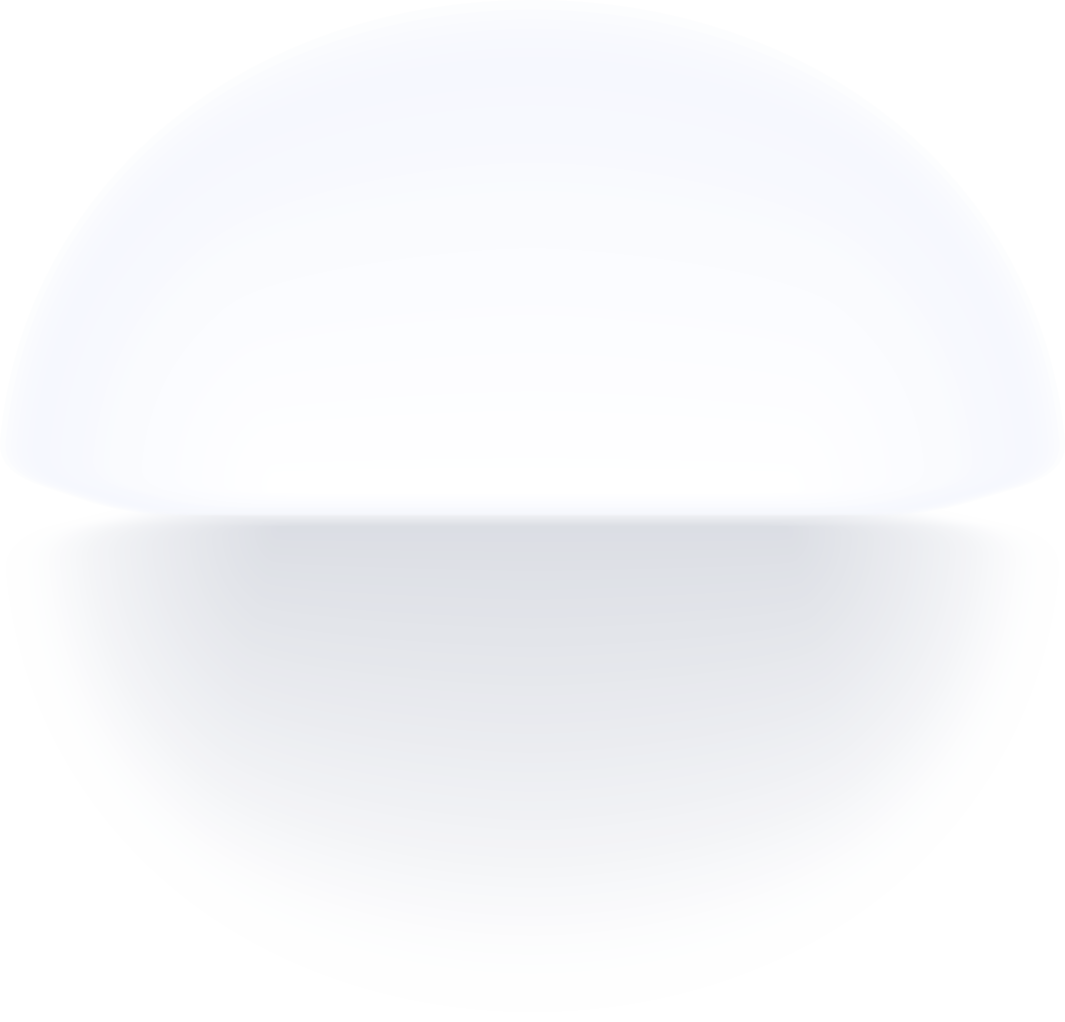 Acta de resultados de las mesas de co-creación
Informe intermedio y final de cumplimiento del Plan de acción
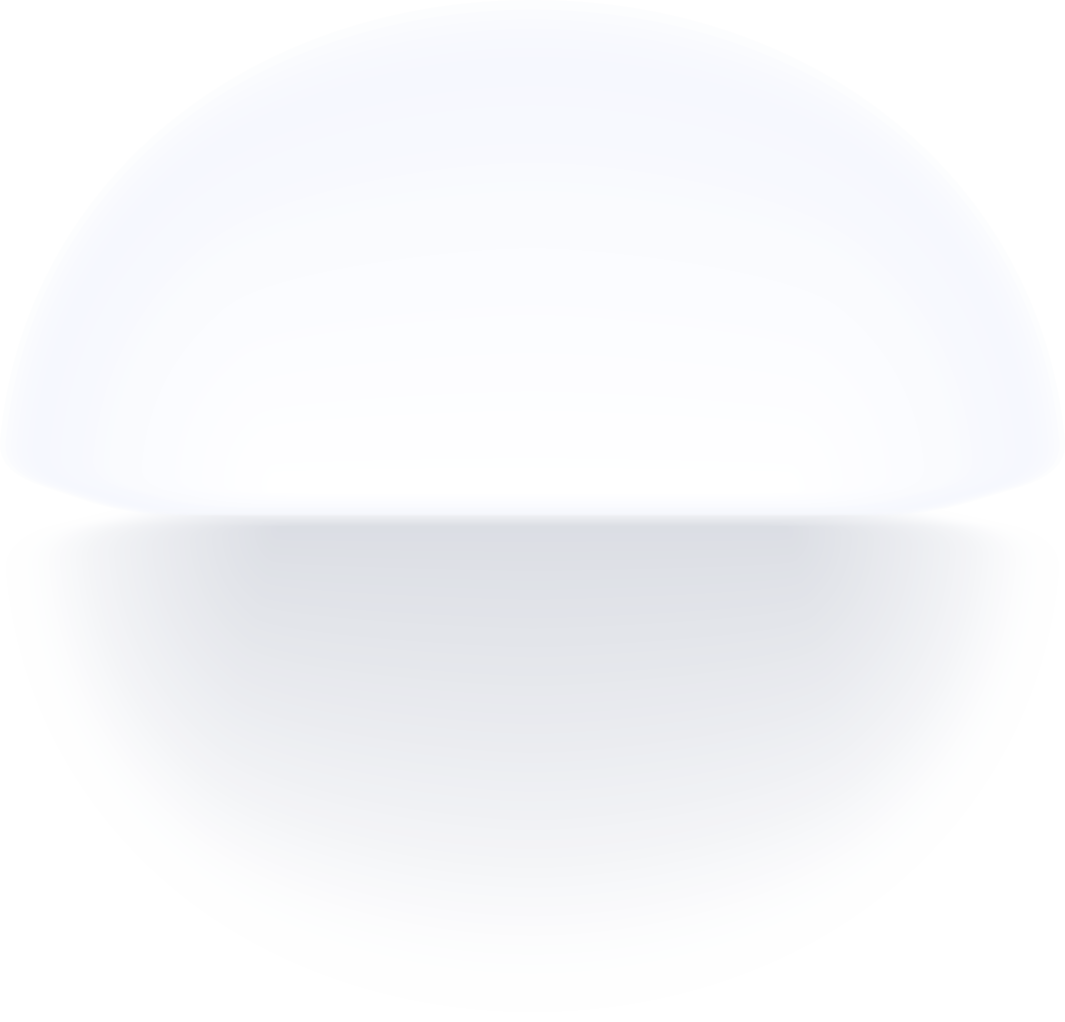 Instalación de mesas de co-creación
Página web con la información del ejercicio y avances del Plan de acción
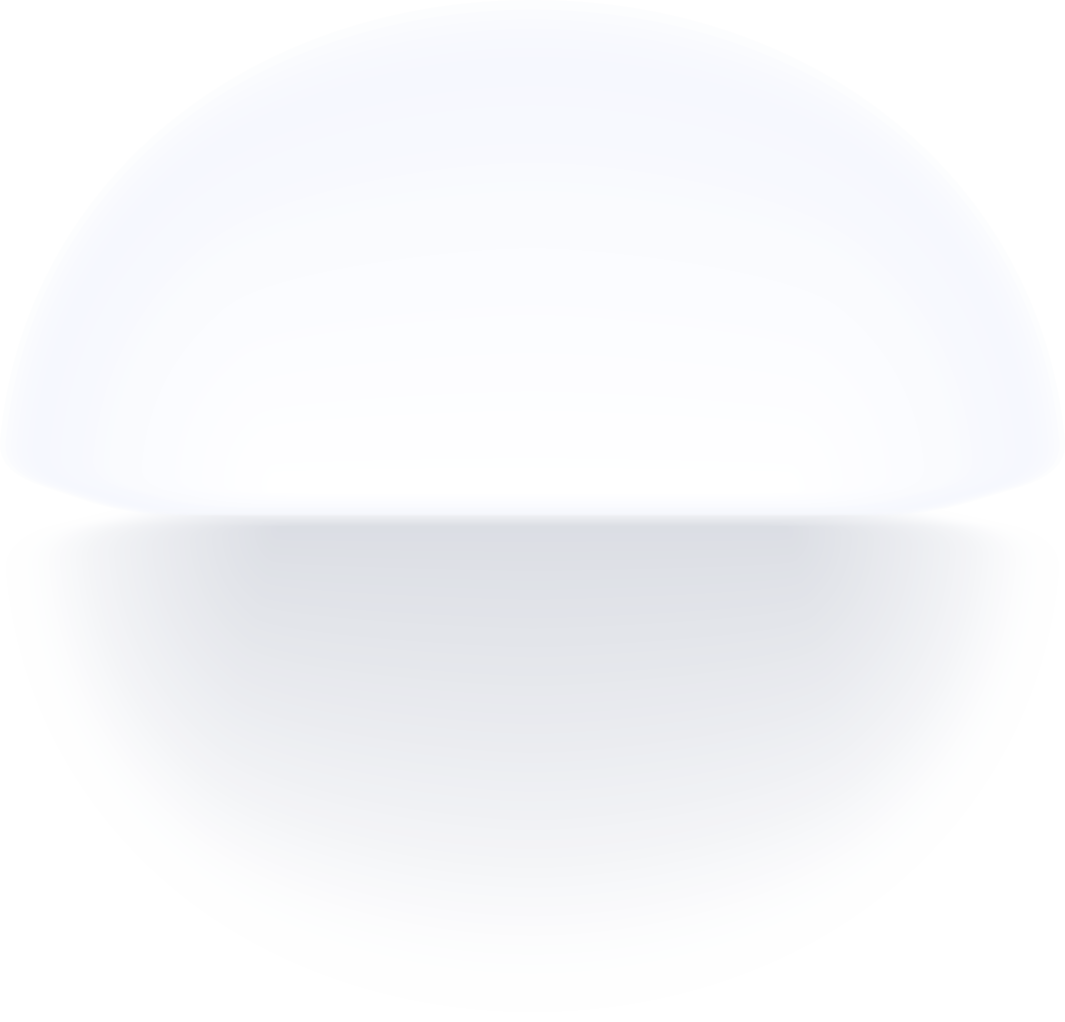 Paso
11
Paso
10
Paso
9
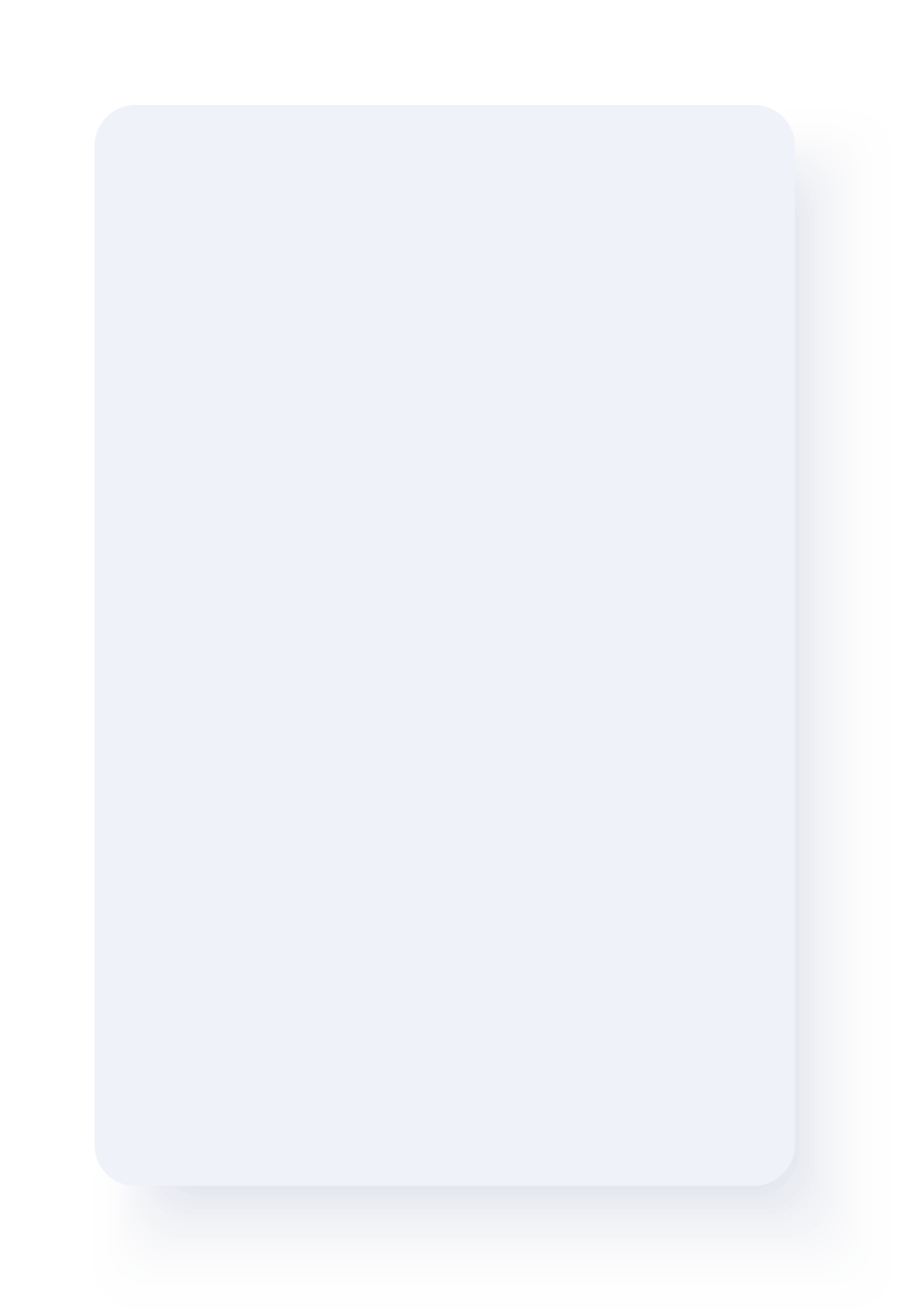 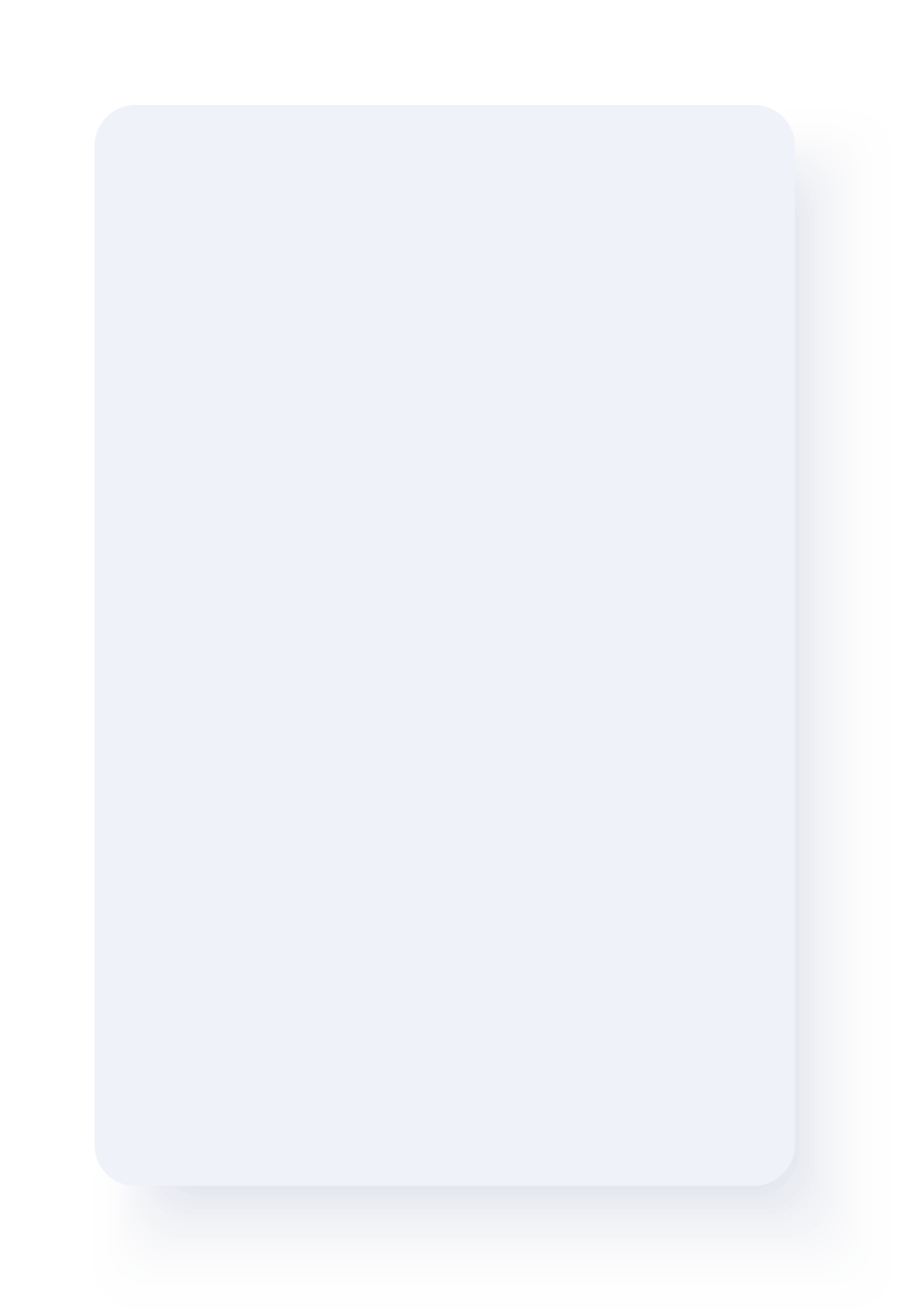 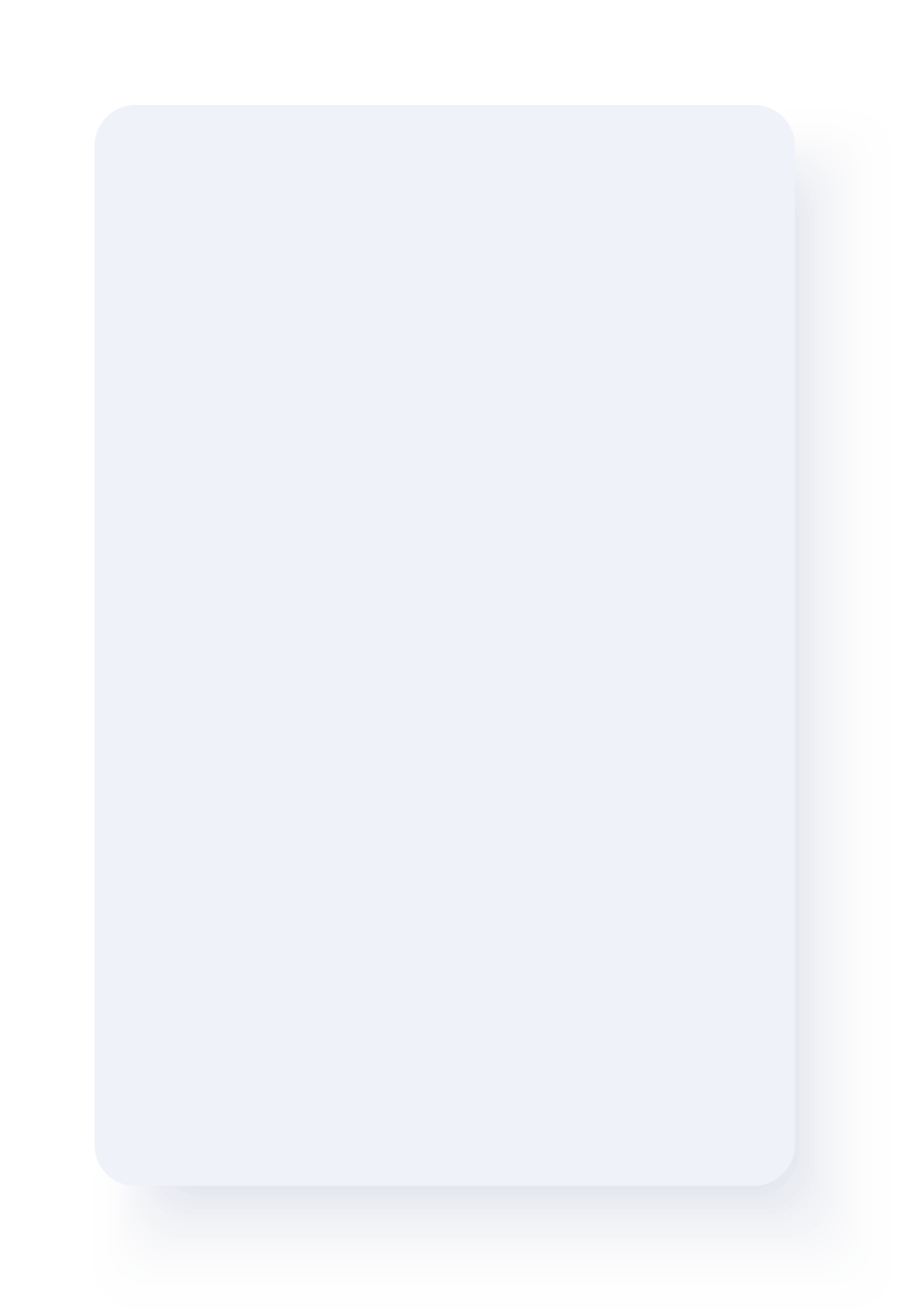 Firma de la Declaratoria de Gobierno Abierto
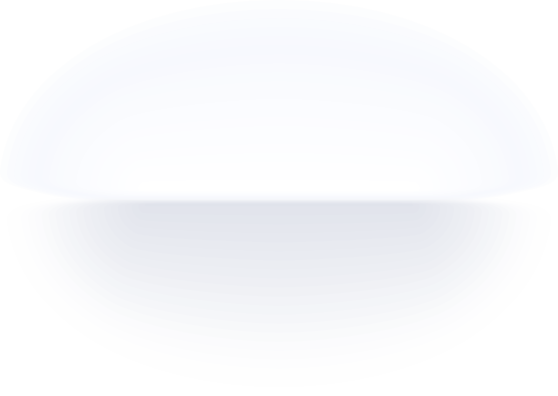 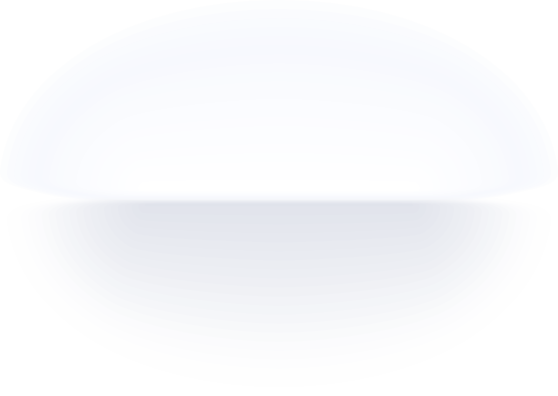 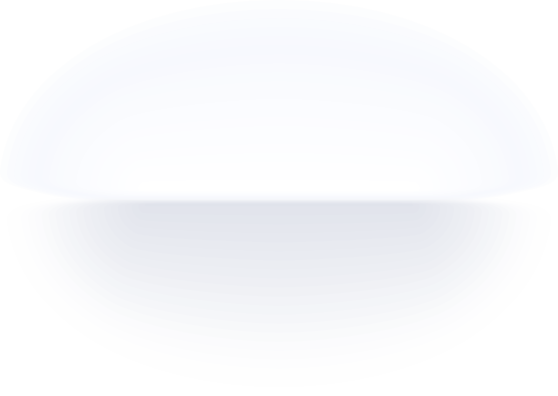 Firma del poder ejecutivo de la entidad
La Declaración Conjunta para la Implementación de Acciones para un Gobierno Abierto es un documento firmado que contiene considerandos y compromisos que ratifica el poder ejecutivo, el organismo garante de transparencia y la sociedad civil.
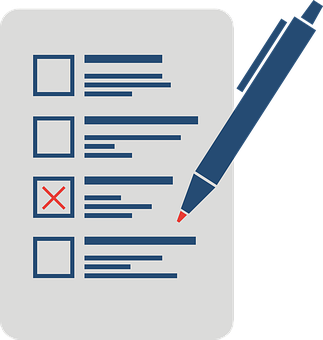 Firma de las organizaciones de la sociedad civil
Firma del organismo garante de transparencia de la entidad
Descripción
Descripción
Descripción
Dejar evidencia de la corresponsabilidad del organismo garante de transparencia para coadyuvar con la sociedad civil y el gobierno de la entidad.
Dejar evidencia de la corresponsabilidad de la sociedad civil en la declaratoria de gobierno abierto
Dejar evidencia de la buena voluntad de las partes para consolidar acciones de Gobierno Abierto
Meta
Meta
Meta
Establecer el compromiso del poder ejecutivo de la entidad para efectuar acciones de Gobierno abierto.
Pronunciación de las organizaciones interesadas en realizar ejercicios de gobierno abierto.
Documento por medio del cual el OG se comprometa a cumplir el mandato descrito en la LGTyAI.
Indicador
Indicador
Indicador
Declaratoria contiene la firma del Gobernador o Gobernadora de la entidad.
Declaratoria contiene la firma de alguna o algún ciudadano, de organizaciones de la
sociedad civil, de diversos colectivos, de barras, de la academia o de periodistas.
Declaratoria contiene la firma de la o el Comisionado presidente del organismo garante de transparencia.
2.	 Convocatoria abierta para conformar el Secretariado Técnico Local
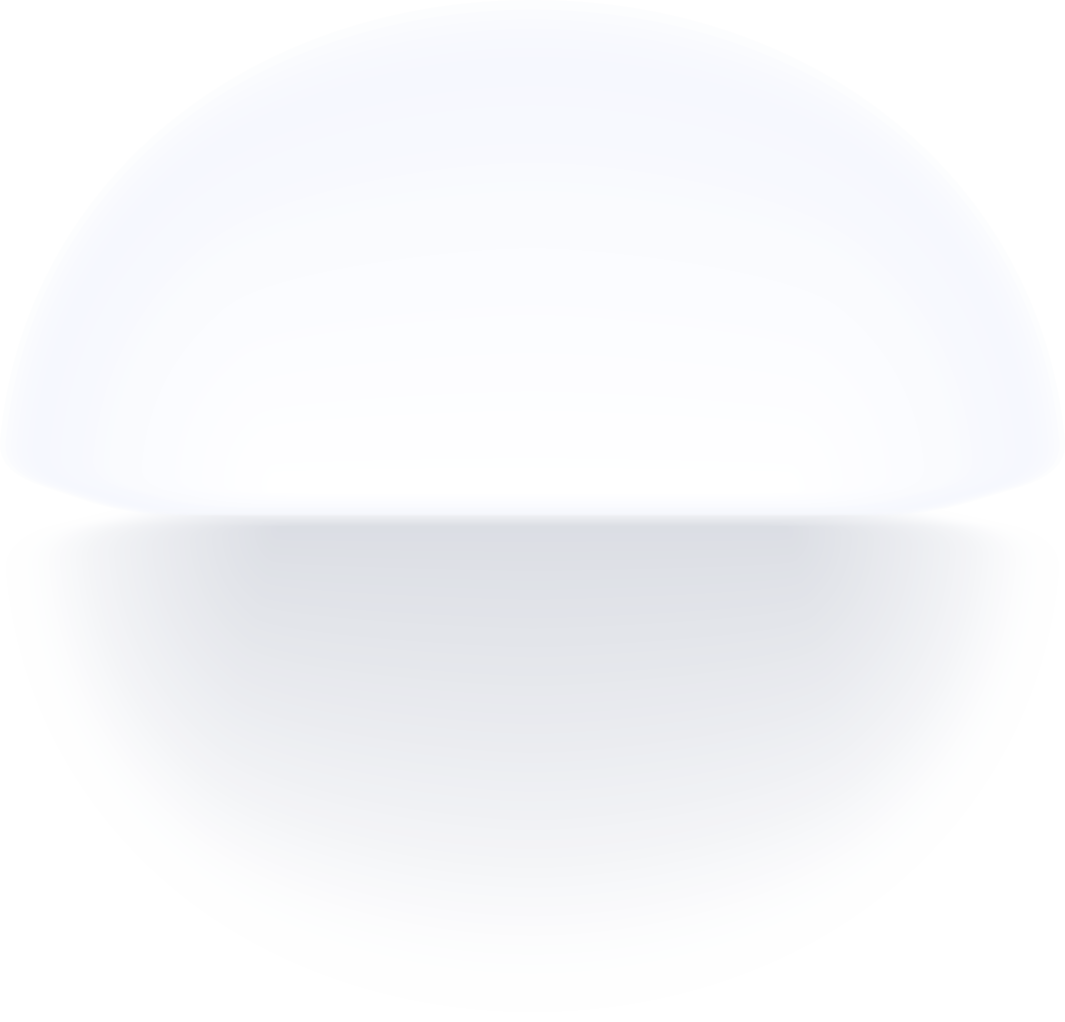 Se genera una convocatoria abierta publicada en páginas y redes sociales oficiales.
Incluir en el STL a representantes de las organizaciones que sean designadas por un amplio consenso para formar parte del espacio coordinador del ejercicio de gobierno abierto de la entidad.
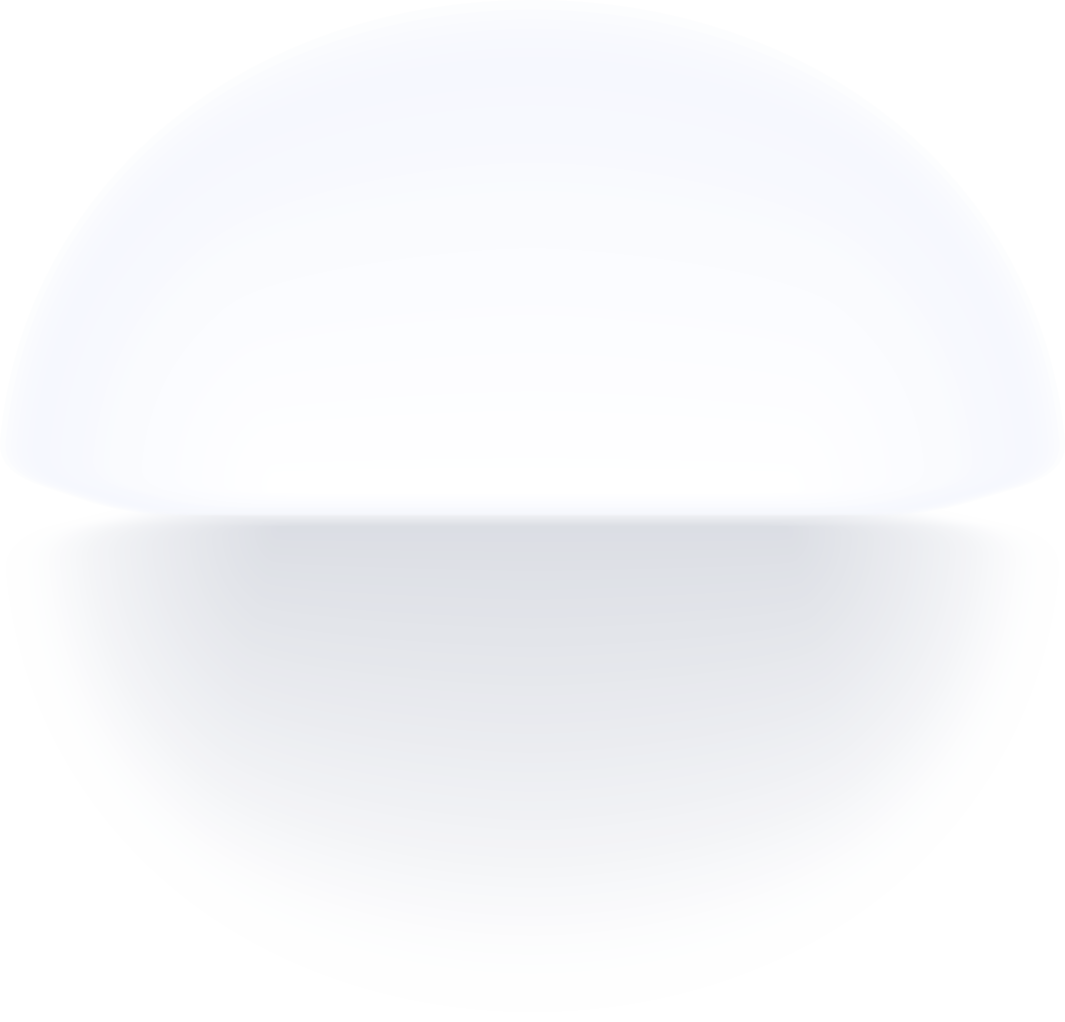 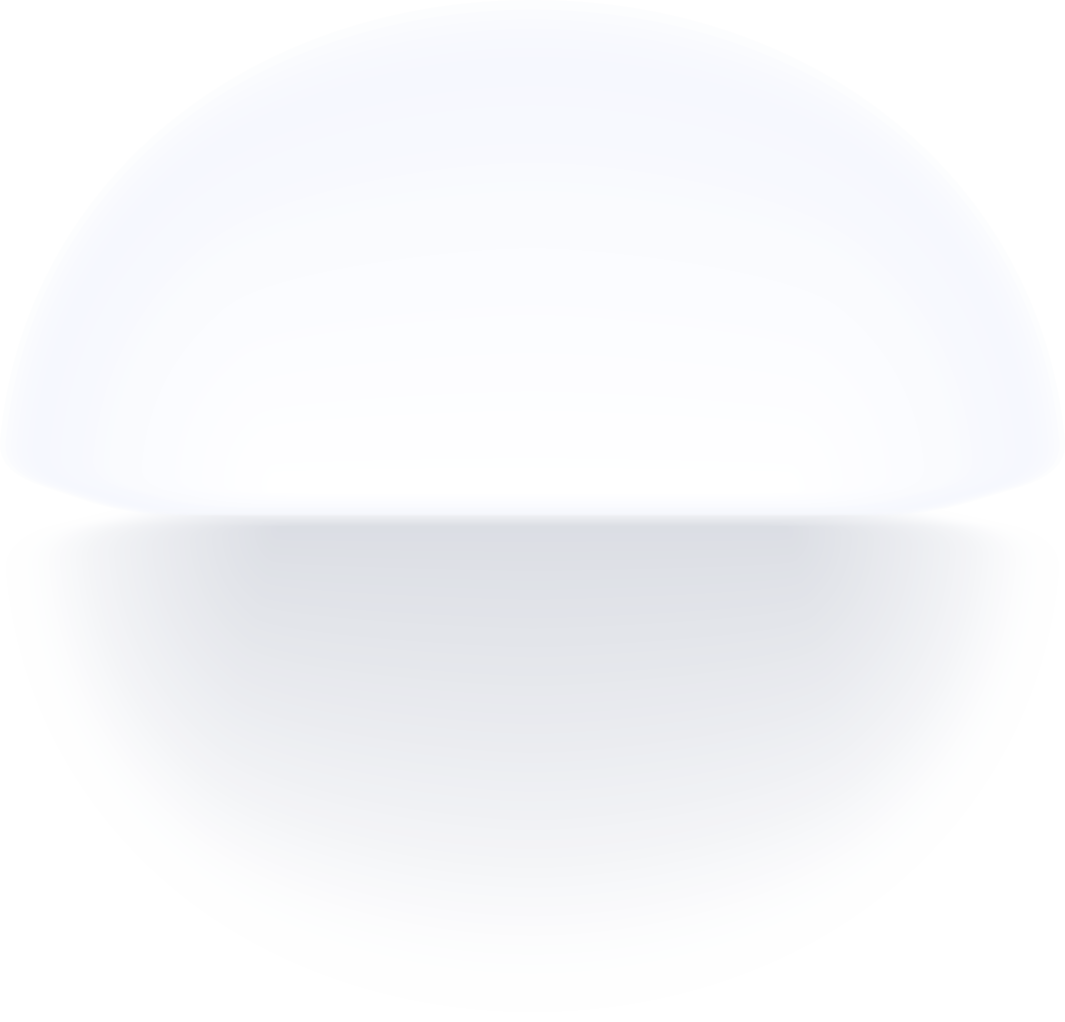 Convocar a la sociedad civil, la academia, las barras, los colectivos y la ciudadanía a conformar el Secretariado Técnico Local.
Indicador
Meta
Descripción
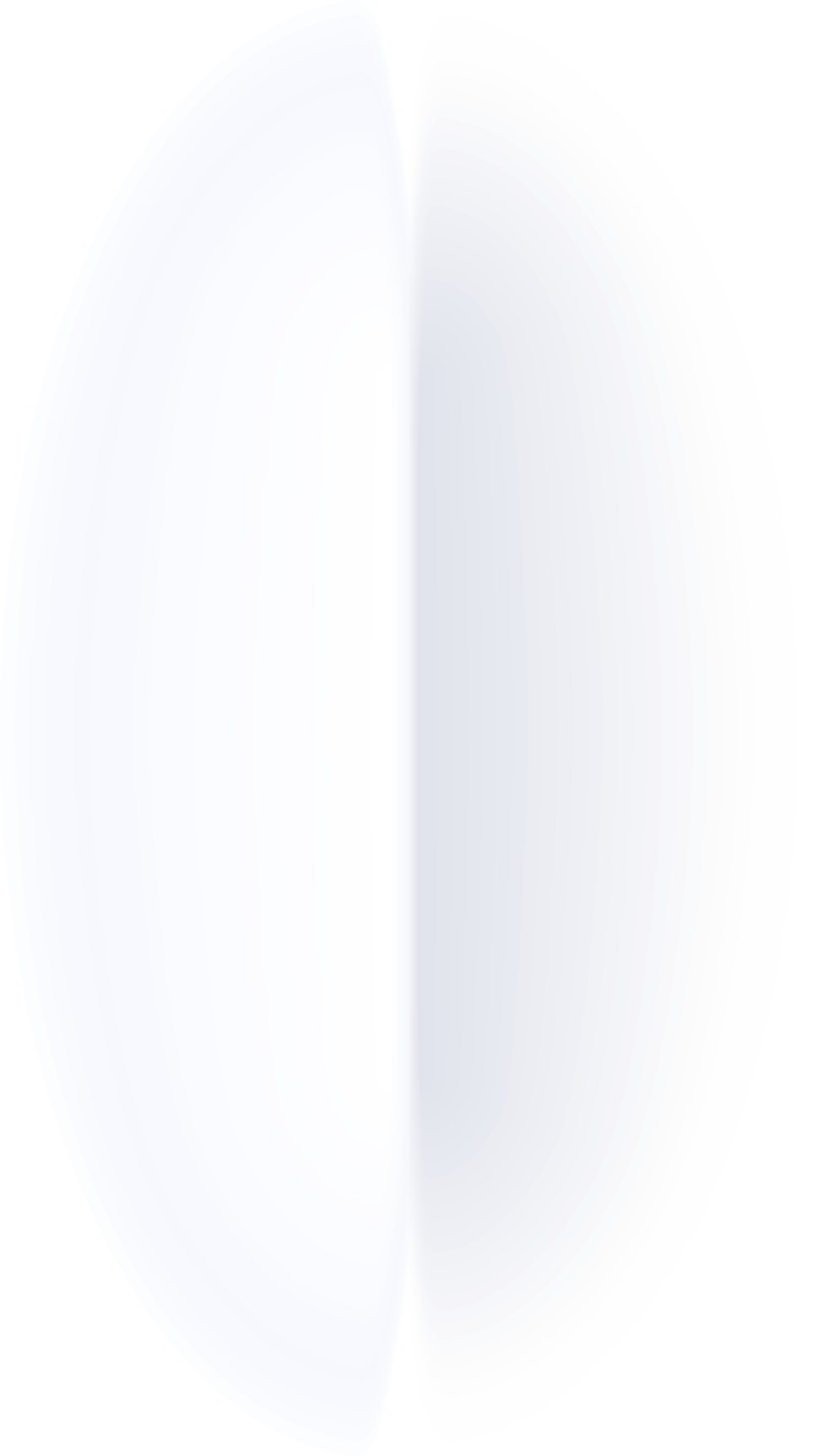 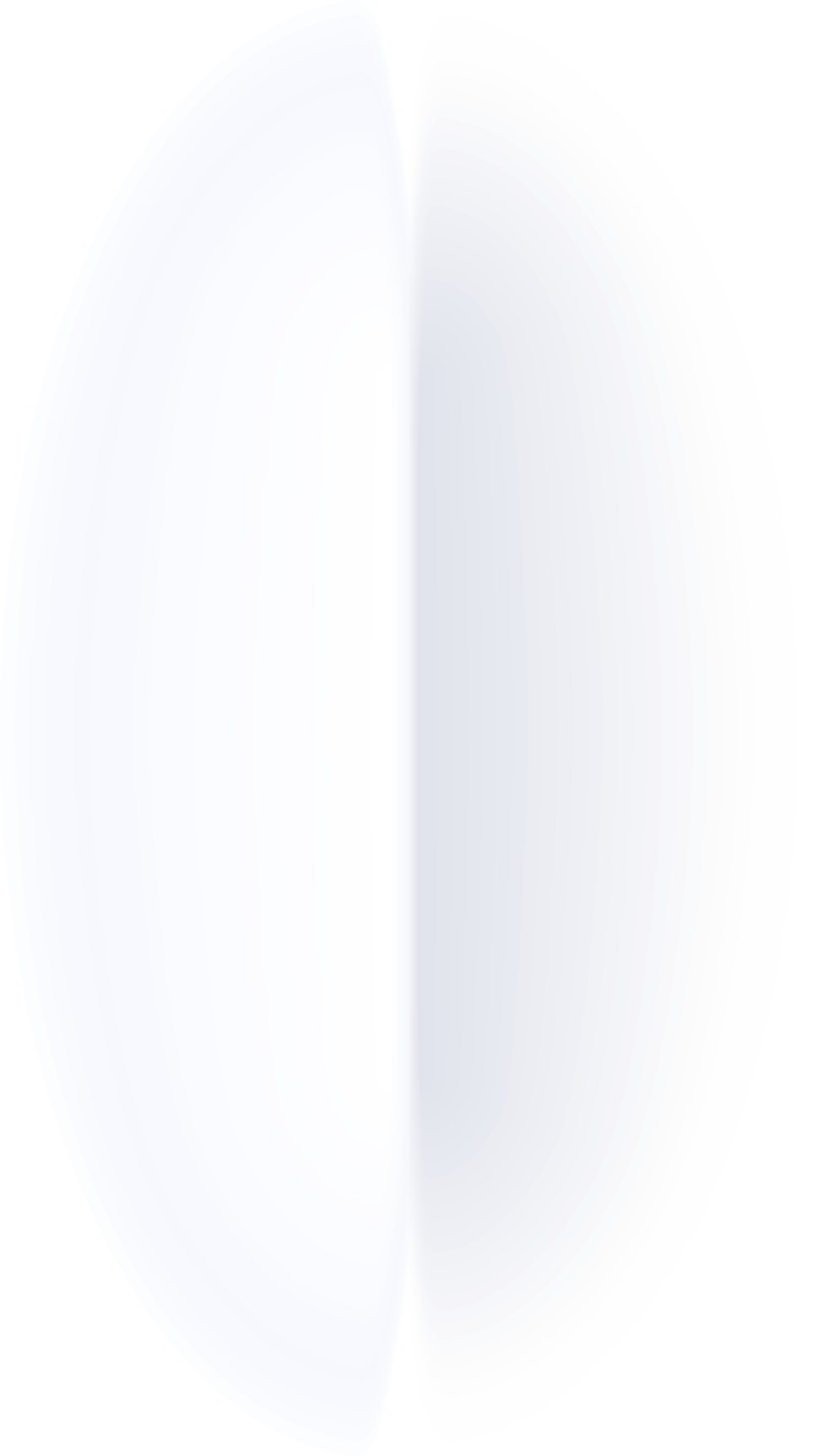 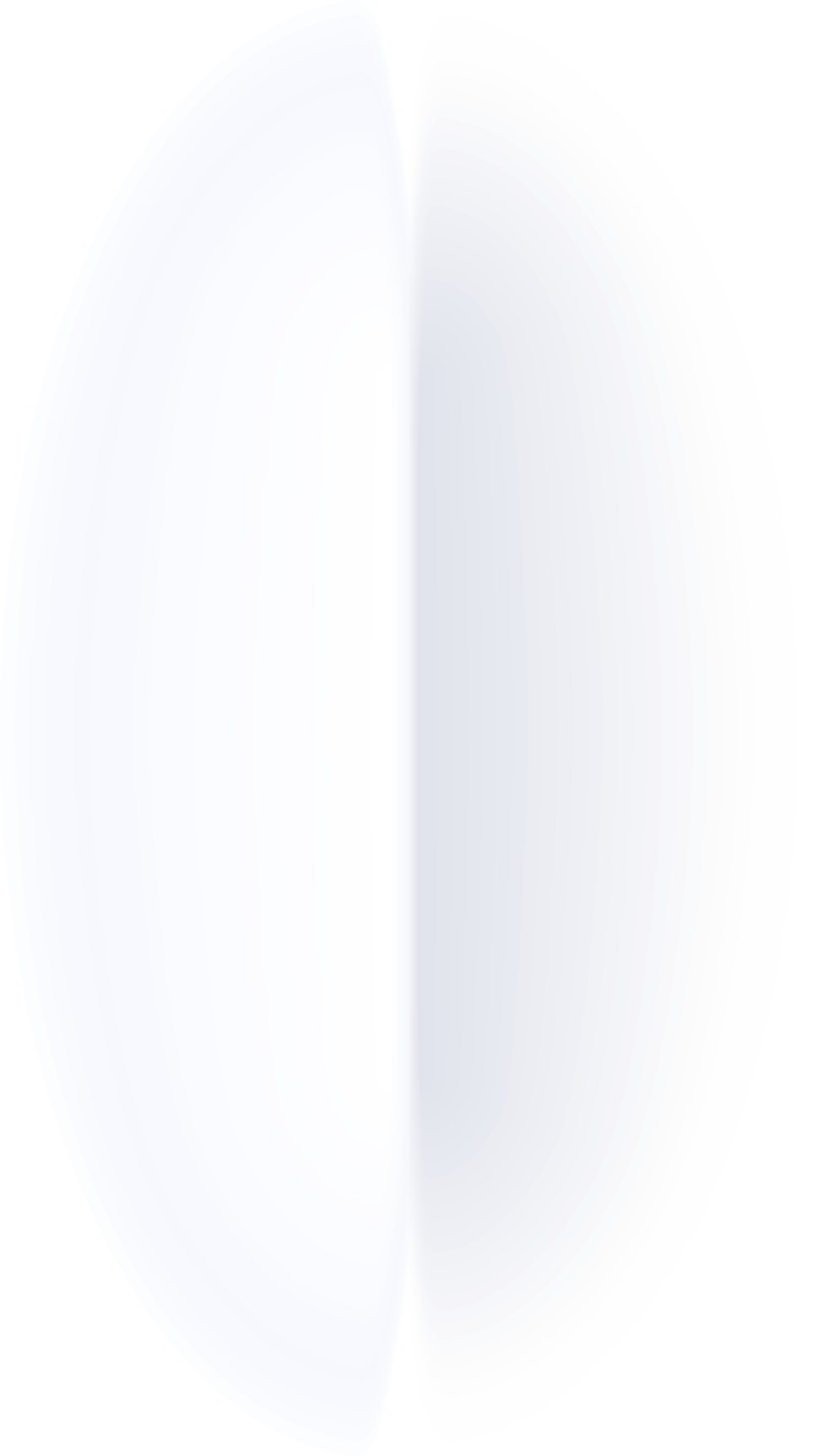 3.	Convocatoria para incorporar a una persona facilitadora.
Incorporar a una persona facilitadora que ordene los trabajos del STL y que tenga la aprobación de las partes para promover el diálogo y el consenso. Es importante señalar que la persona facilitadora tiene voz en todo momento, pero no voto dentro del STL.
Descripción
Incluir en el STL a una persona facilitadora que convoque, a solicitud de alguna de las partes, a las sesiones; que dirija la discusión de las sesiones; que facilite en términos logísticos y de agenda propiciando la participación asidua y activa de las partes; que redacte los acuerdos y los recuerde en las sesiones.
Meta
Indicador
Se incorpora al Secretariado Técnico Local una persona facilitadora.
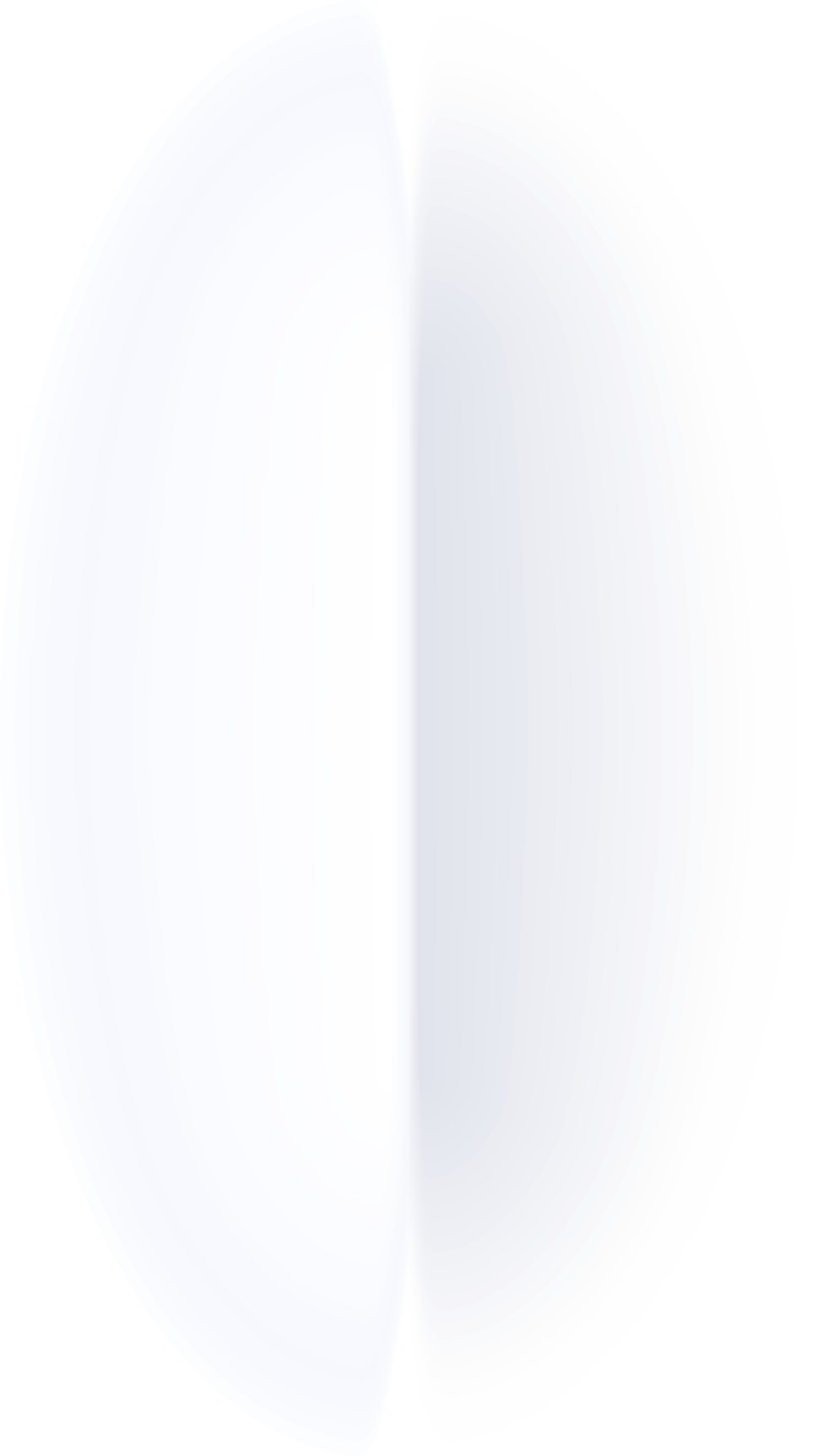 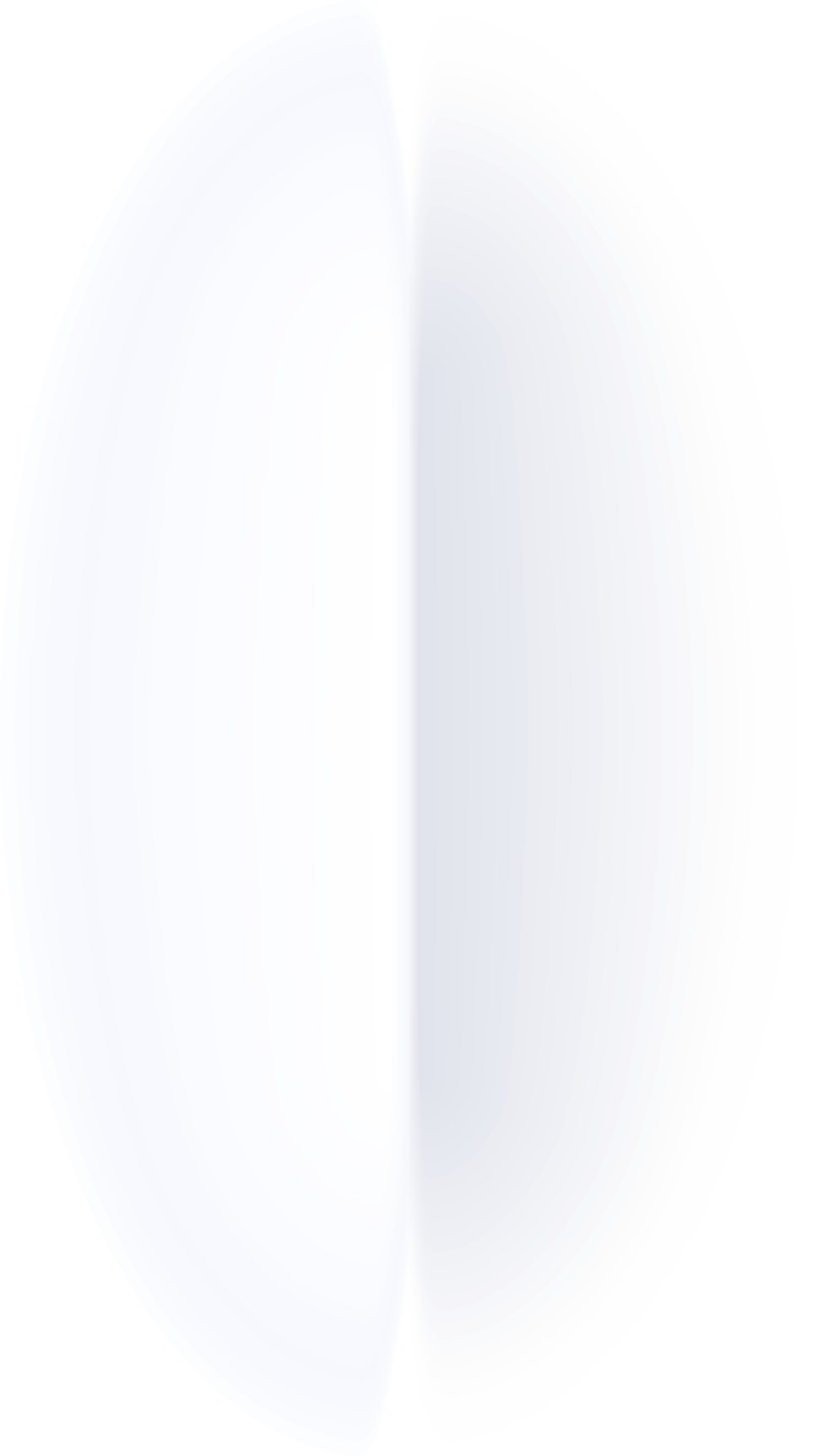 4. Acta de instalación del Secretariado Técnico Local
Descripción
Meta
Indicador
Diseñar, establecer y aprobar los lineamientos que contengan los criterios de operación del STL. Éste debe ser redactado de forma clara para dejar por escrito la exposición de motivos.
Generar un documento que permita reglamentar los alcances, objetivos, y diversas
definiciones del STL.
Se redacta el acta de instalación del Secretariado Técnico Local firmada por las partes y la persona facilitadora.
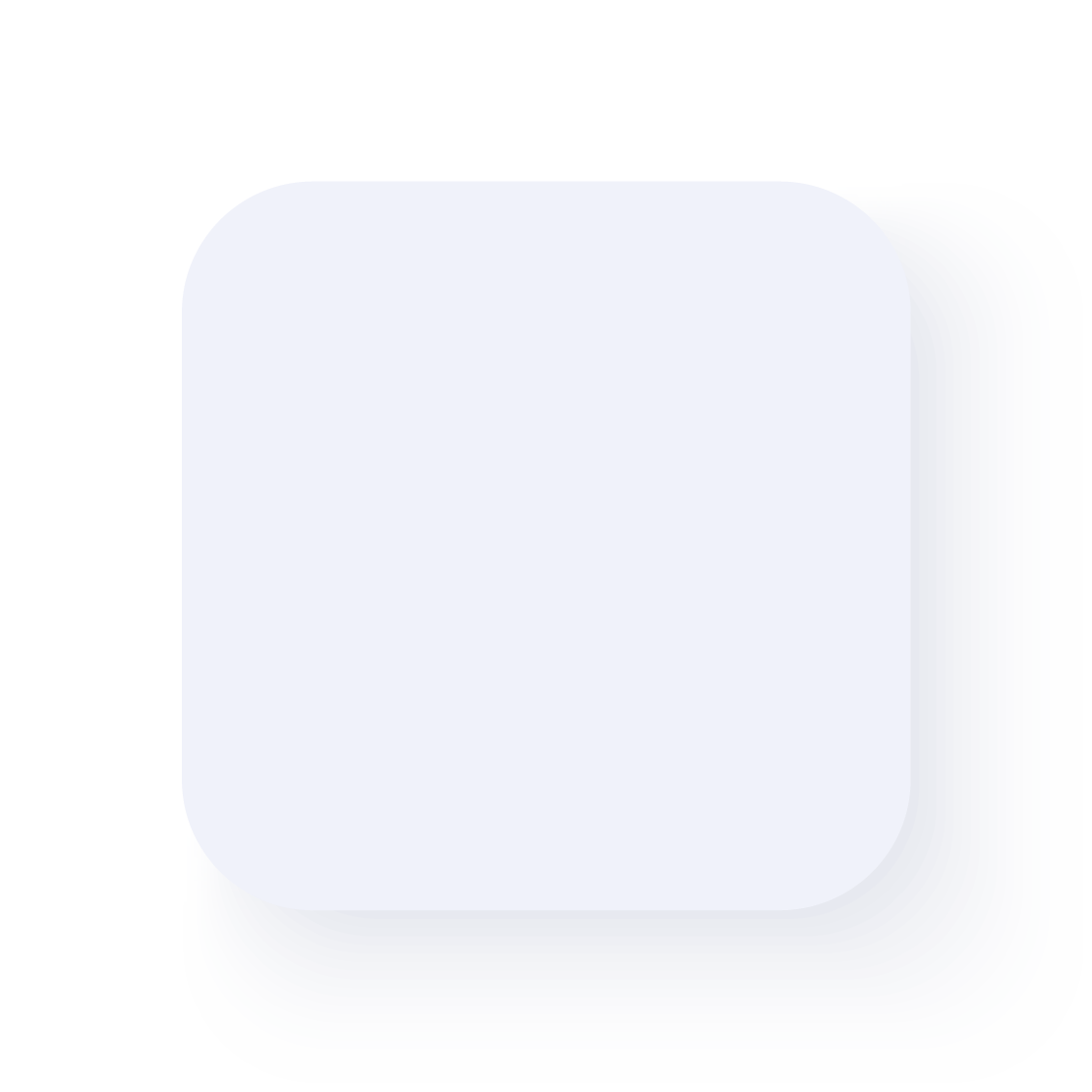 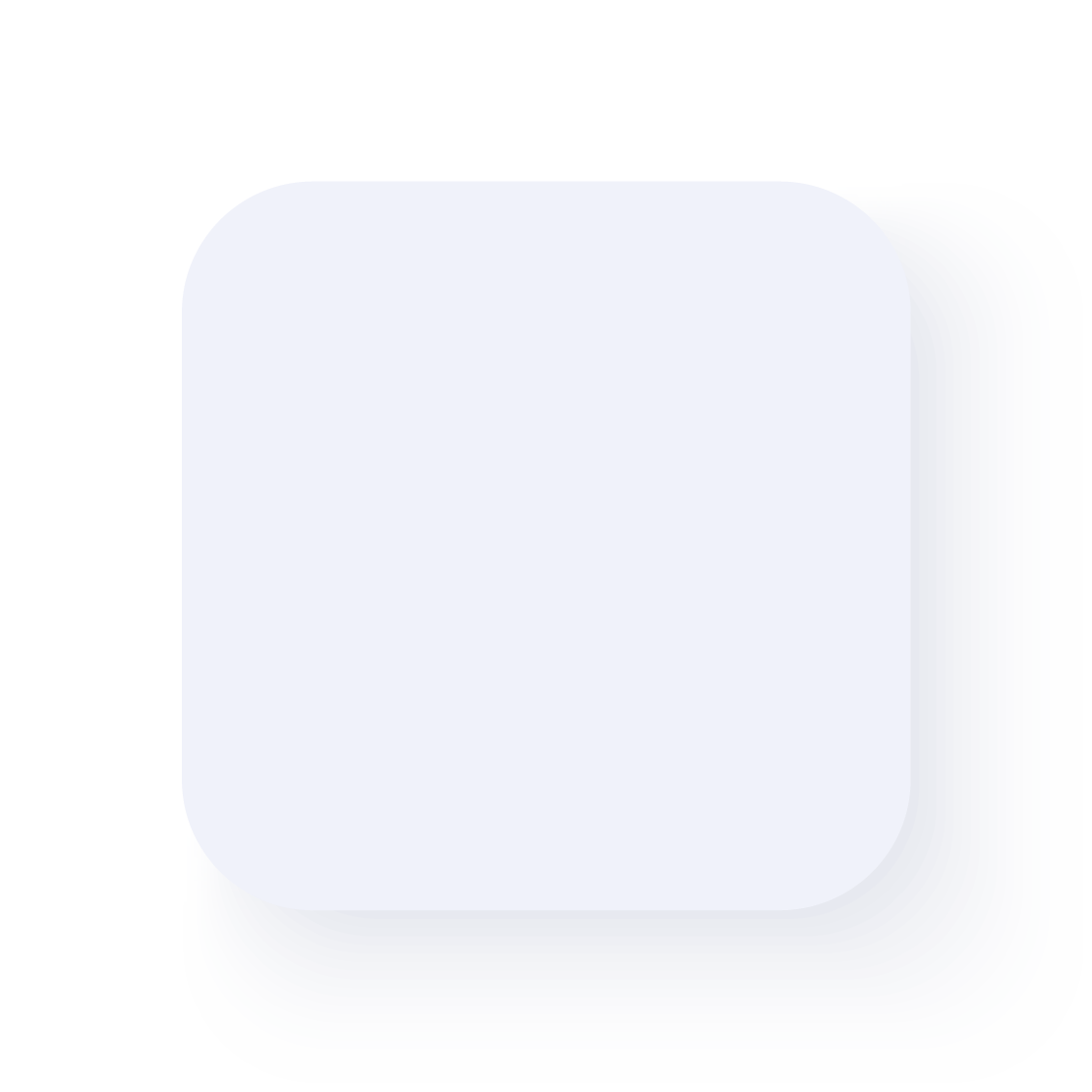 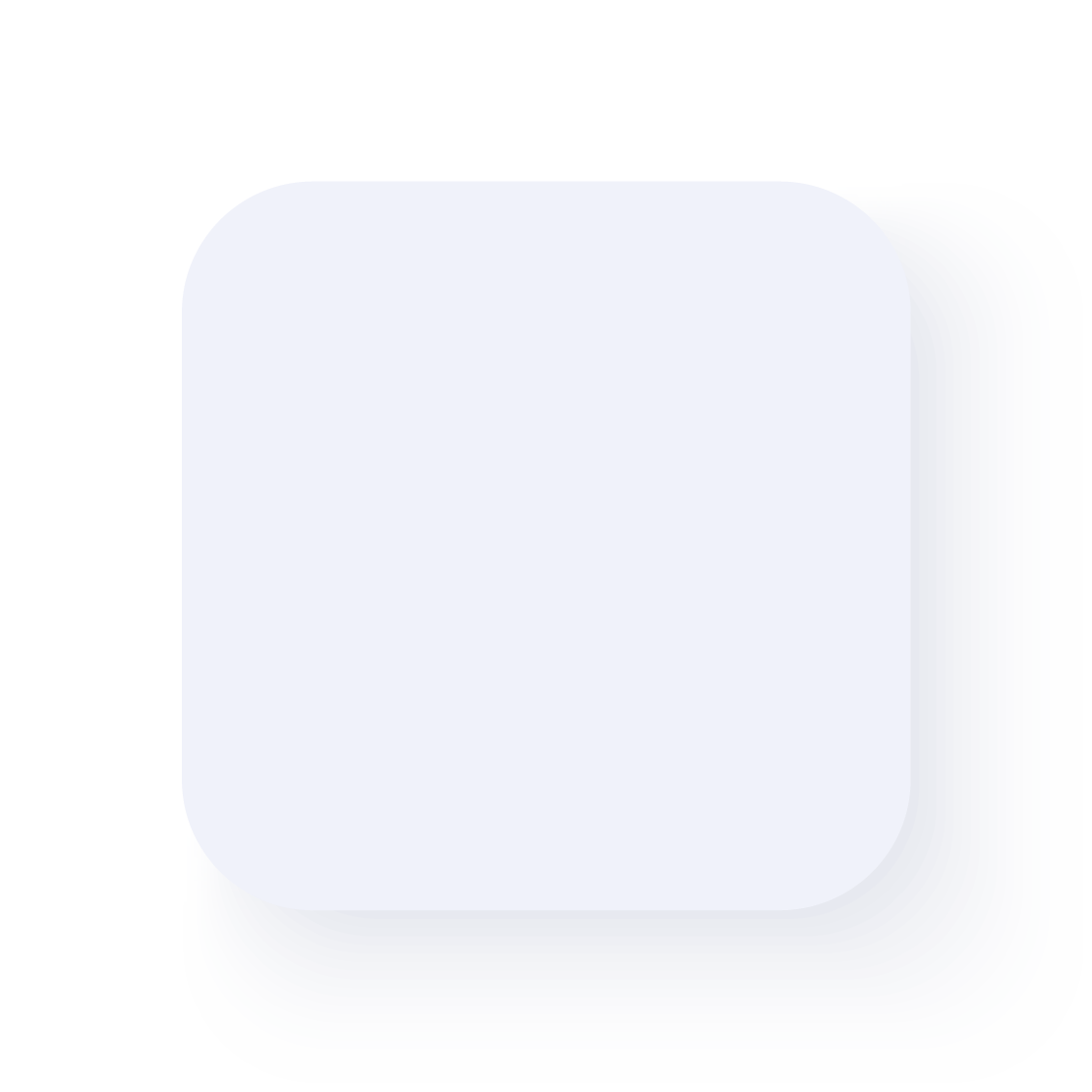 5. Consulta, encuesta o recolección de opiniones
Indicador
Descripción
Encuestar a las y los habitantes de la entidad para la identificación de los problemas que puedan ser atendidos por medio de gobierno abierto; así, la encuesta será un instrumento acordado por el STL,
Se encuesta a las y los habitantes de la entidad por medios digitales y análogos e incluye a grupos históricamente discriminados.
Proponer, sistematizar y ponderar un instrumento de política que permita identificar los problemas públicos que puedan ser atendidos por medio de gobierno abierto a las y los habitantes de la entidad,
Meta
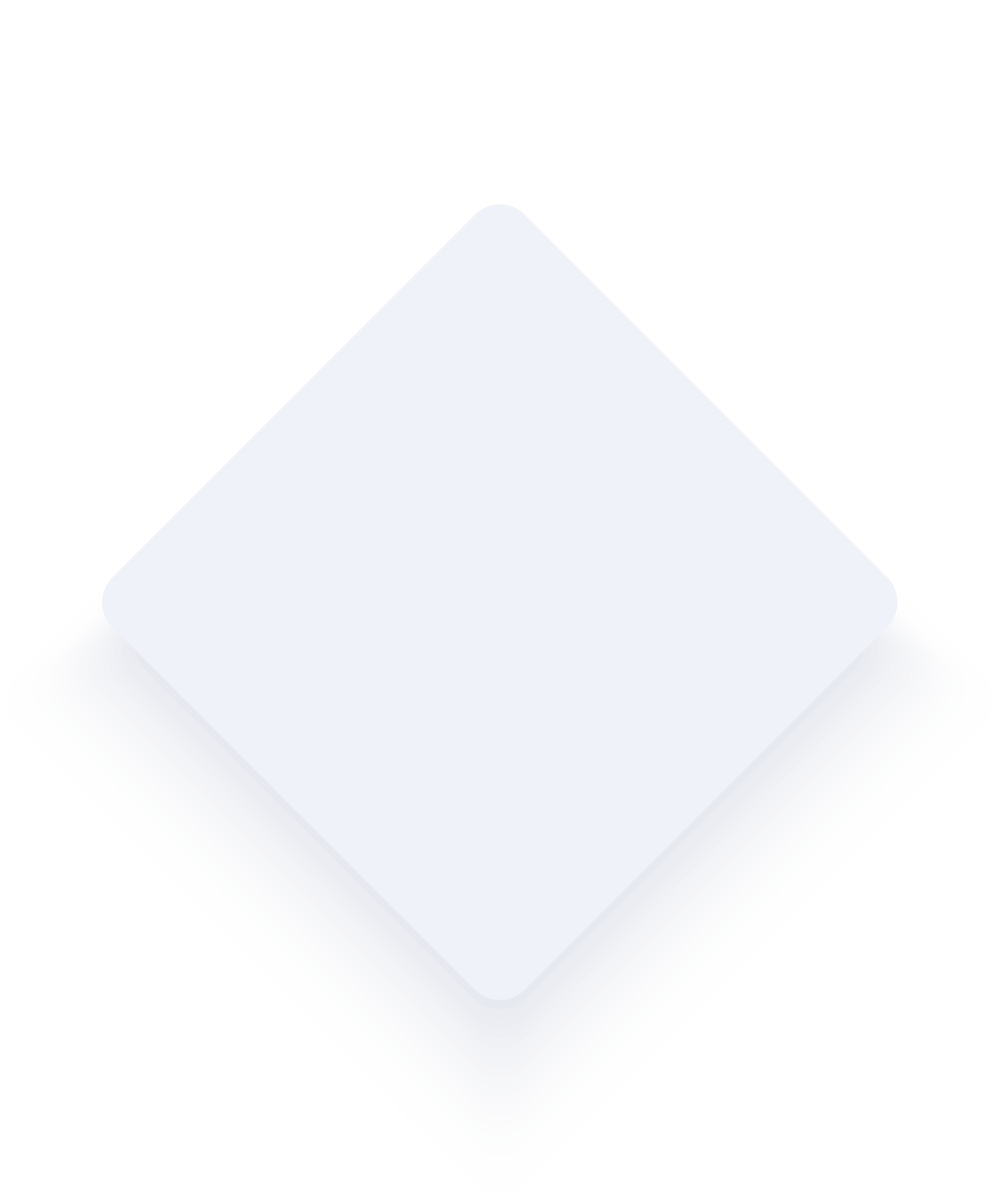 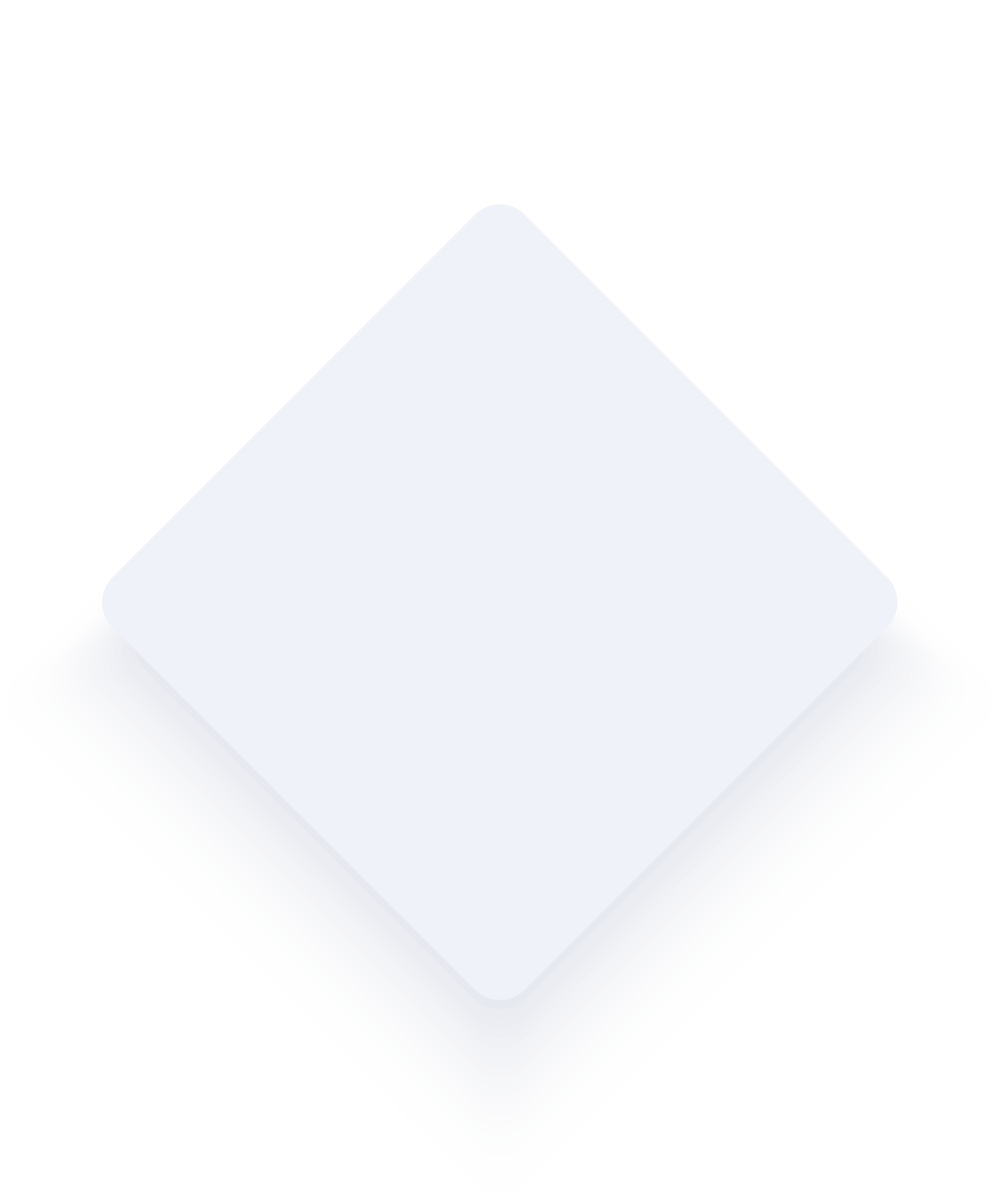 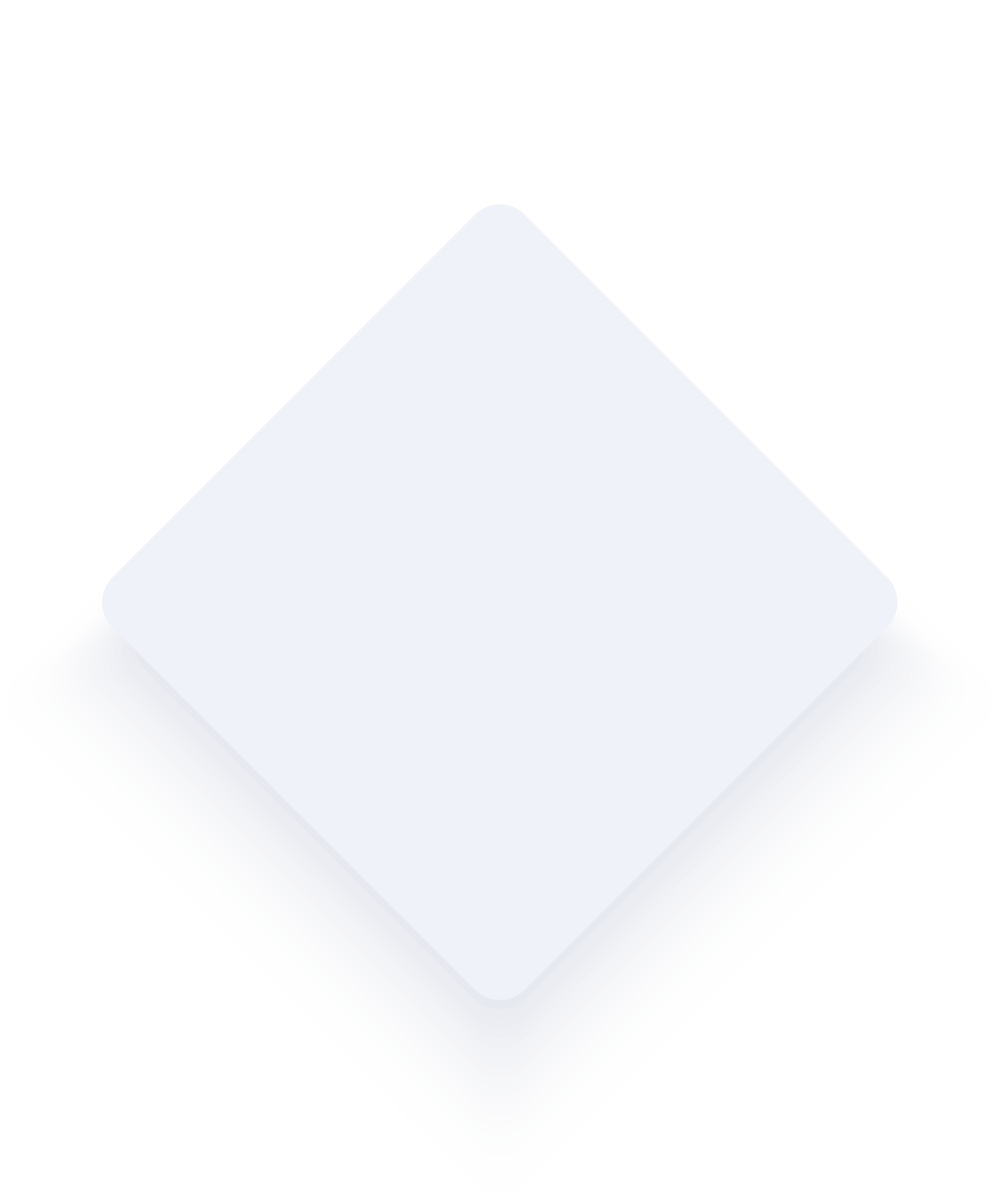 6. Árbol de problemas y de soluciones
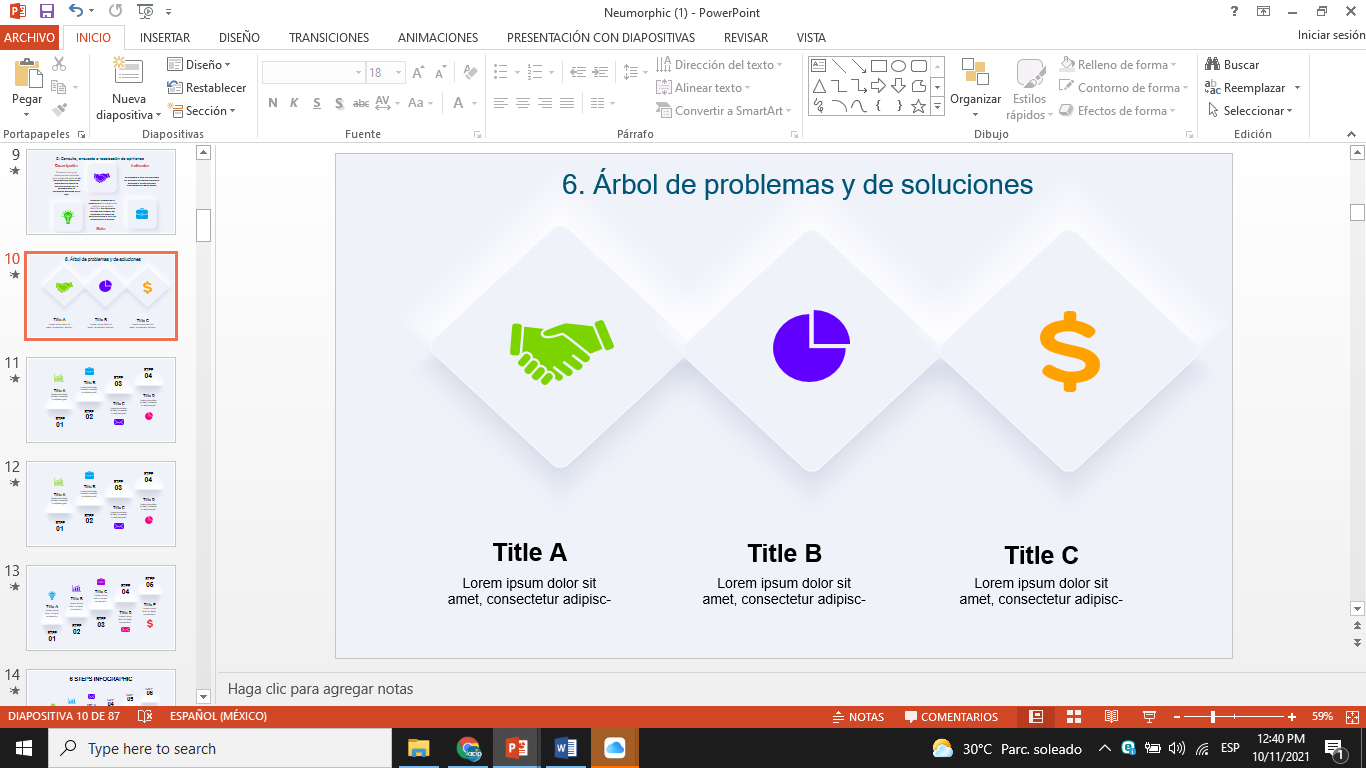 Esquema de problemas y de soluciones para reflexionar sobre los hallazgos de la consulta y generar mesas de trabajo acorde con las categorías planteadas por el STL.
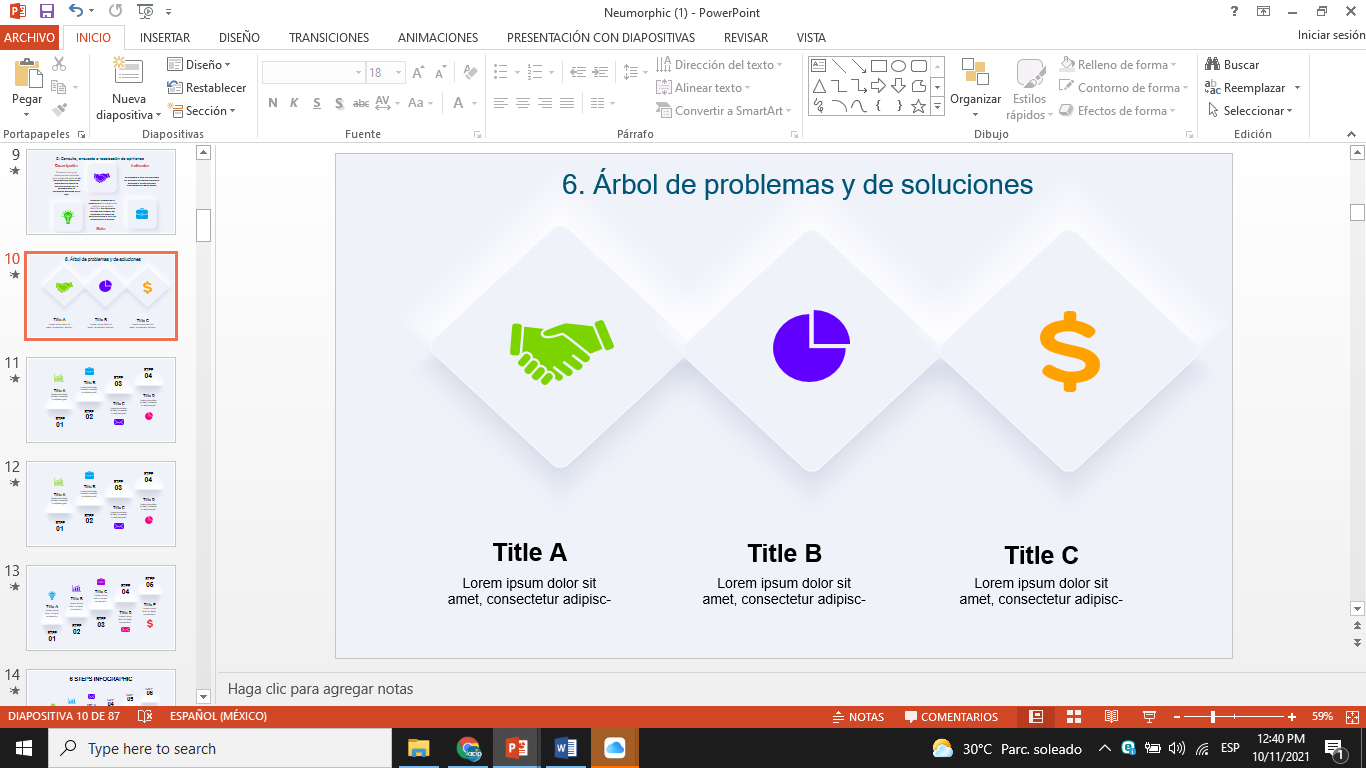 Se elabora un árbol de problemas y soluciones de acuerdo con la metodología de marco lógico.
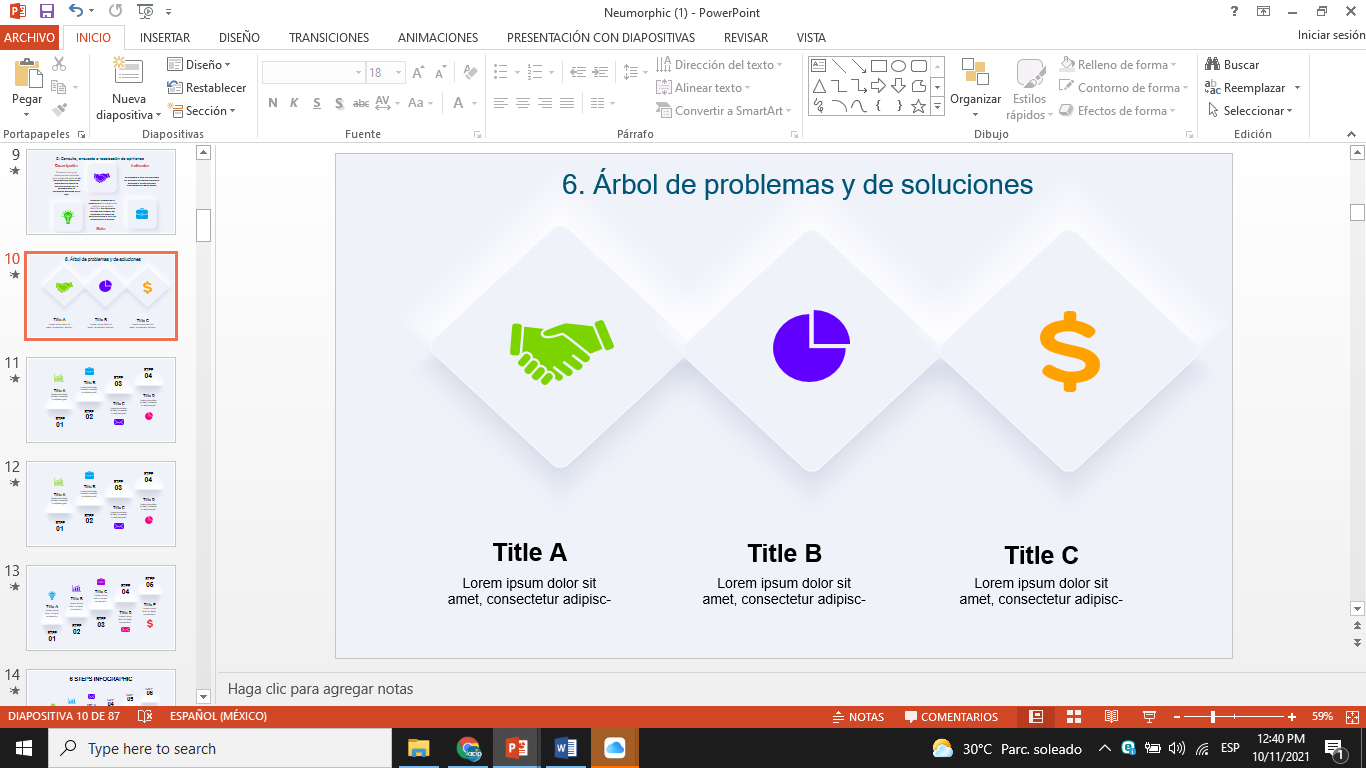 Aprovechar la opinión de las y los habitantes de la entidad, de acuerdo con la consulta, para que las personas especialistas realicen el árbol de problemas y soluciones como insumo para los diferentes colectivos que participarán en las mesas de co-creación
Aprovechar la opinión de las y los habitantes de la entidad, de acuerdo con la consulta, para que las personas especialistas realicen el árbol de problemas y soluciones como insumo para los diferentes colectivos que participarán en las mesas de co-creación
Descripción
Indicador
Meta
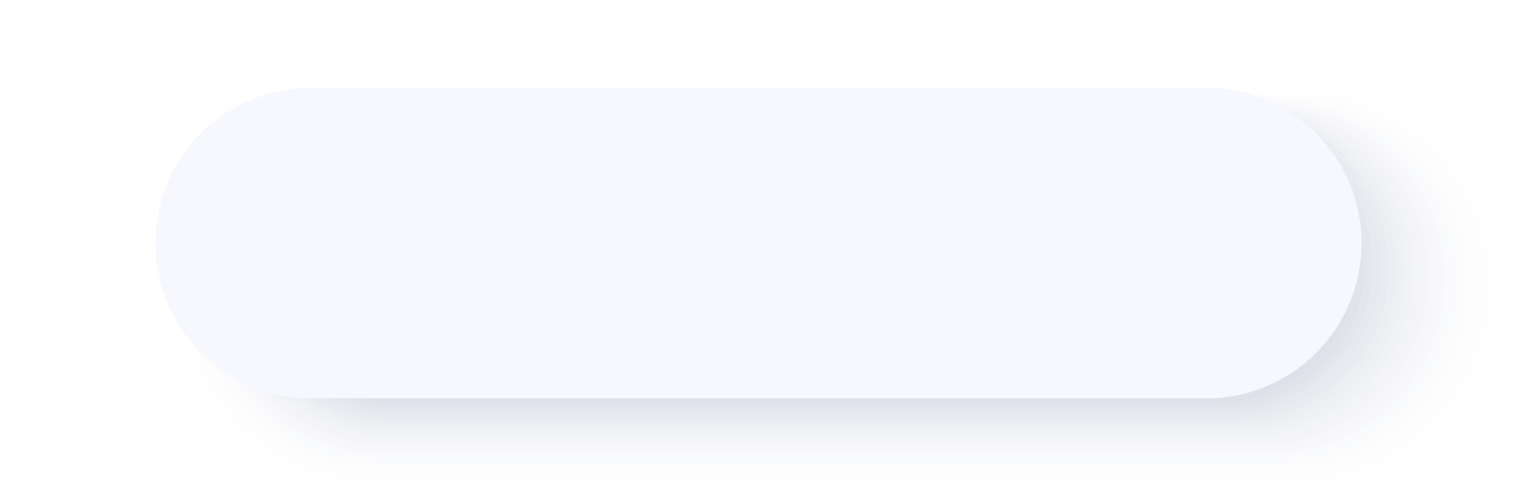 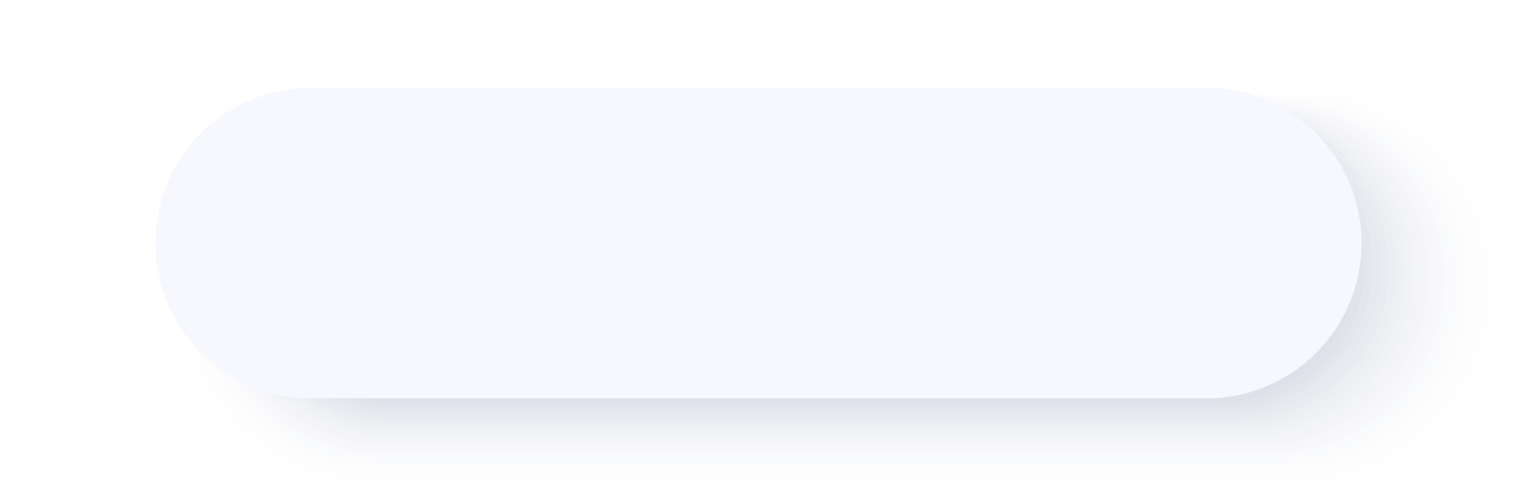 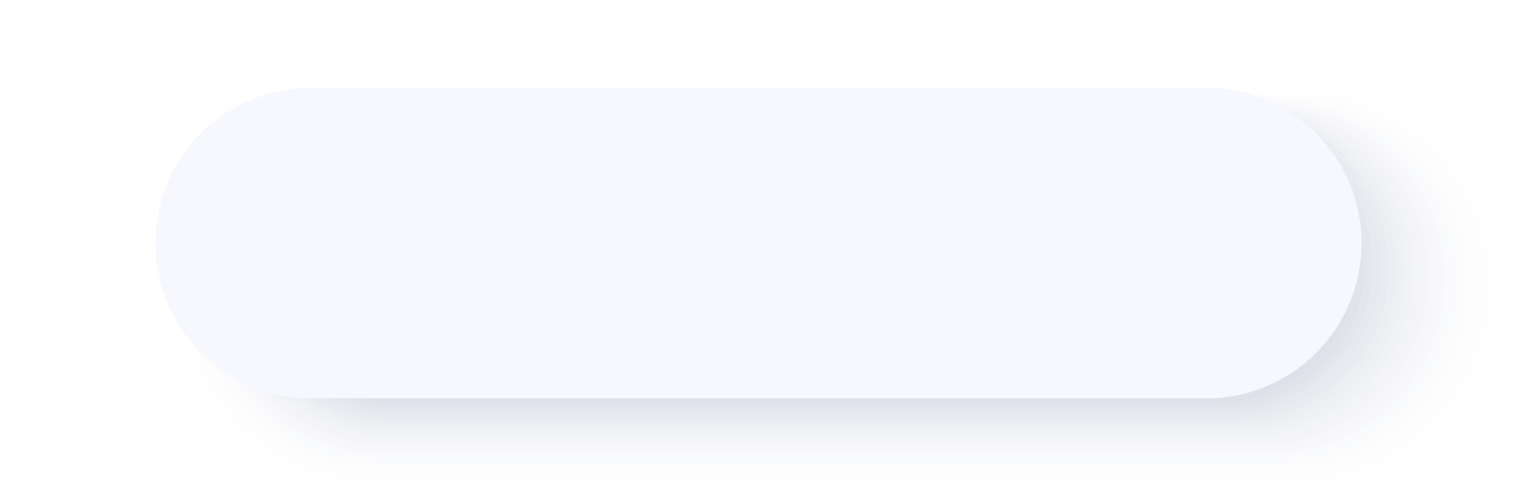 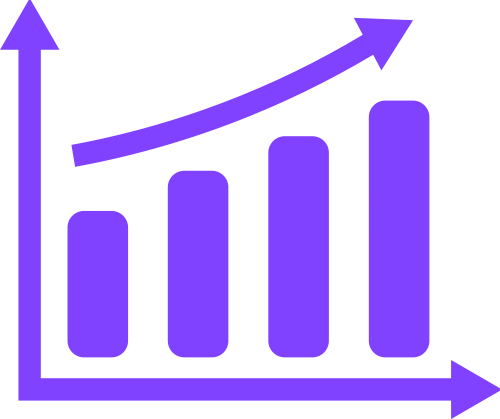 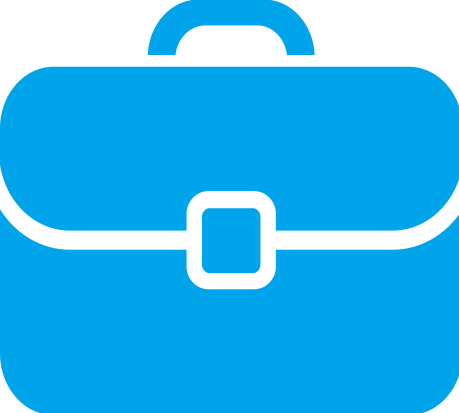 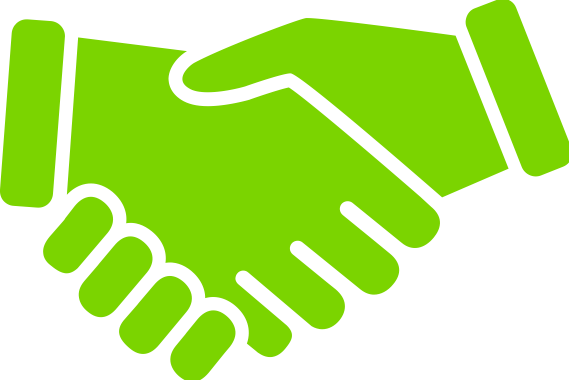 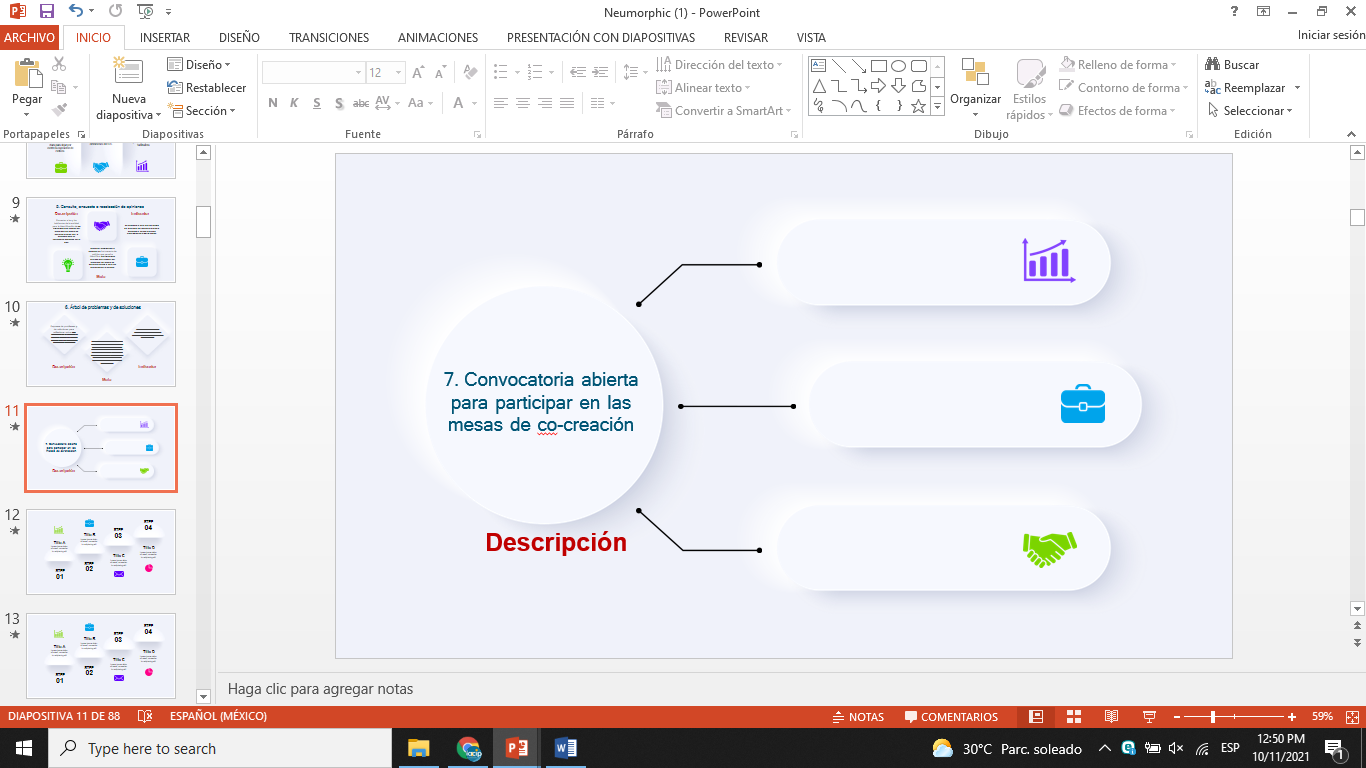 Descripción
Incentivar la participación para que la ciudadanía, los colectivos, las barras, la academia, la sociedad civil, etc. formen parte de las mesas de cocreación para el desarrollo de los compromisos que formarán el plan de acción local de la entidad.
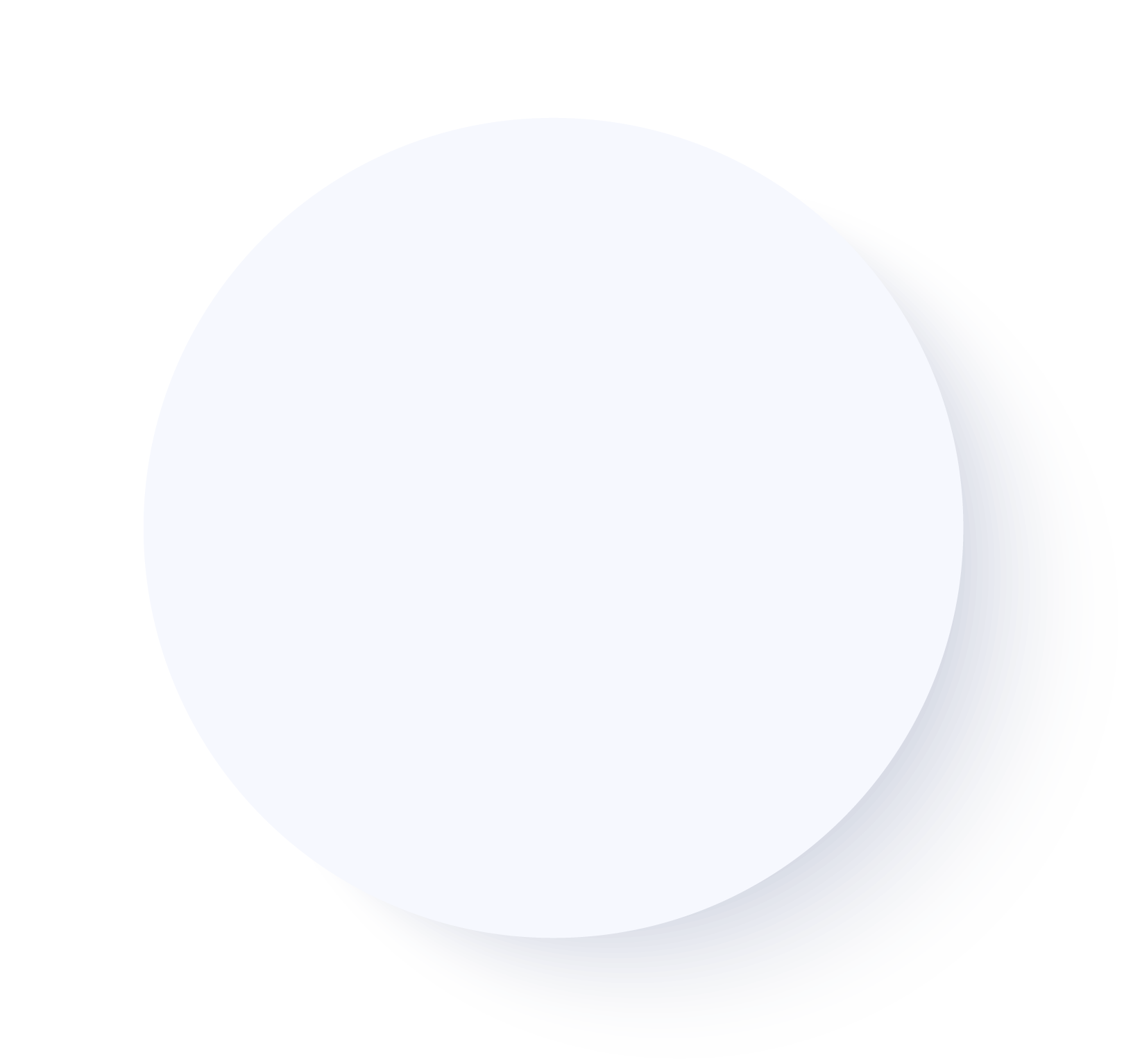 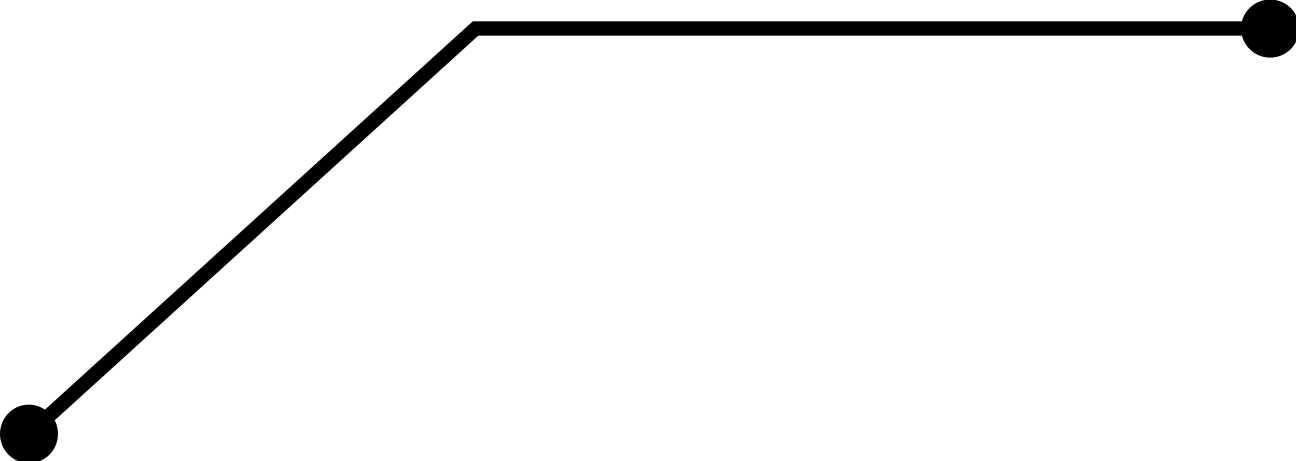 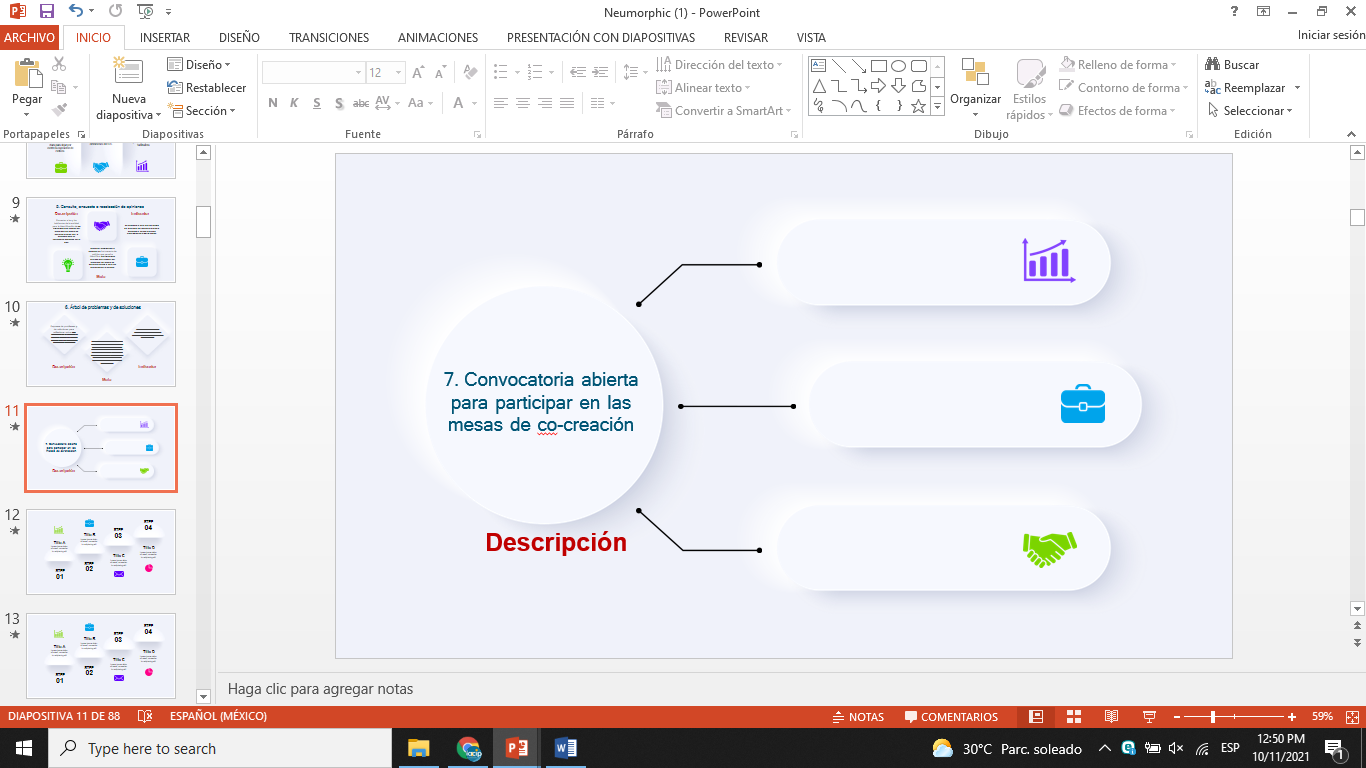 Meta
7. Convocatoria abierta para participar en las mesas de  co-creación
Que participe un número considerable de habitantes, personas funcionarias públicas y personas especializadas en los temas para la resolución conjunta de problemas
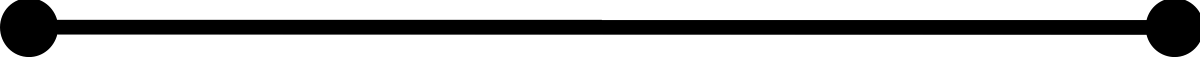 Indicador
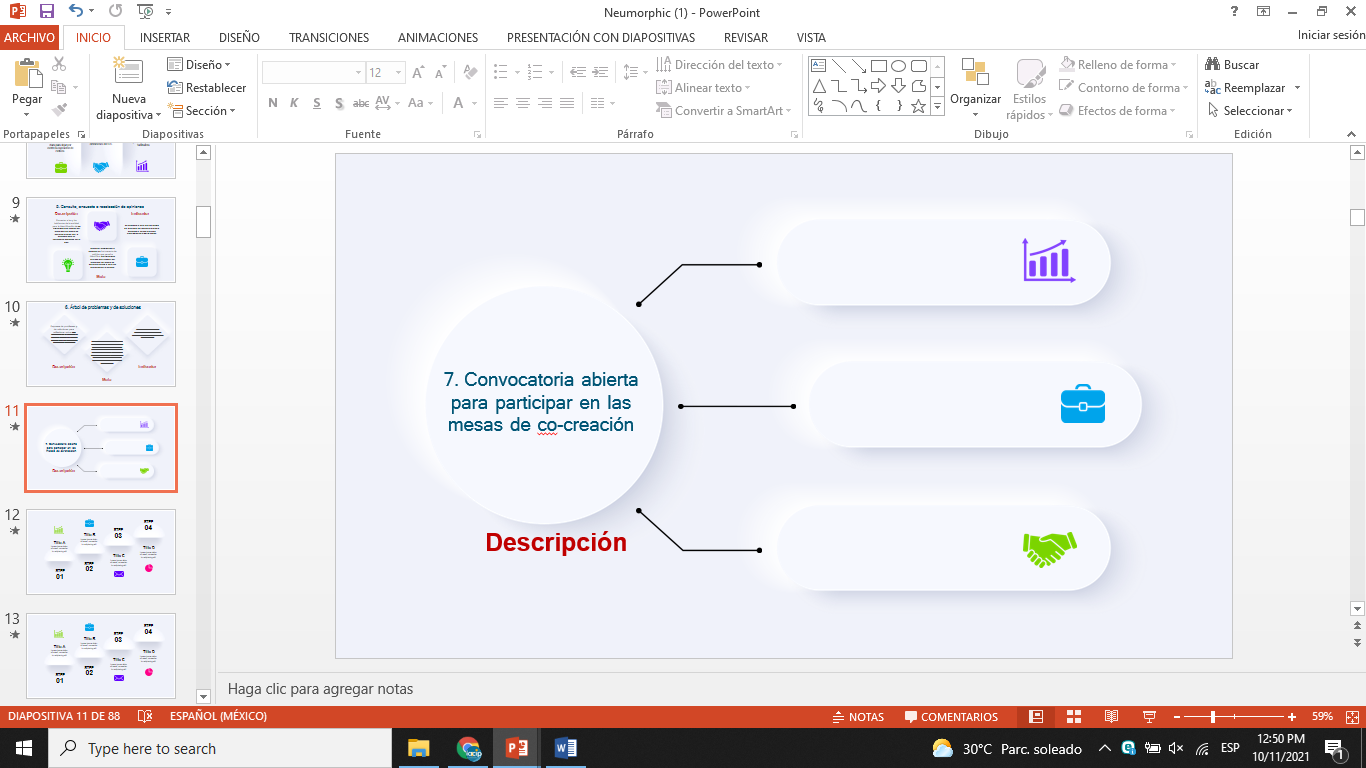 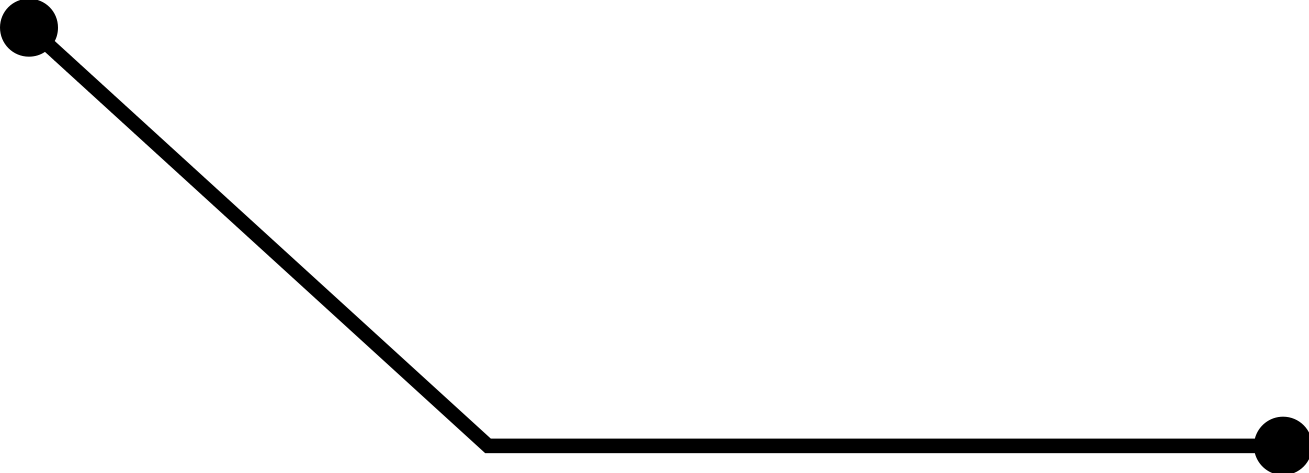 Publicación una convocatoria para participar en las mesas de co-creación en páginas y redes sociales oficiales, así como en medios análogos.
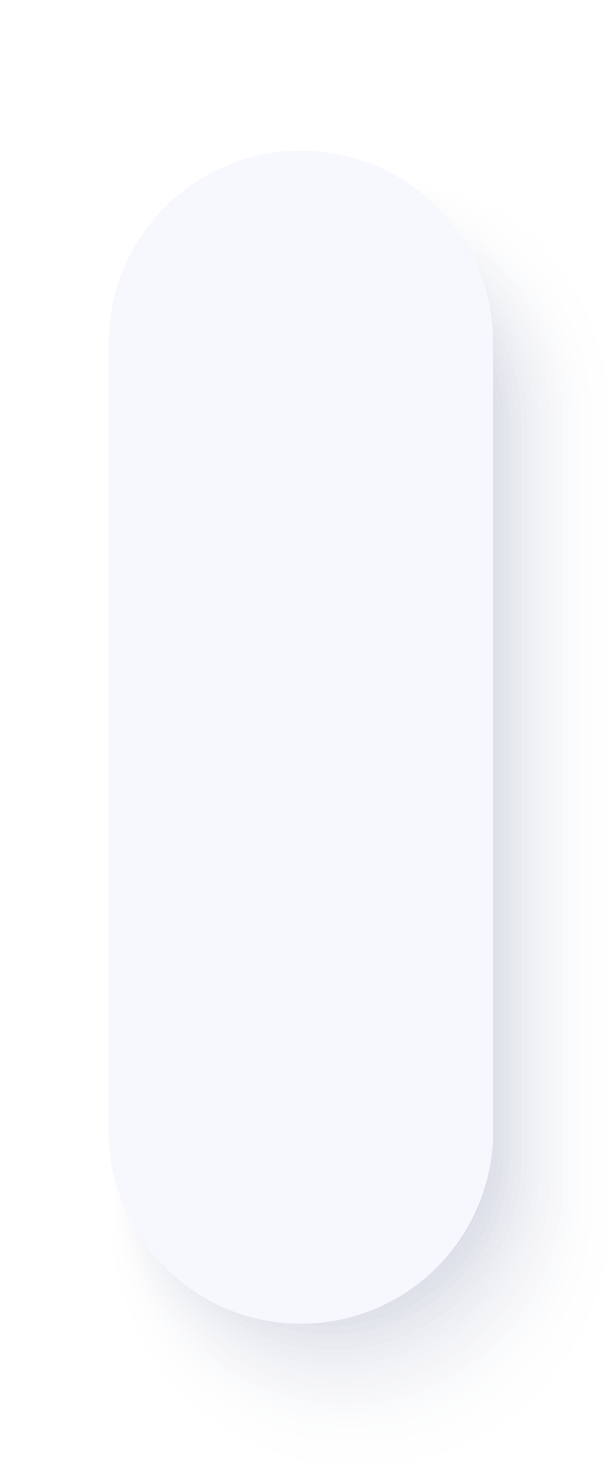 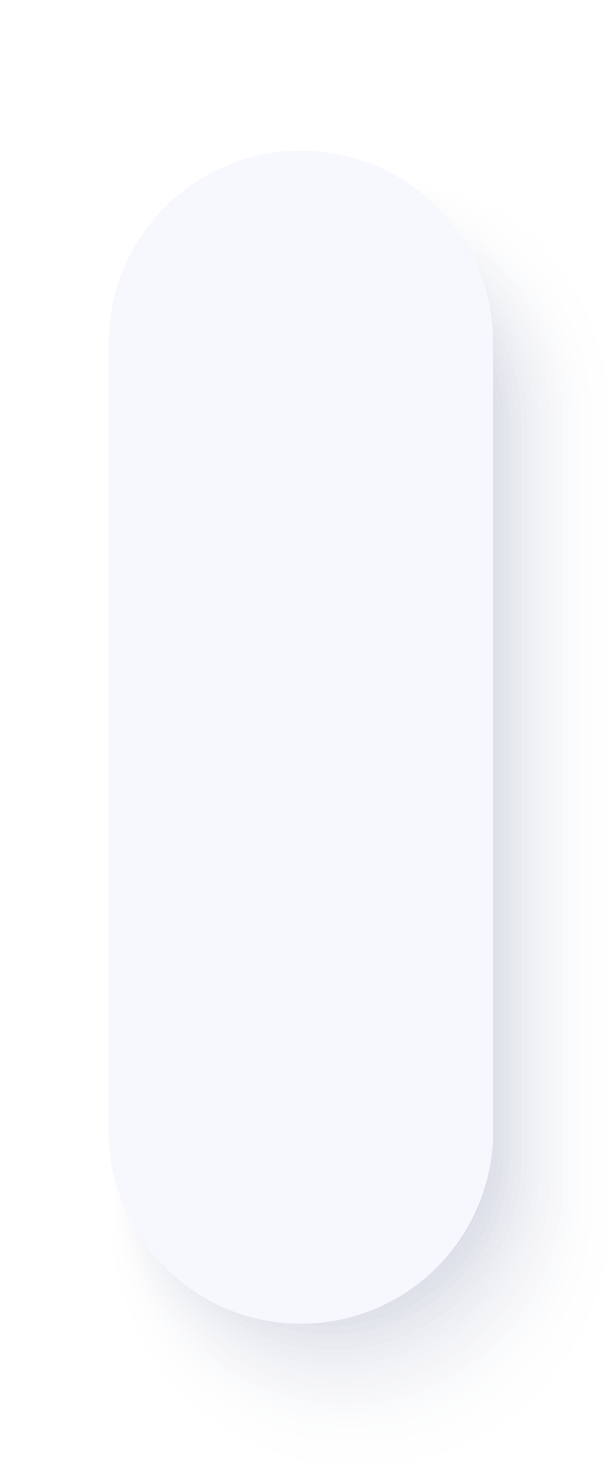 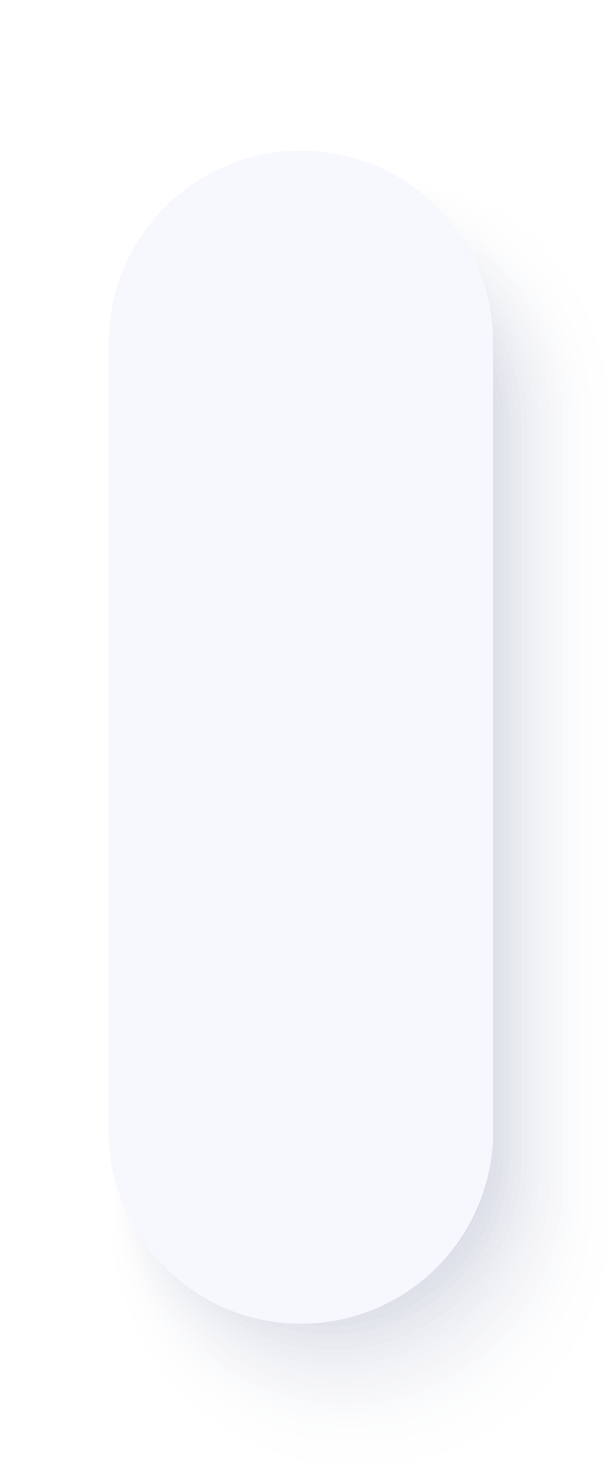 Indicador
Descripción
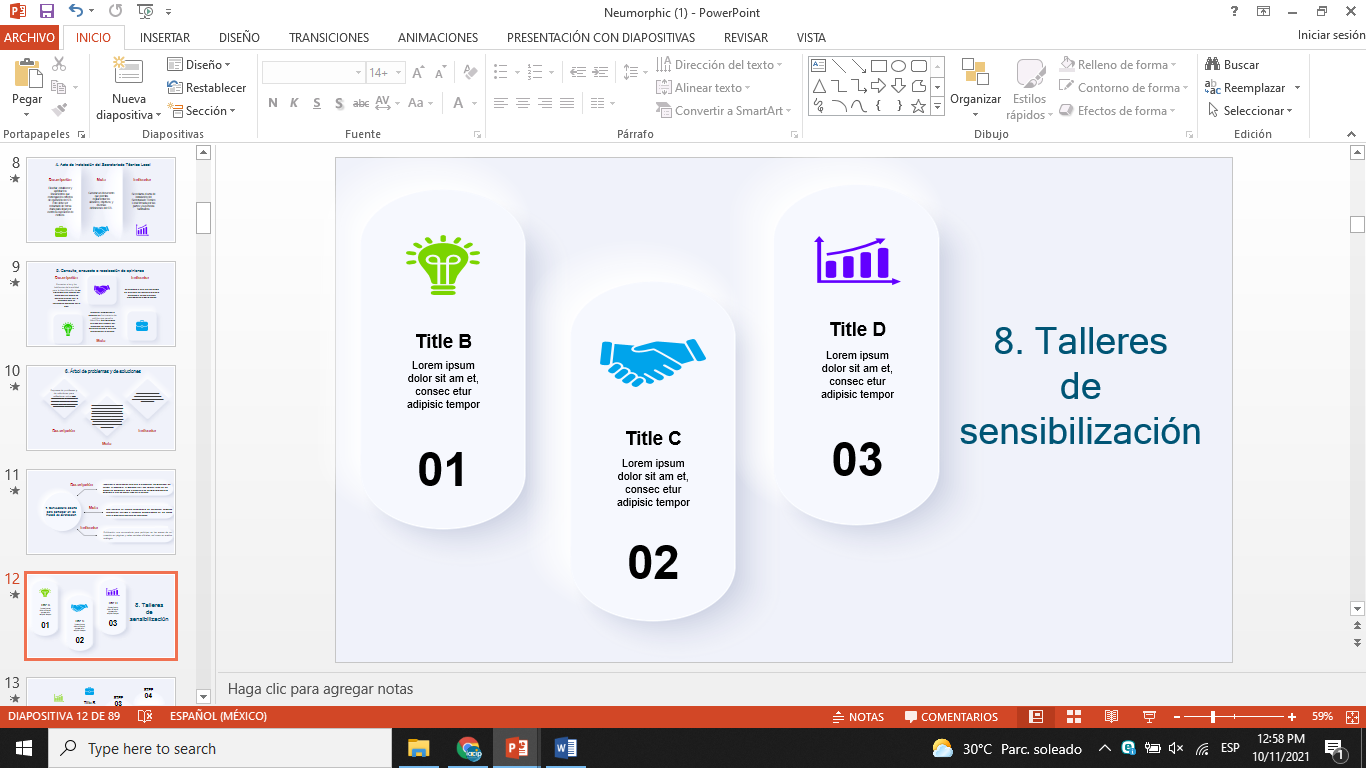 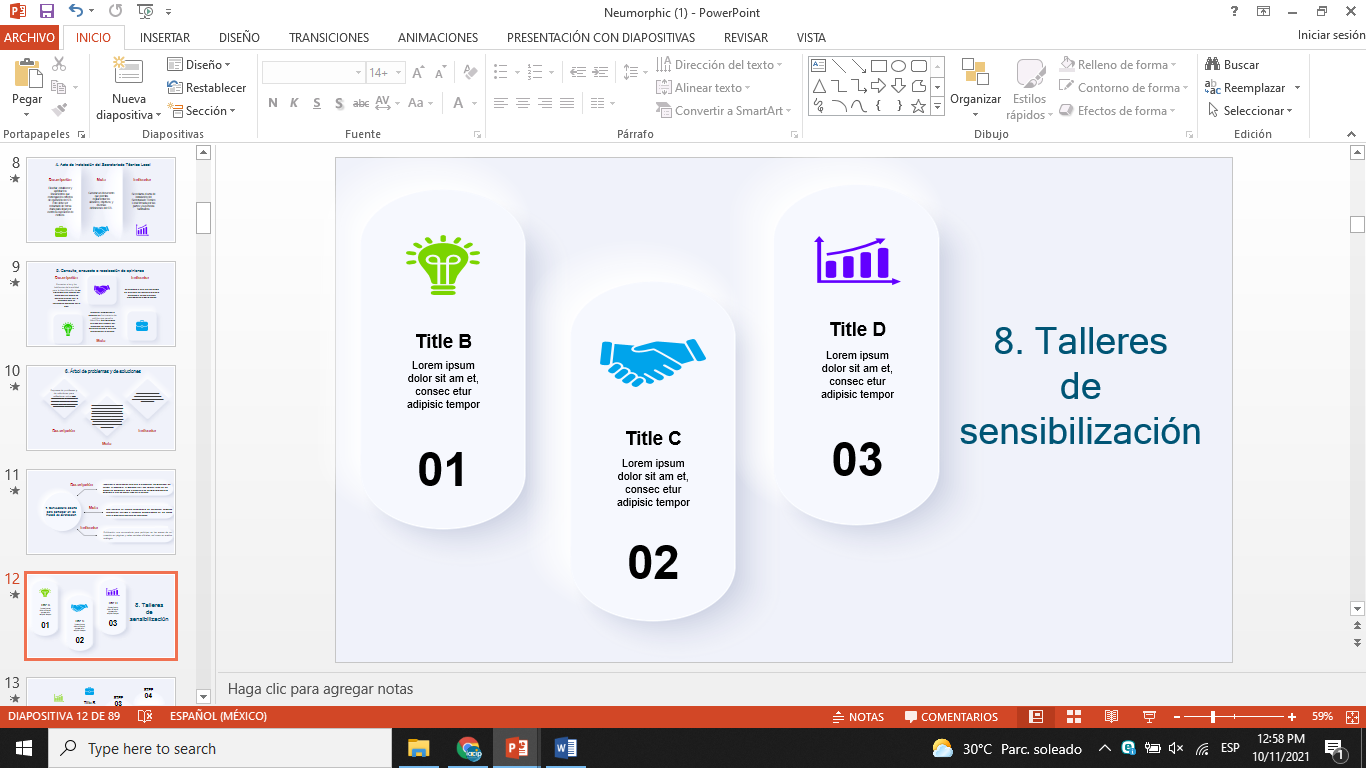 Convocar a las organizaciones de la sociedad civil y personas funcionarias públicas en las entidades federativas para sensibilizar y socializar las características y alcances de los ejercicios locales de Gobierno Abierto.
Talleres de sensibilización para personas funcionarias públicas y sociedad civil que participarán en las mesas de co-creación.
8. Talleres 
de 
sensibilización
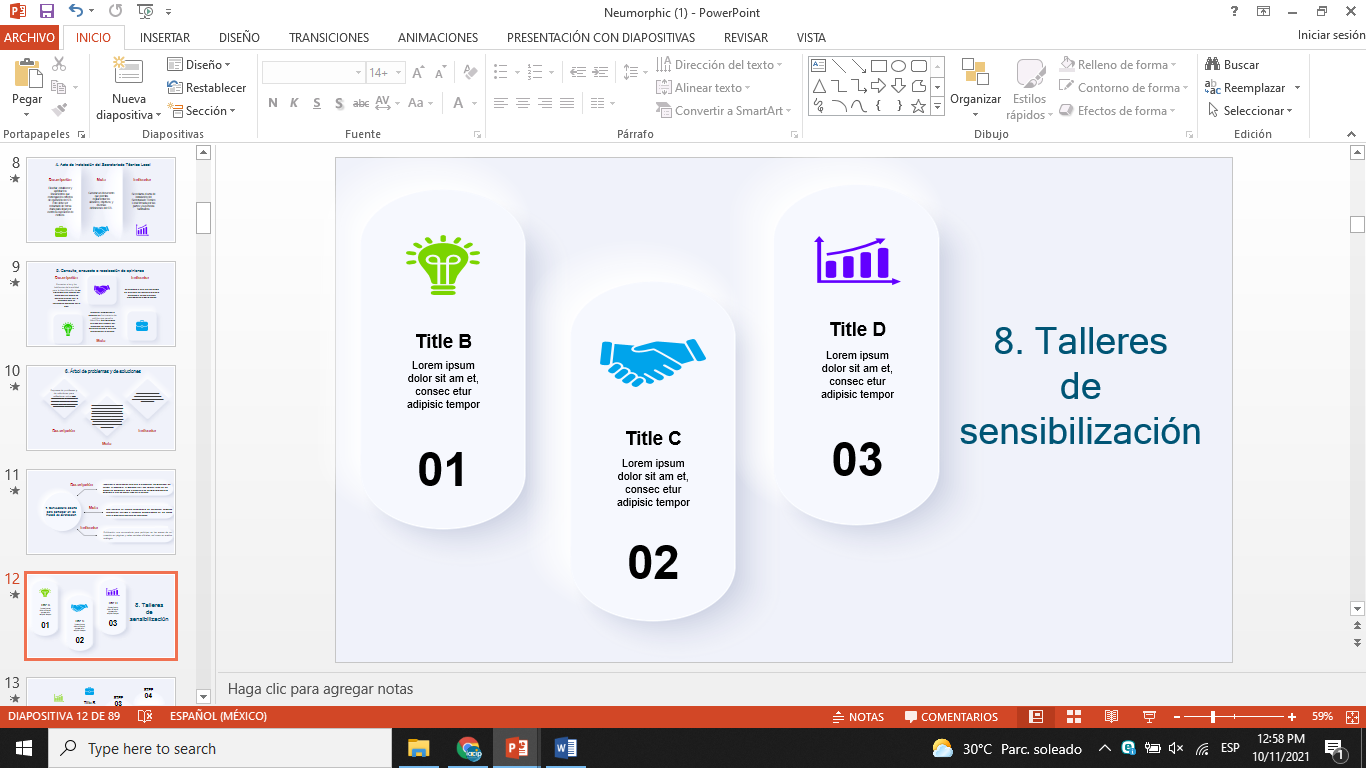 Capacitar al mayor número de personas previamente a su participación en las mesas de co-creación.
Meta
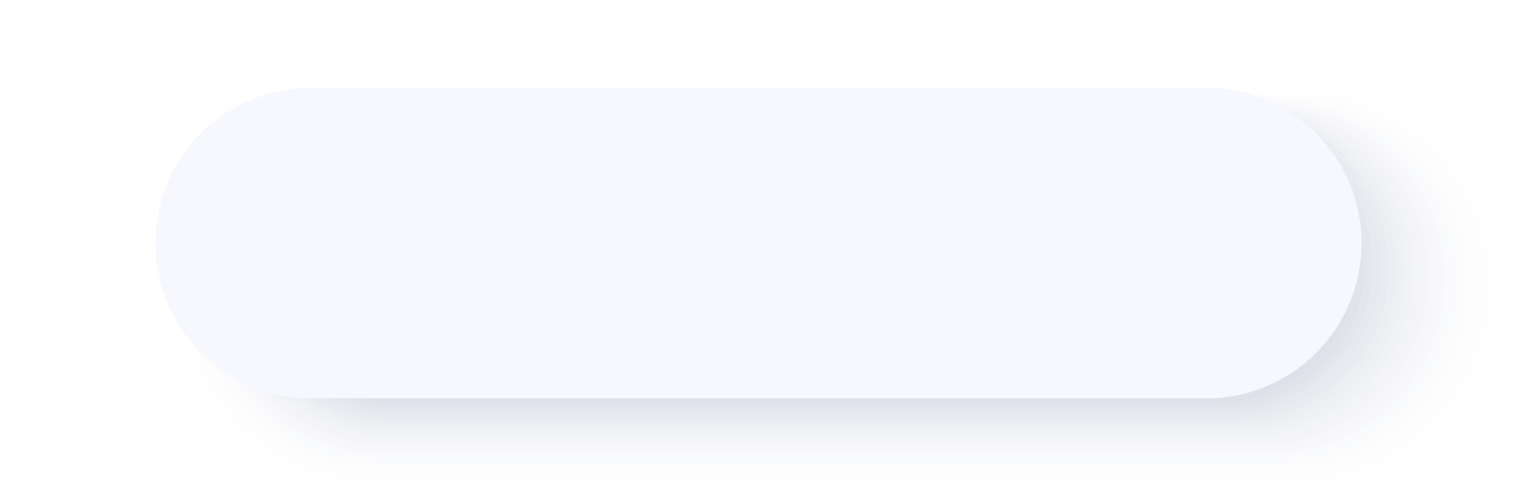 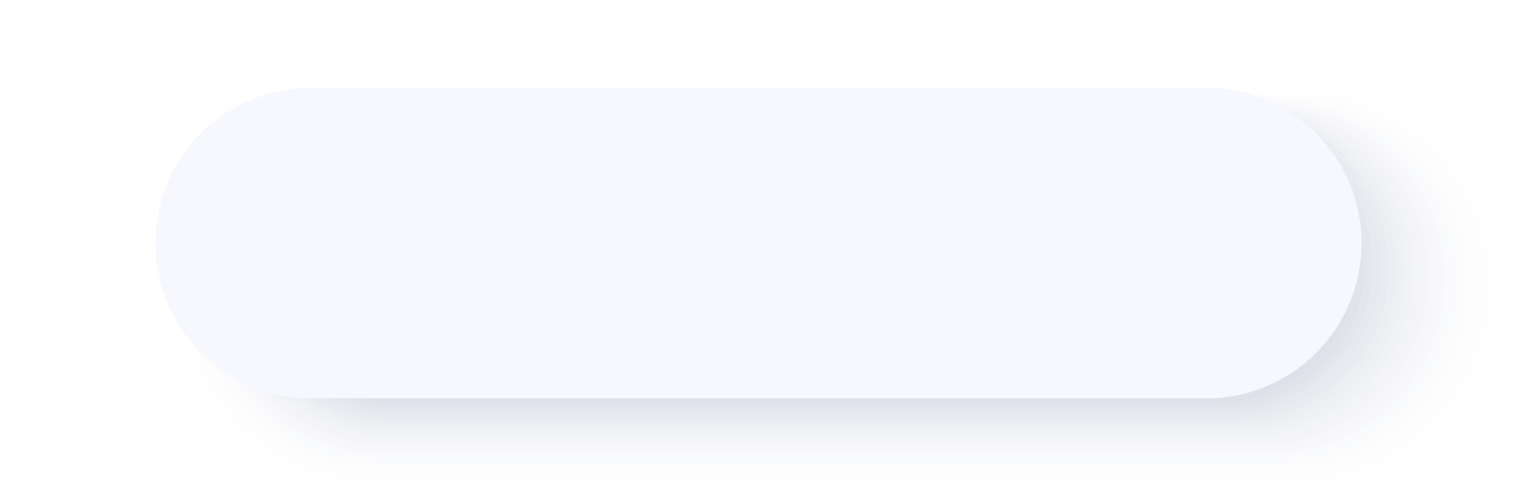 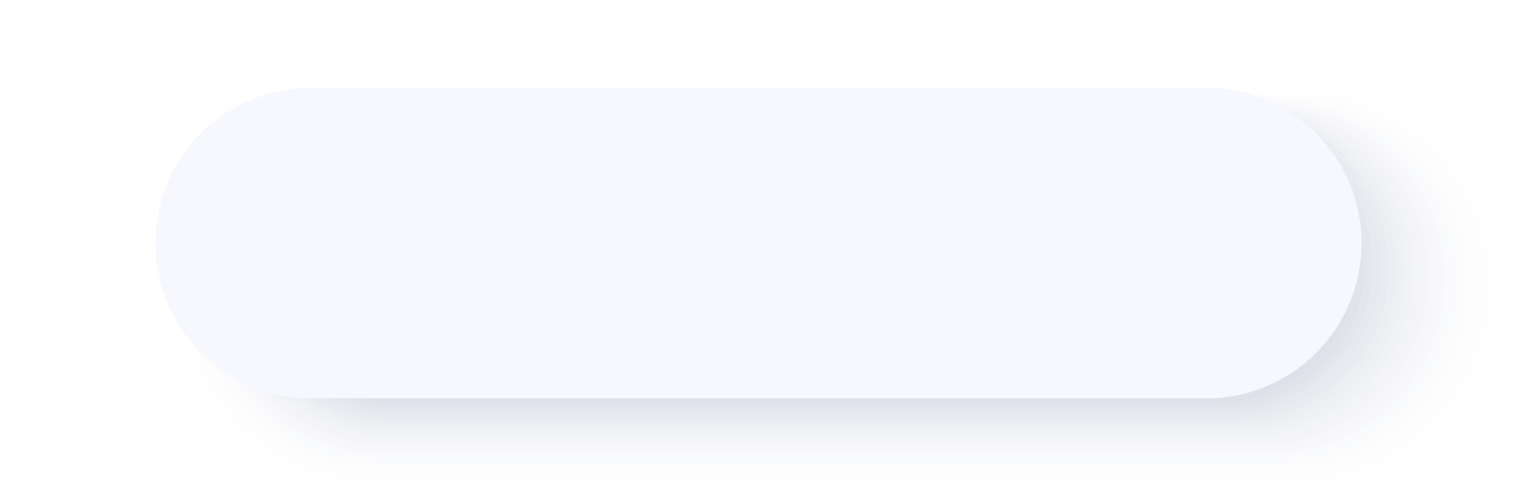 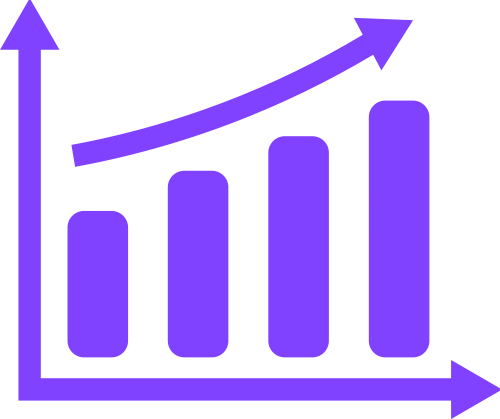 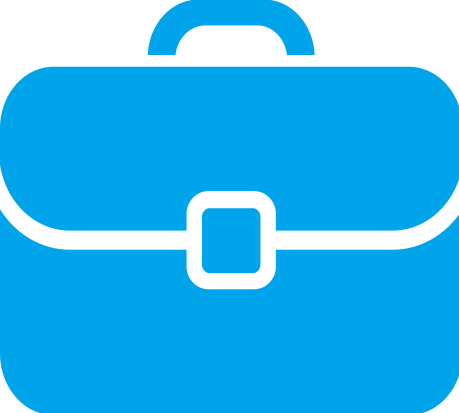 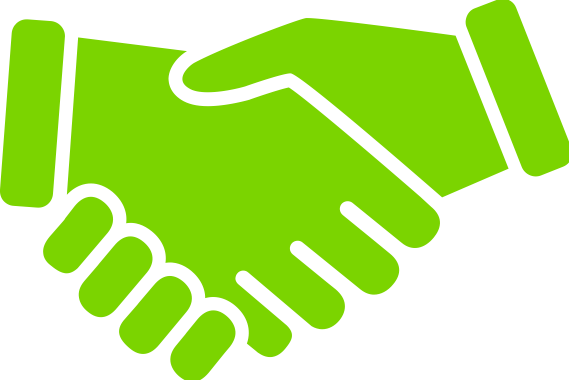 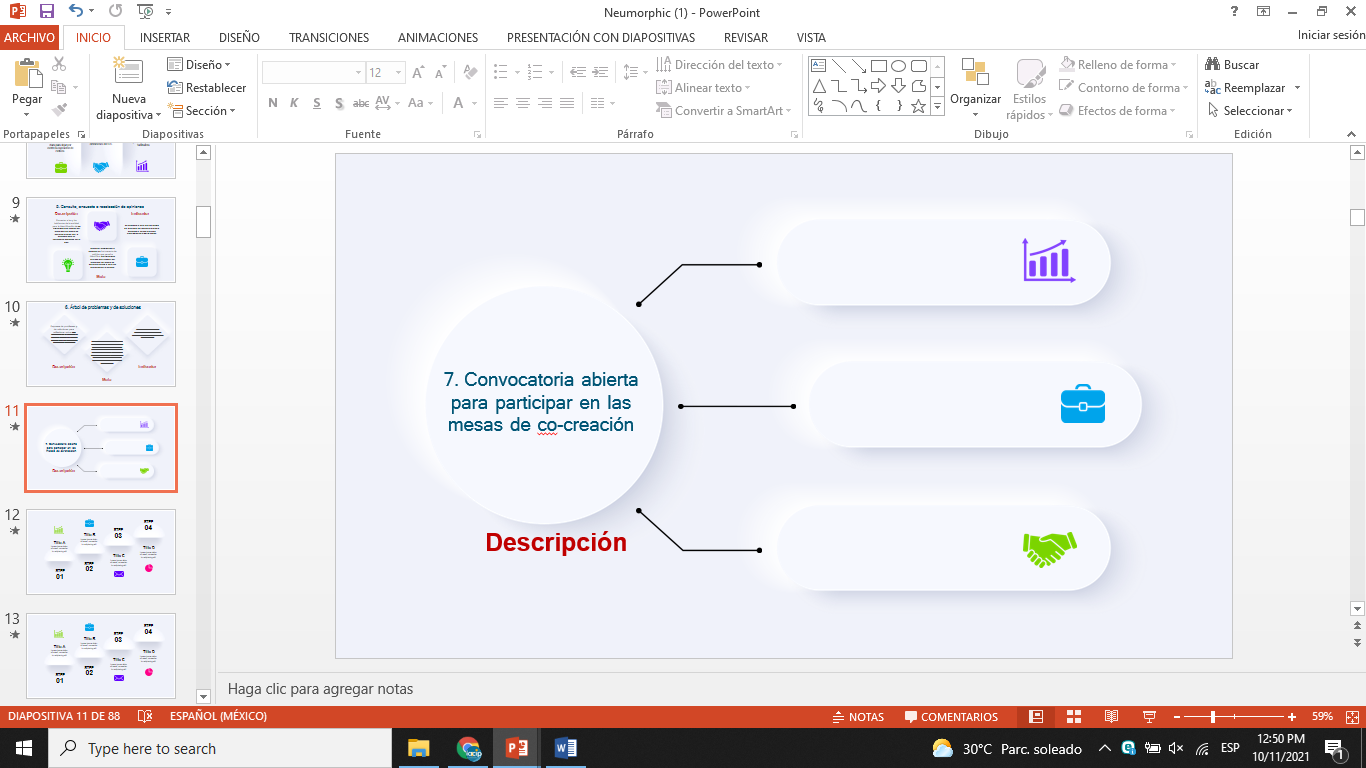 Descripción
Establecer espacios de participación equilibrados que permitan la construcción conjunta y consensuada de compromisos de gobierno abierto, privilegiando el diálogo y analizando la factibilidad de las propuestas.
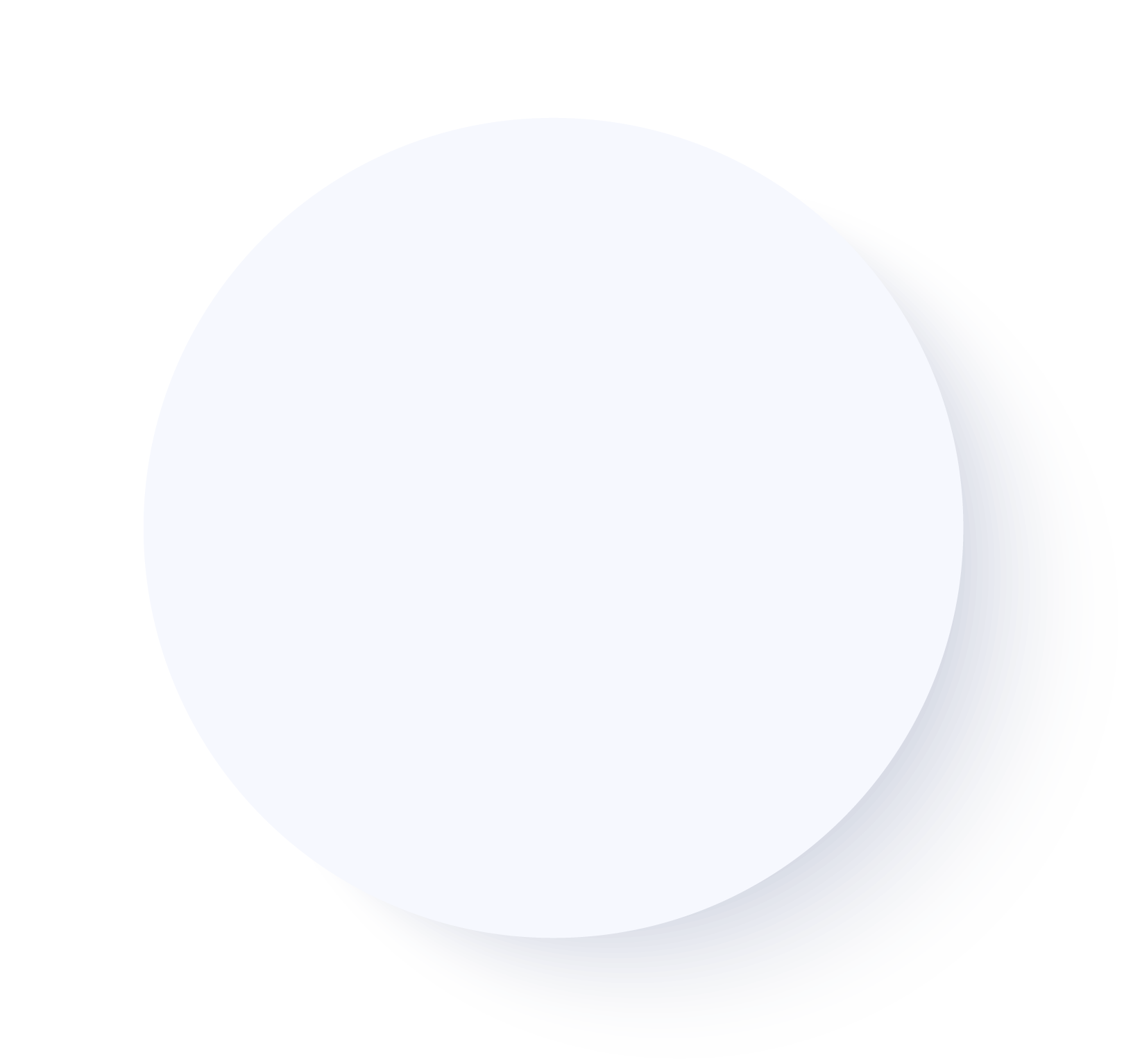 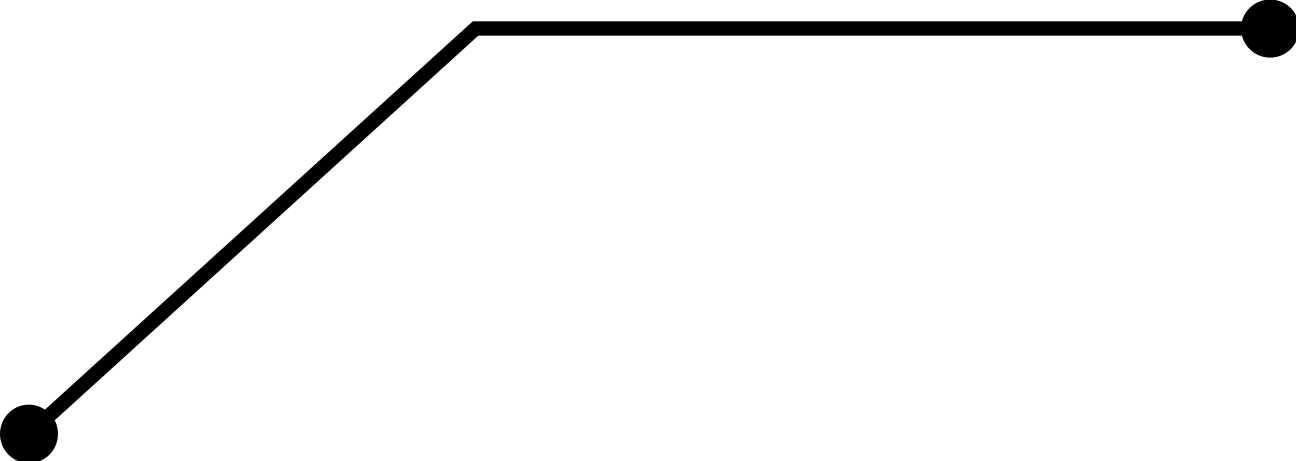 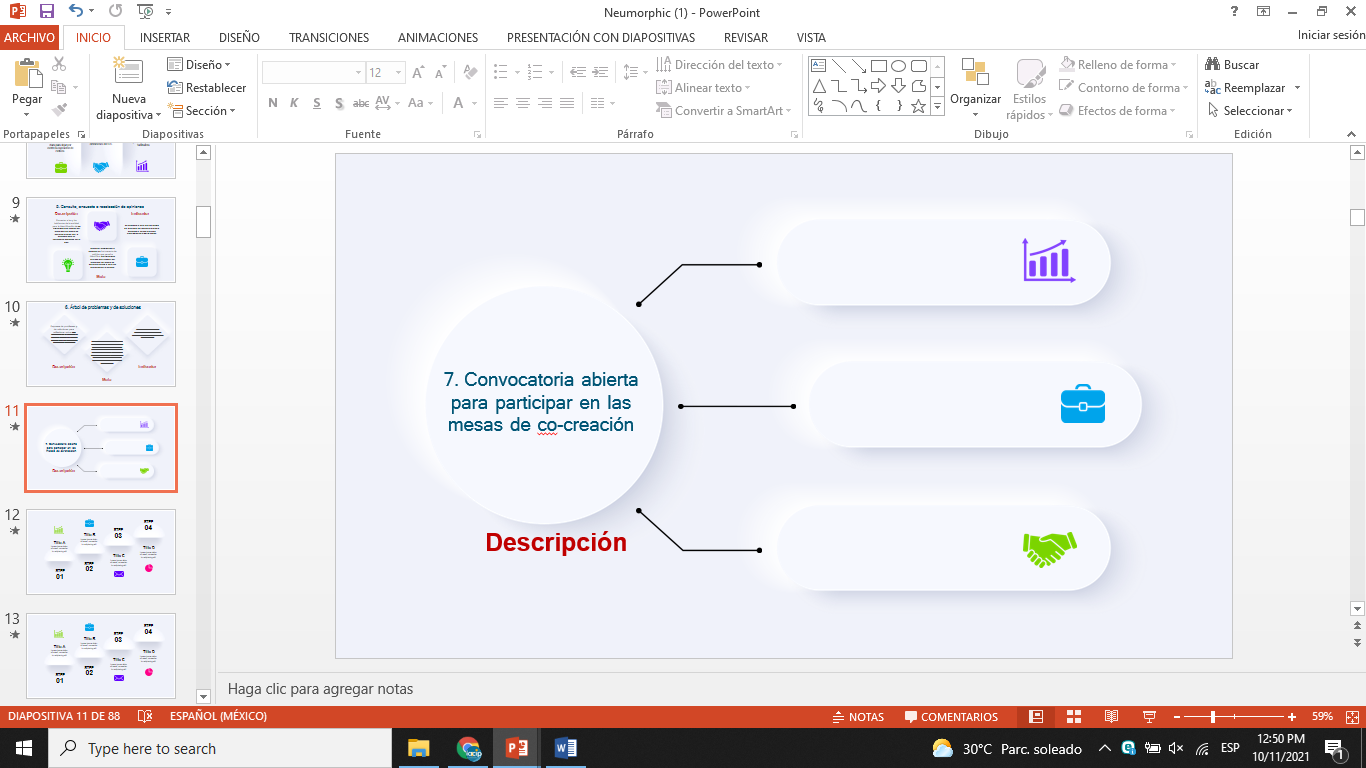 Meta
9.	Instalación de mesas de co-creación
Generar la logística necesaria por parte del Secretariado Técnico Local para el desarrollo de las mesas de co-creación cuyo resultado permitirá el establecimiento de compromisos de gobierno abierto.
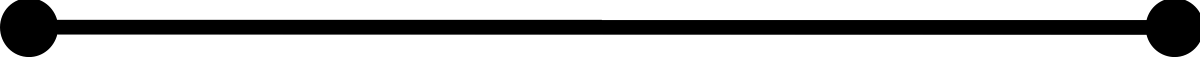 Indicador
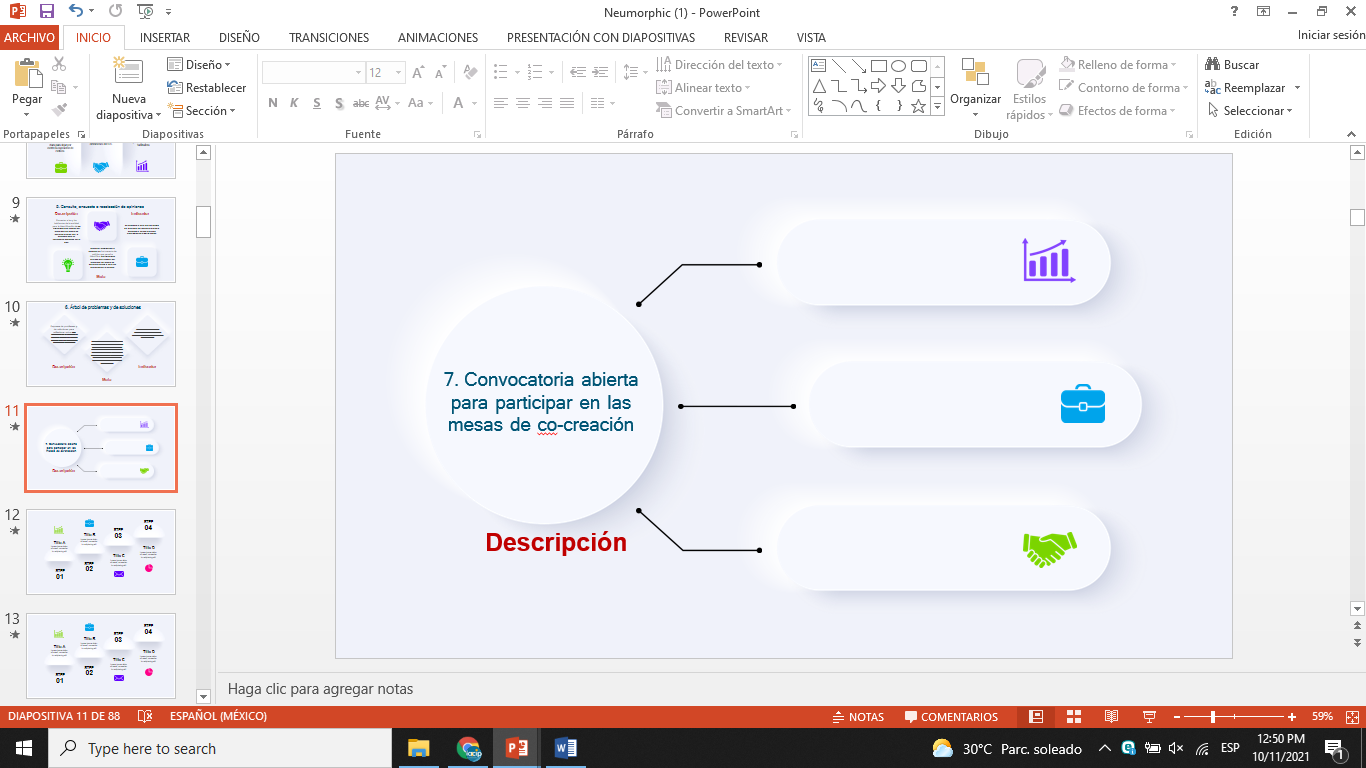 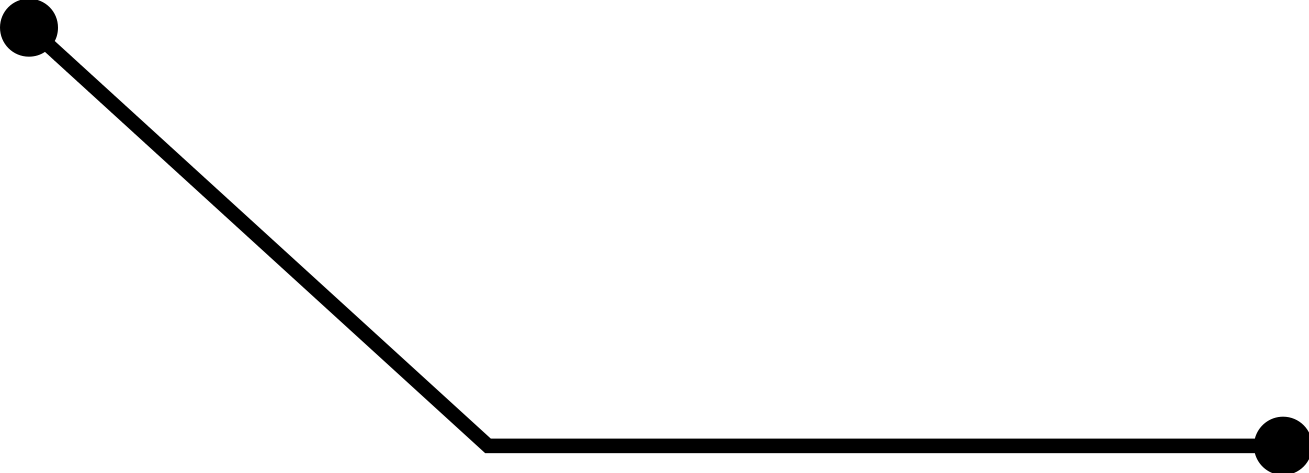 Instalación de mesas de co-creación por parte del Secretariado Técnico Local.
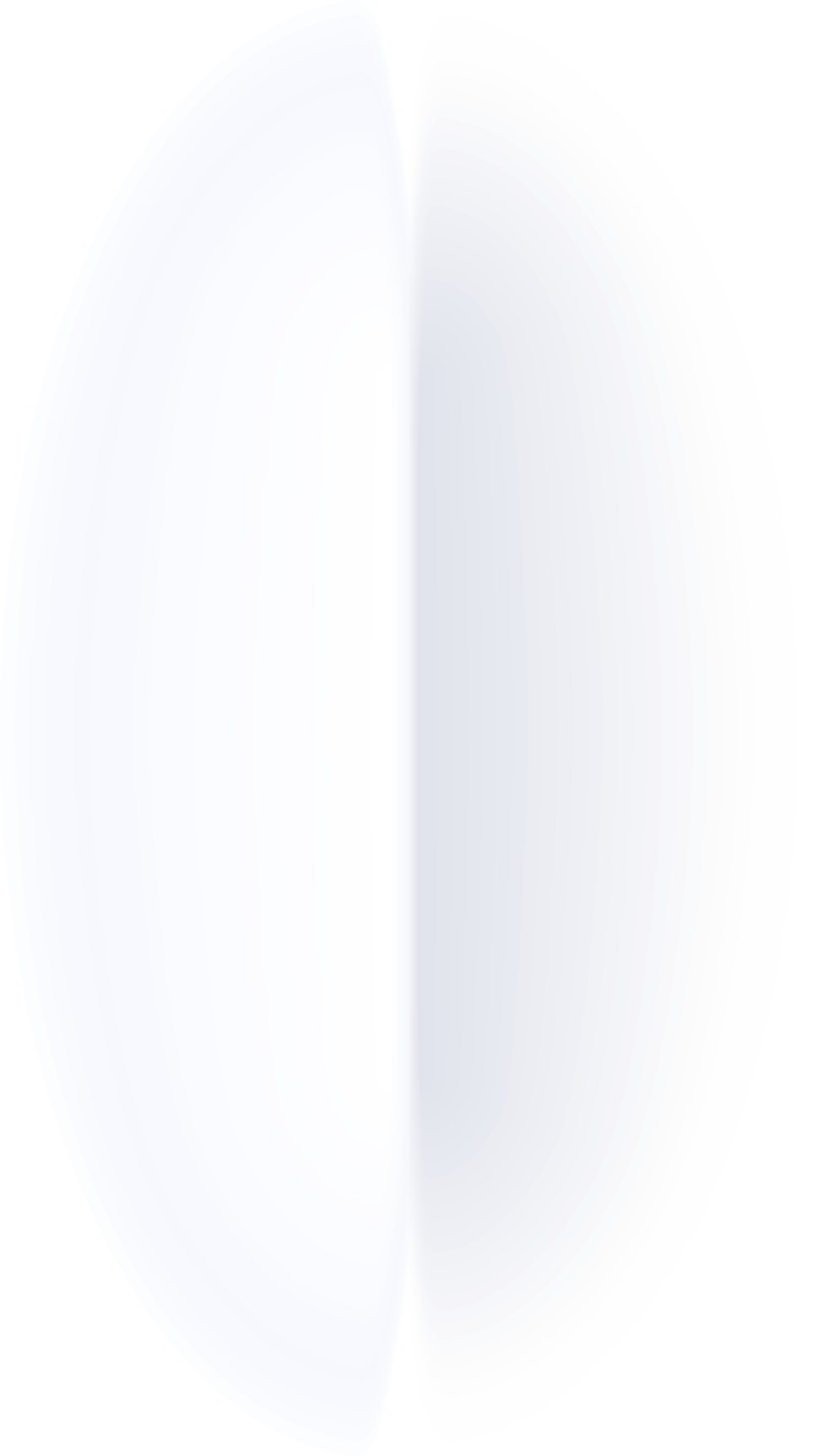 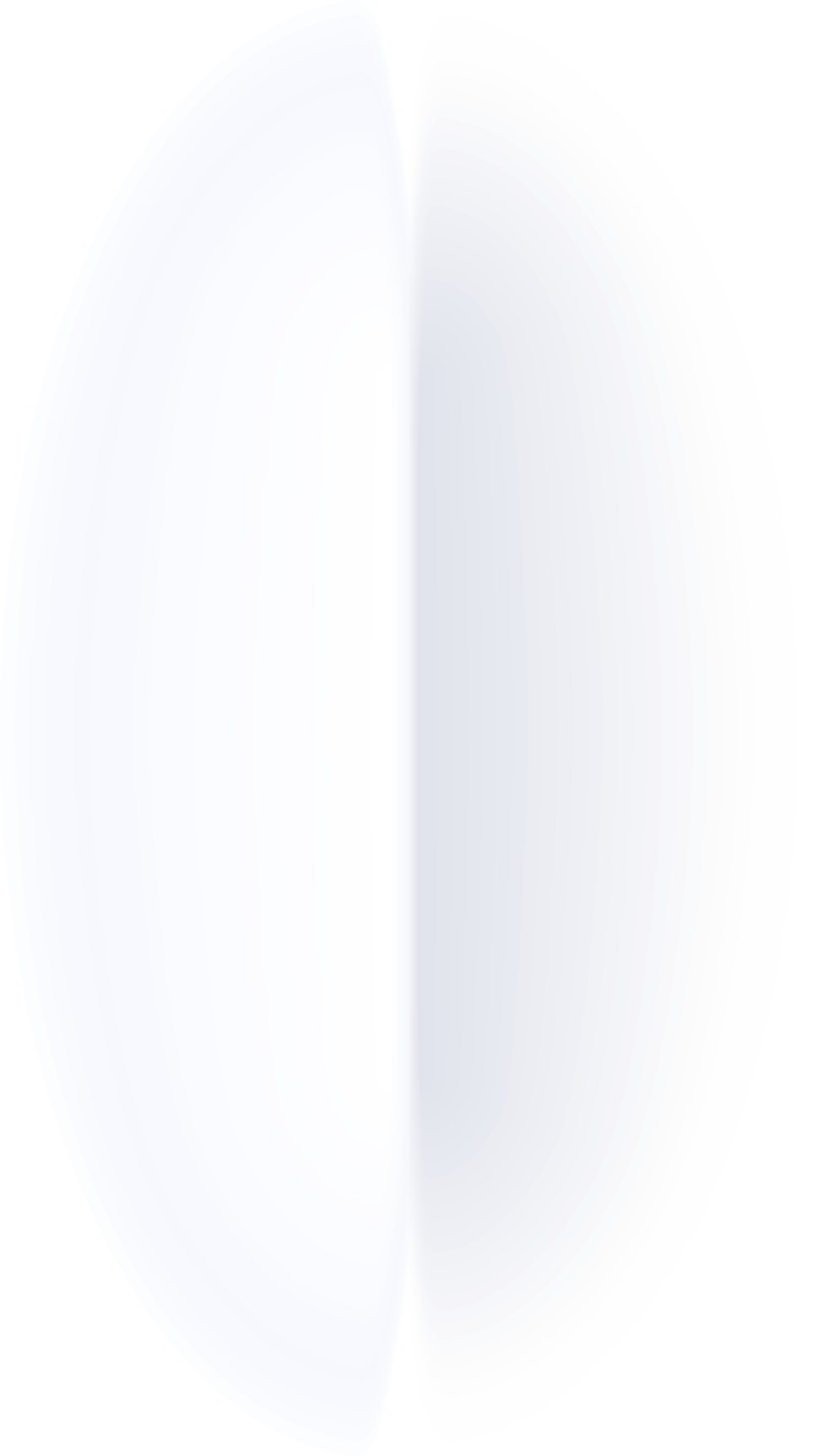 10. Acta de resultados de las mesas de co-creación
Descripción
Meta
Indicador
Documentar los resultados acordados en las mesas de cocreación, y que las y los involucrados puedan revisar que sus opiniones estén señaladas previamente a la publicación del Plan de Acción Local.
Tener un documento firmado y publicado por las autoridades y ciudadanía en general donde se ubiquen con claridad los compromisos asumidos durante las mesas de co-creación.
Acta de resultados de las mesas de co-creación firmada por las personas participantes
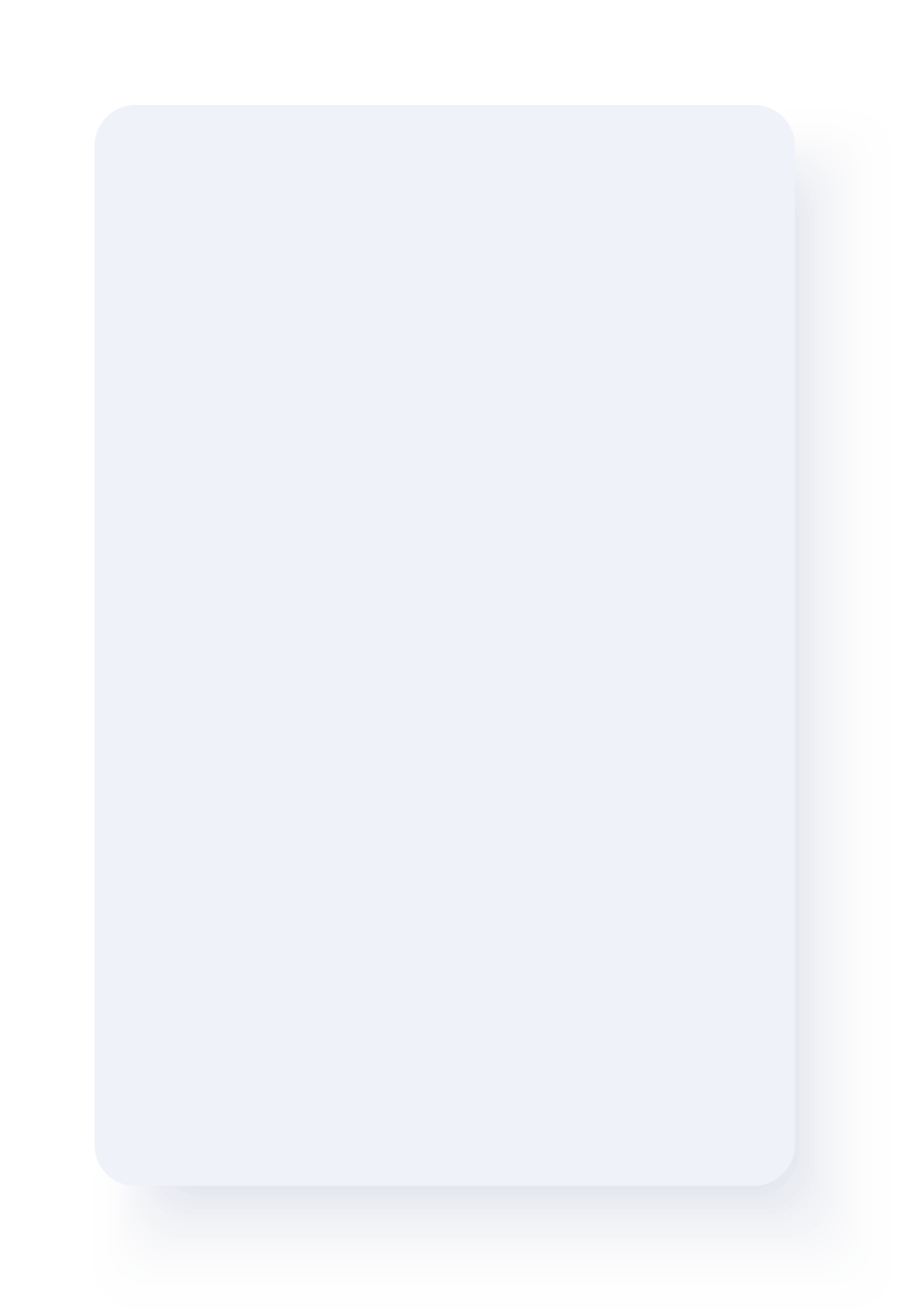 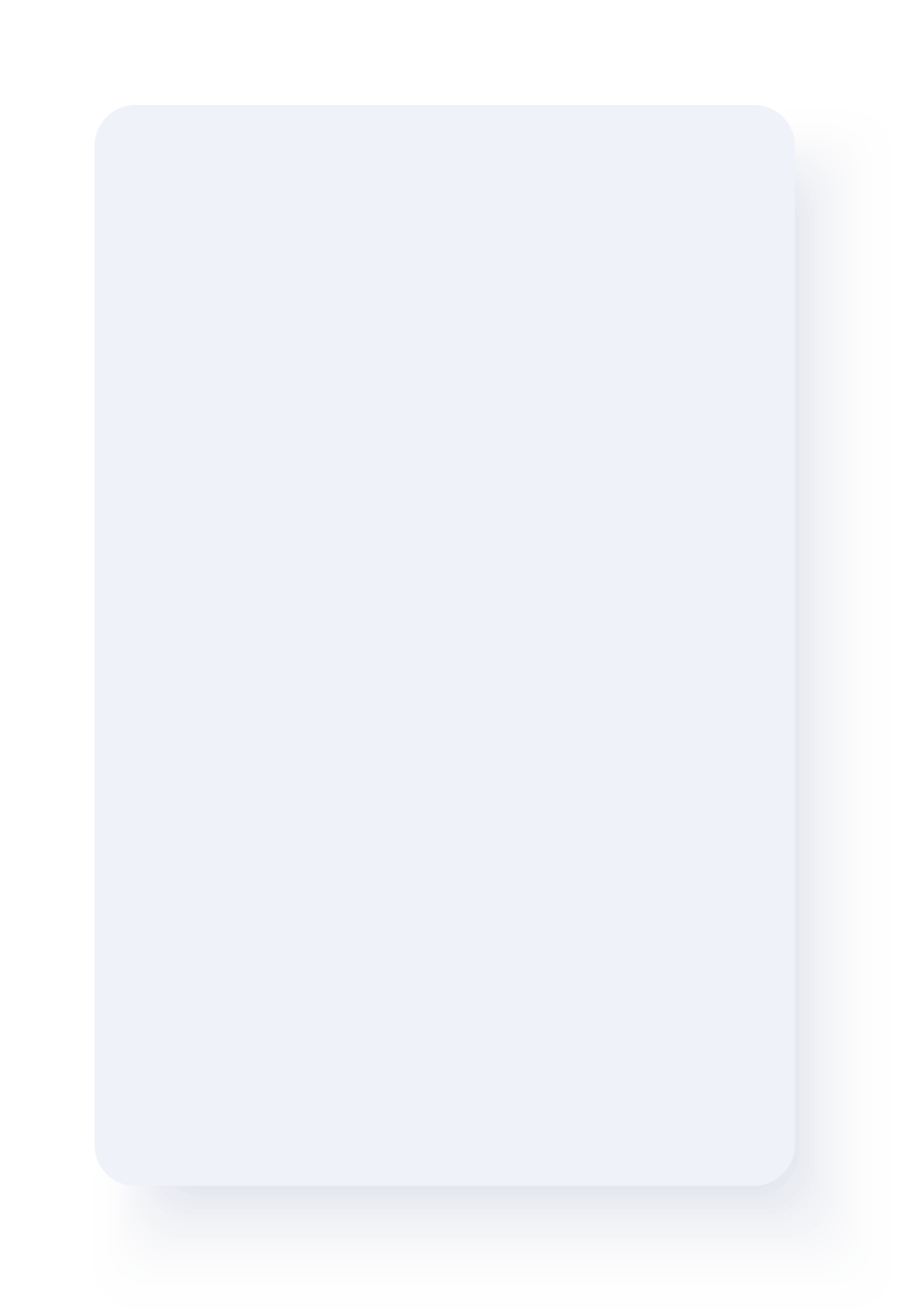 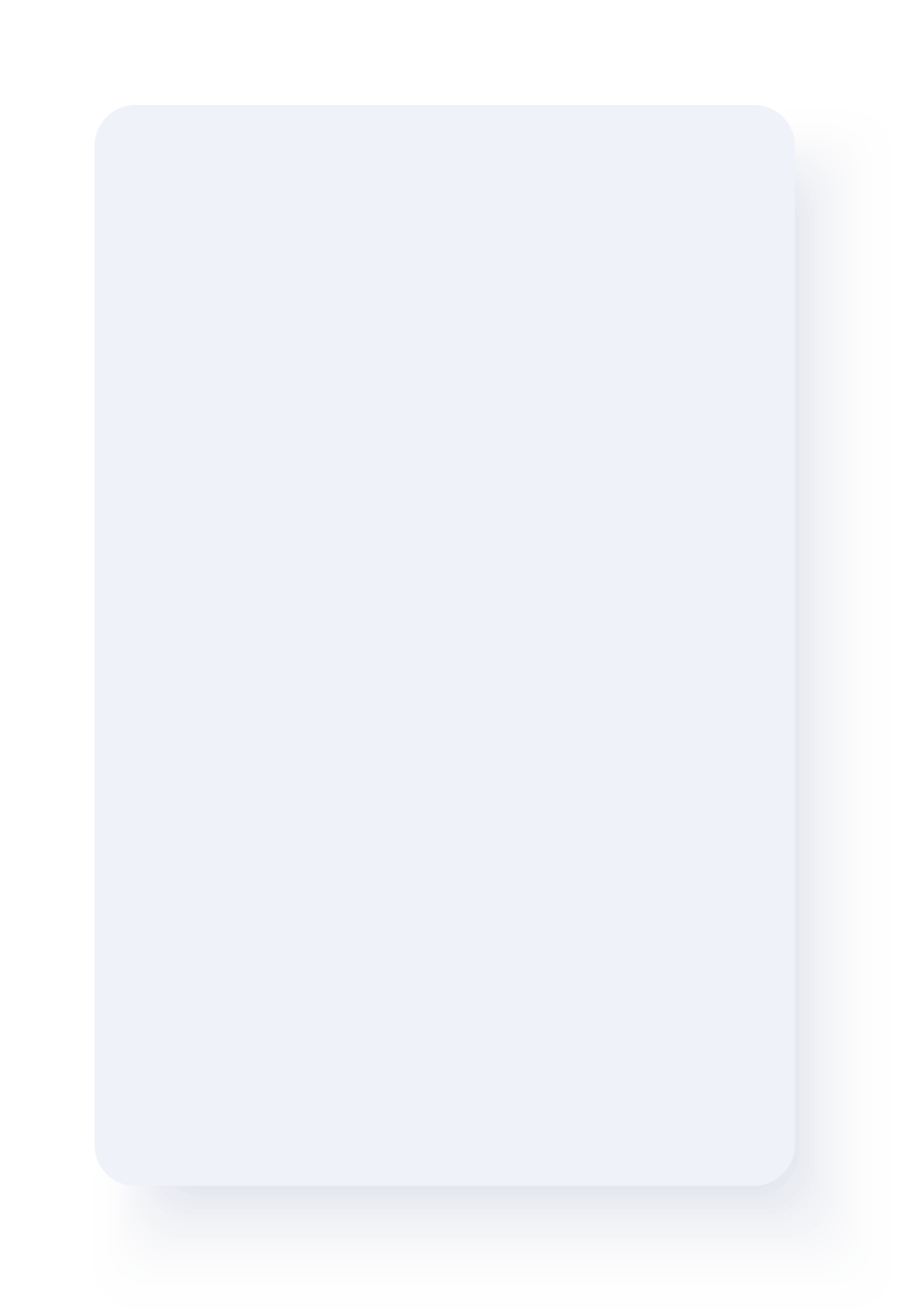 11.	Publicación del Plan de Acción
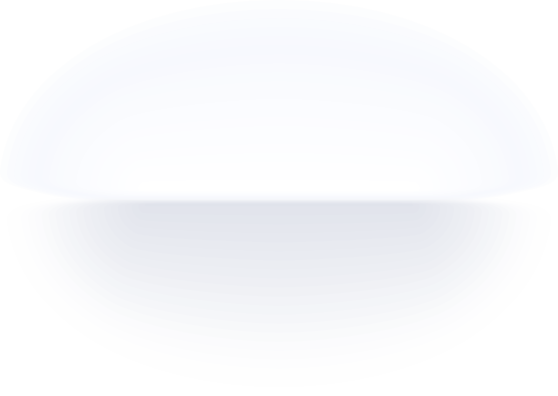 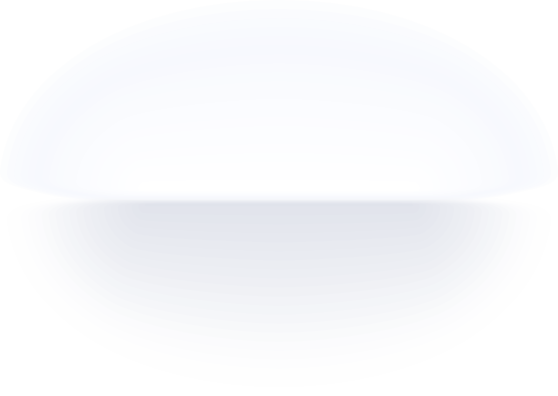 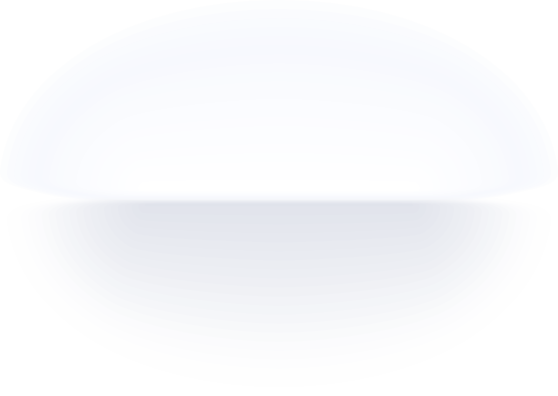 Descripción
Meta
Indicador
Publicar el Plan de Acción Local en las páginas oficiales de las instituciones, los organismos garantes de transparencia y como buena práctica en la página del INAI destinada a la Estrategia co-creación desde lo local.
El objetivo es publicar, difundir y dar seguimiento a los compromisos de gobierno abierto que se generaron en las mesas de co-creación.
El Plan de Acción Local es publicado.
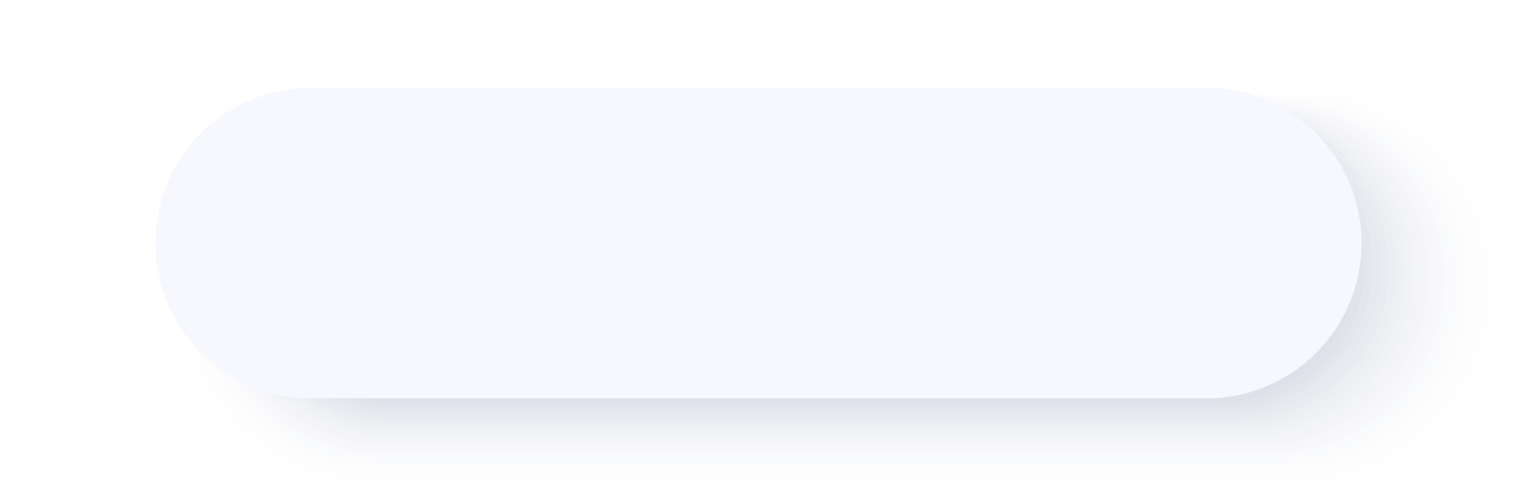 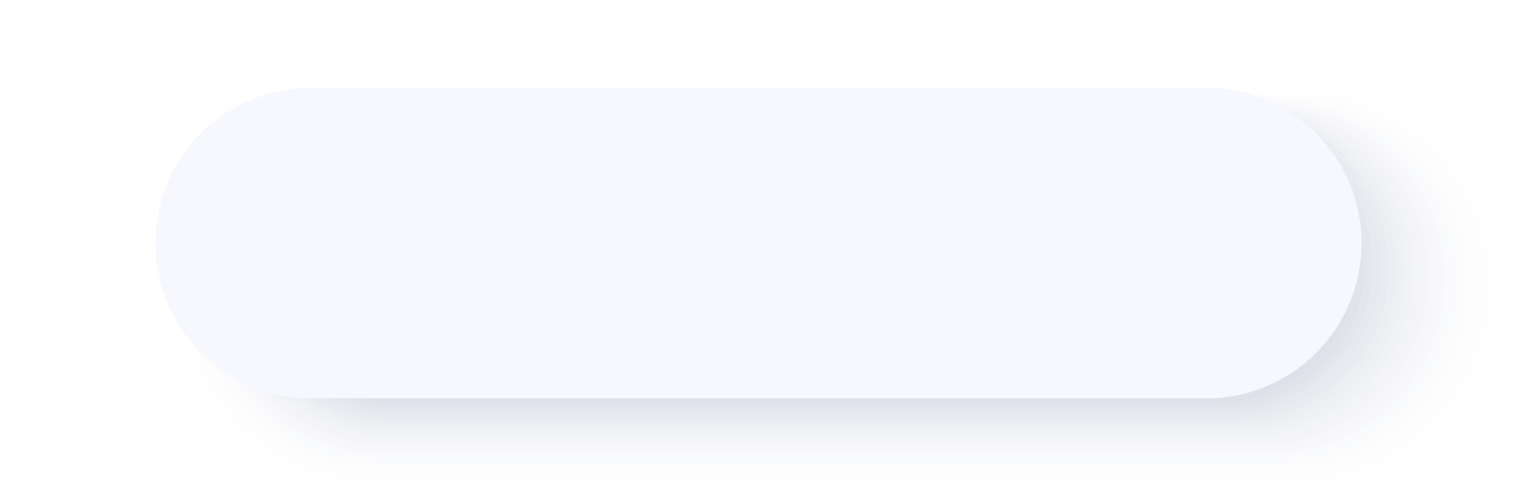 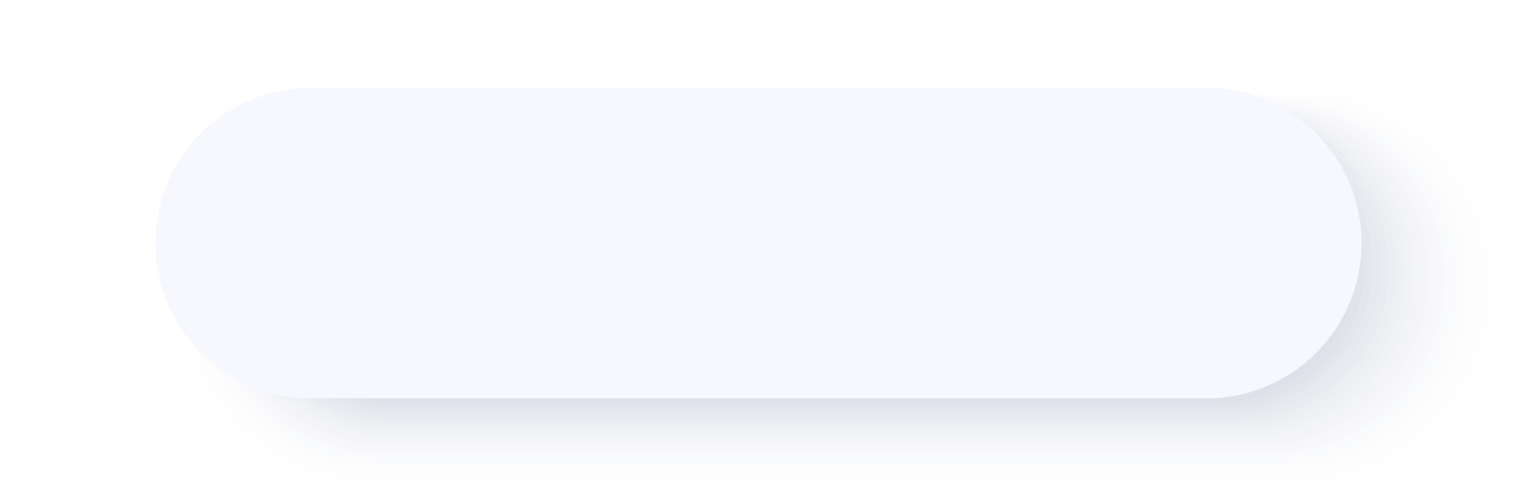 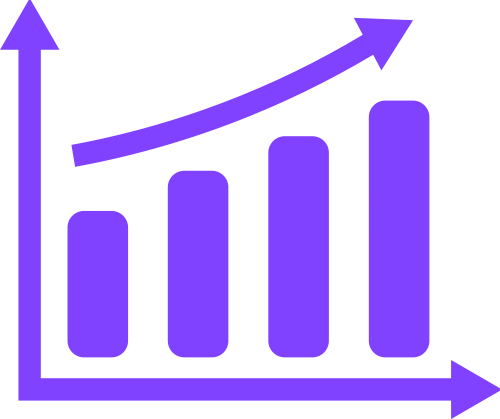 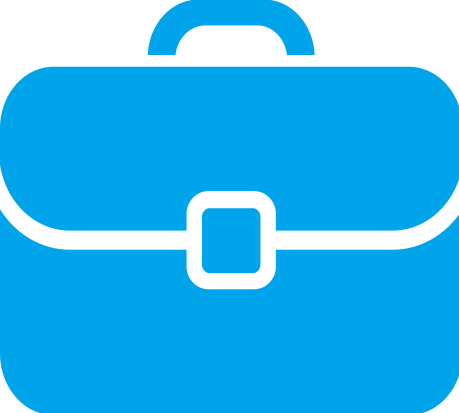 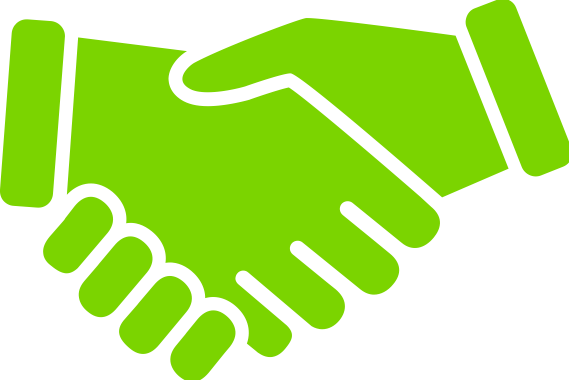 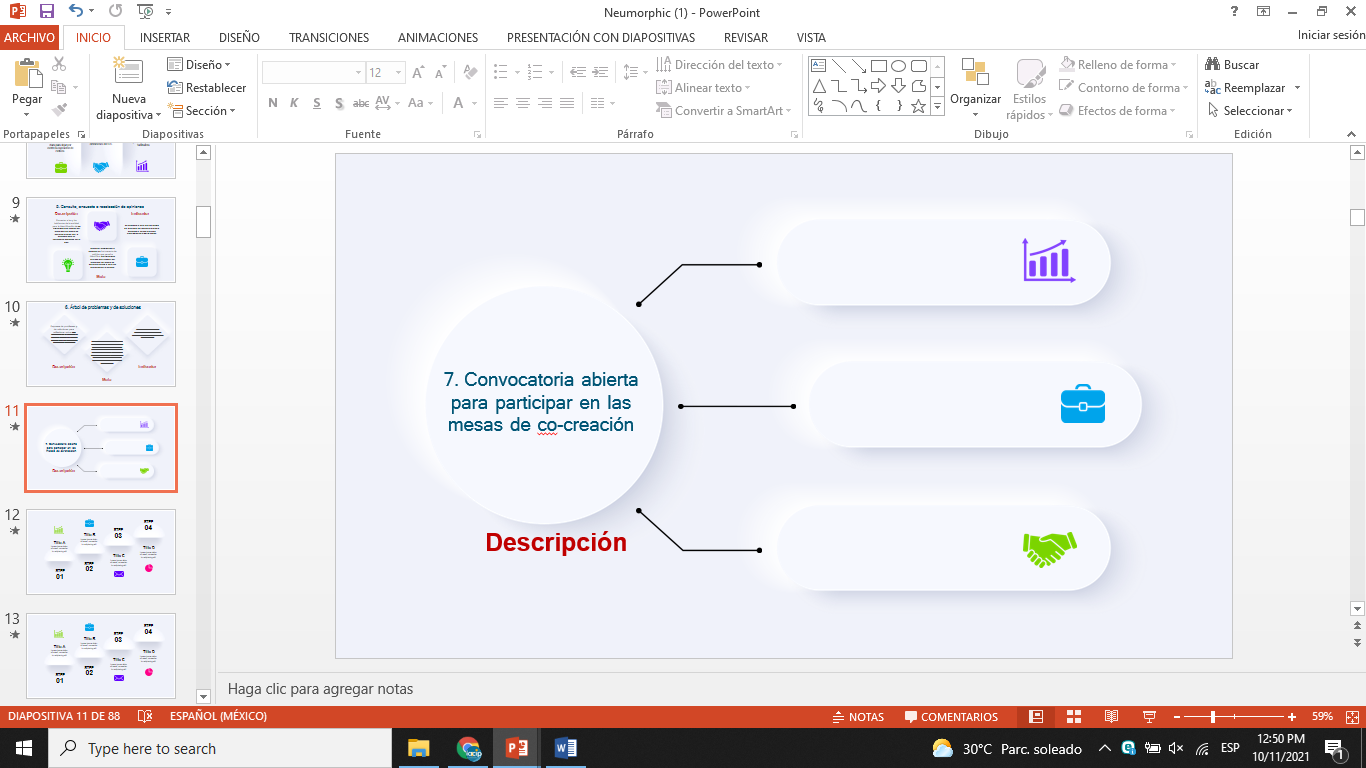 Descripción
Rendir cuentas sobre los avances del plan de acción local de gobierno abierto y documentar la experiencia. La página web se alojará en el micrositio del organismo de acceso a la información y transparencia y tendrá un vínculo visible desde las Secretarías de estado de la entidad federativa
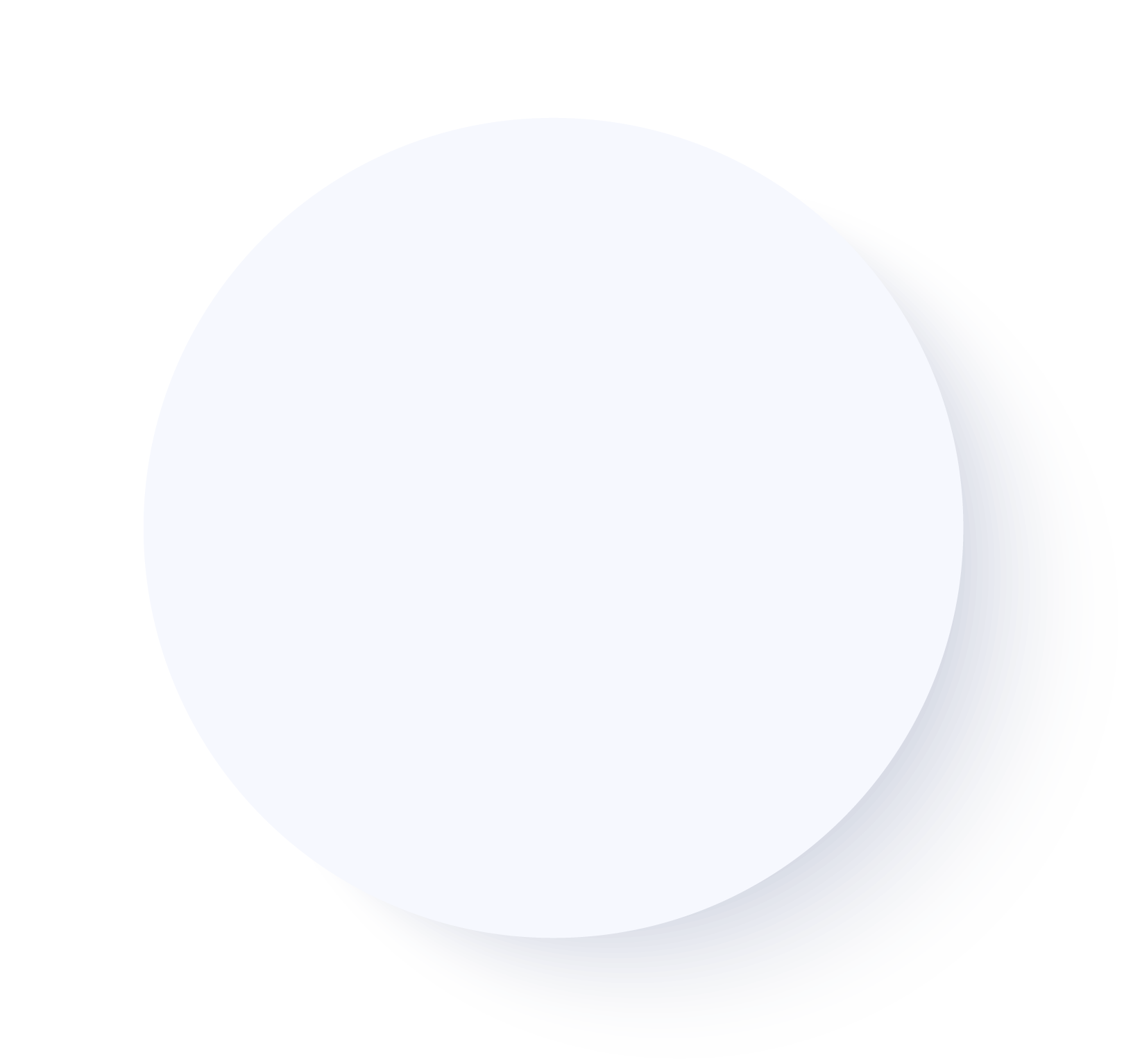 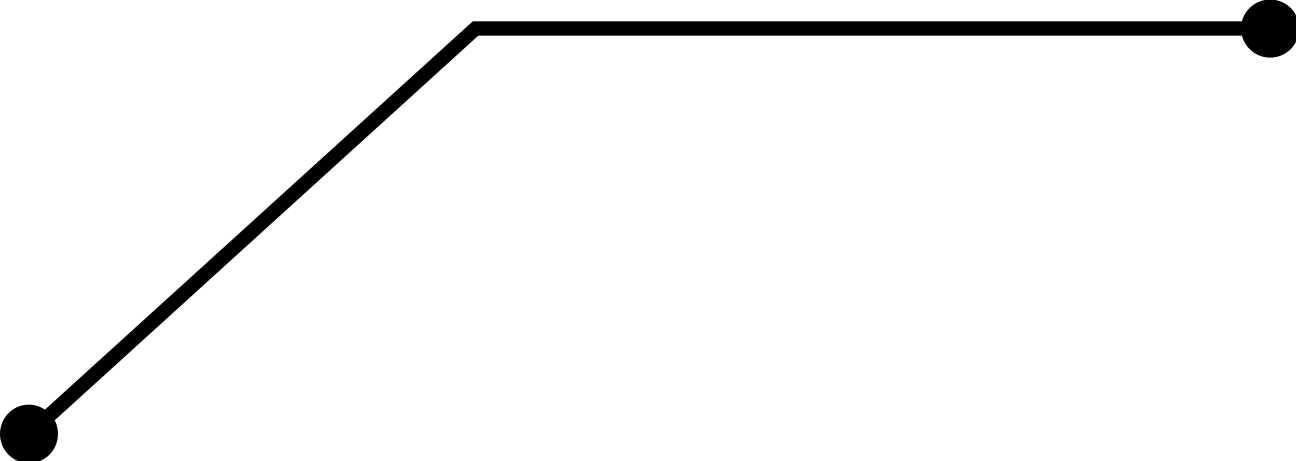 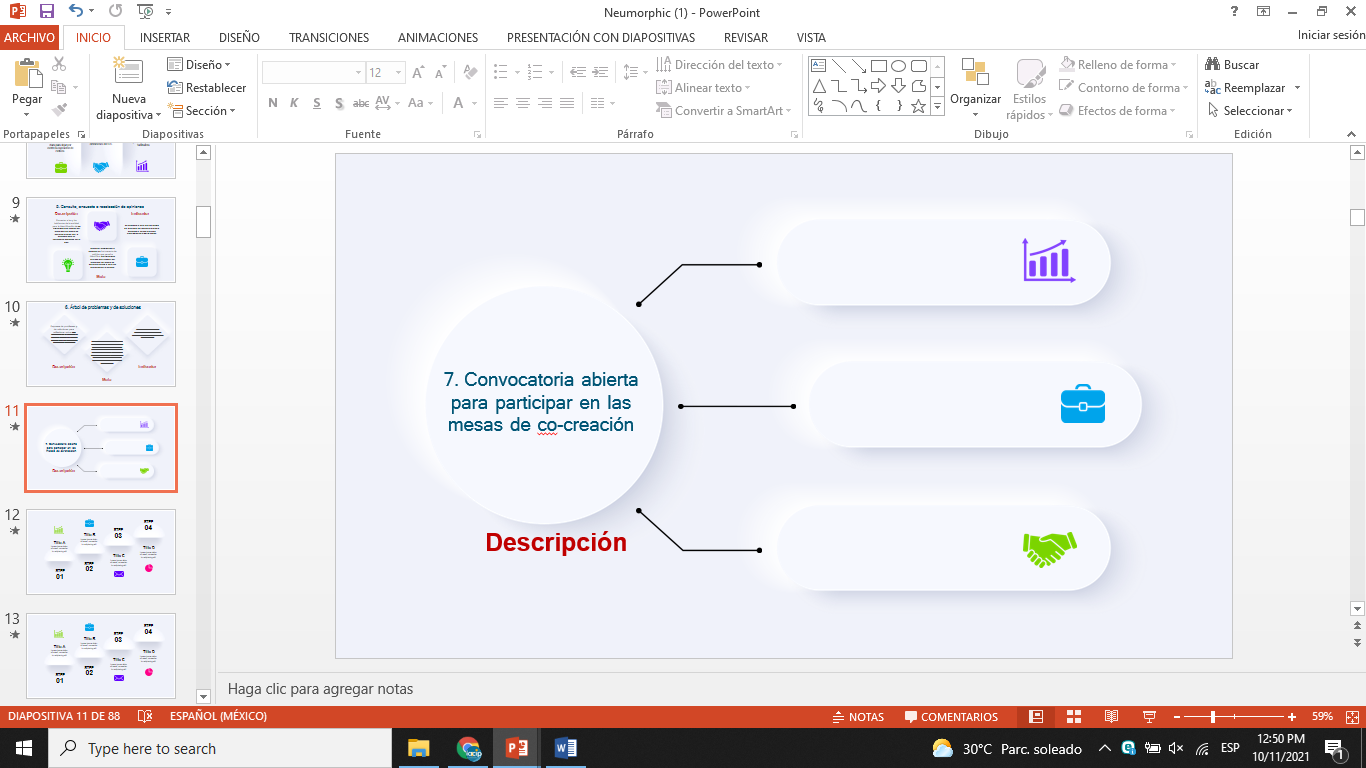 Meta
12.	Página web con la información del ejercicio y avances del Plan de acción.
Desarrollar una página web que permita conocer el avance, cumplimiento y pendientes en la implementación del Plan de Acción Local.
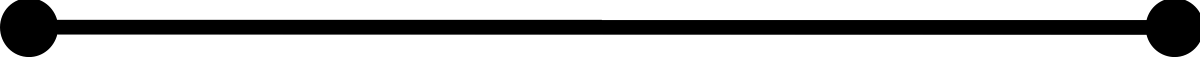 Indicador
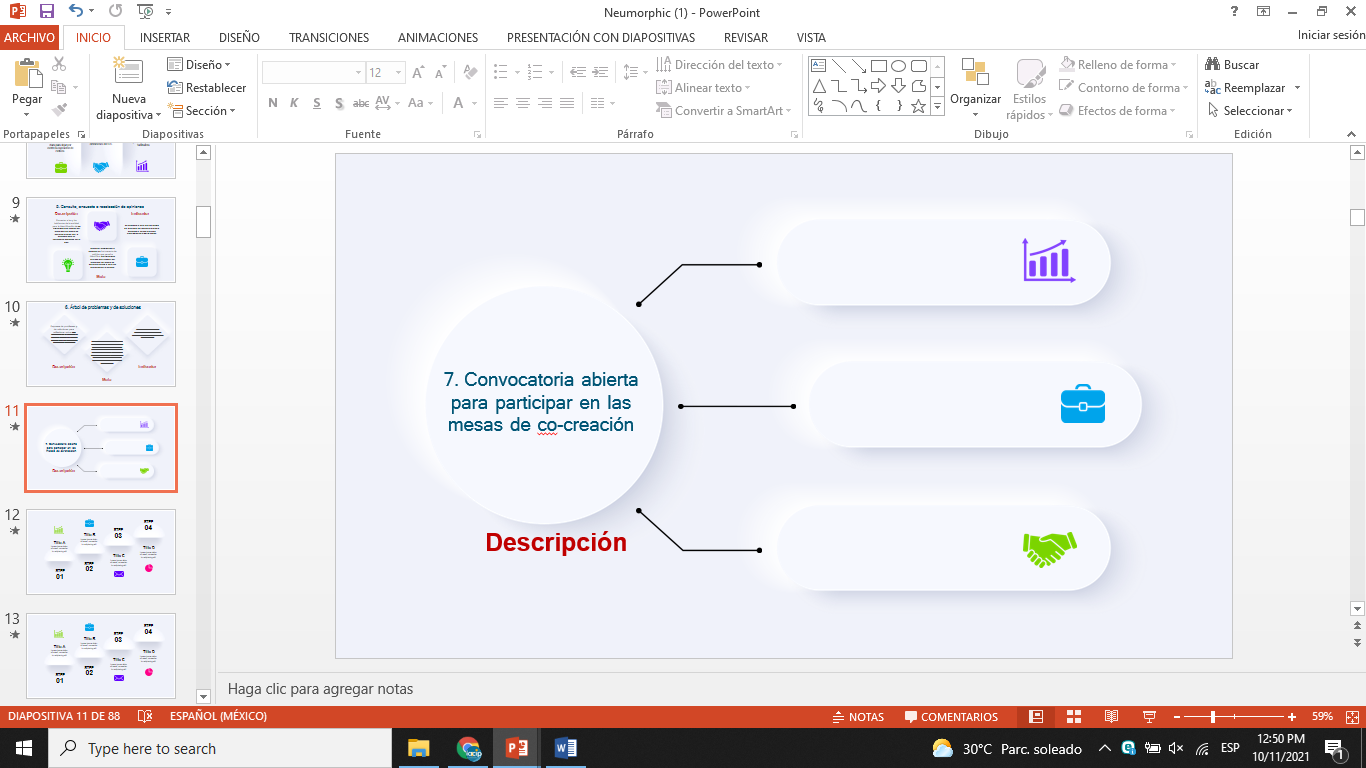 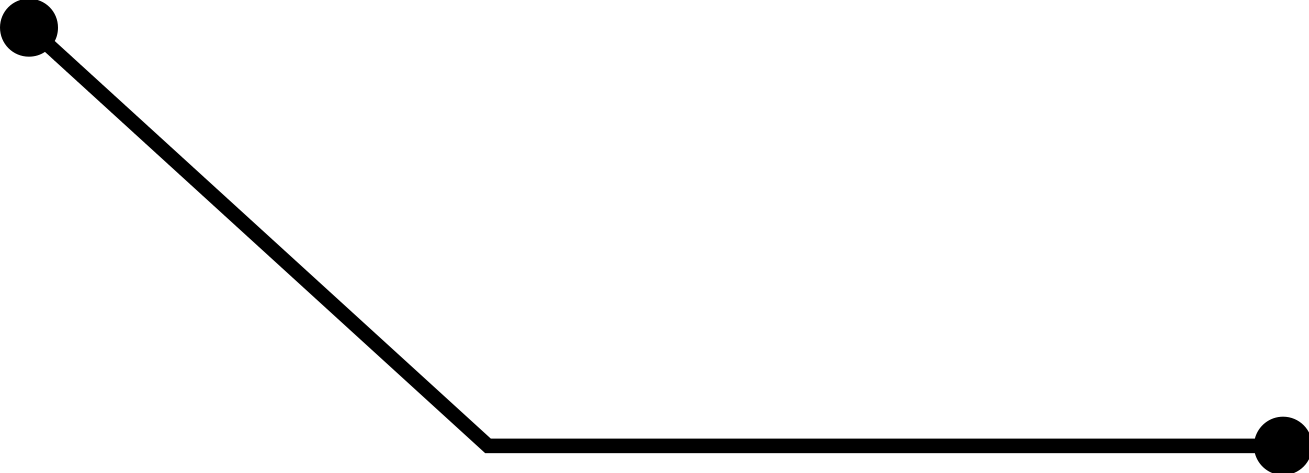 Página web que incluye una herramienta de control y monitoreo actualizada sobre la implementación del Plan de Acción Local.
13. Informe intermedio y final de cumplimiento del Plan de acción
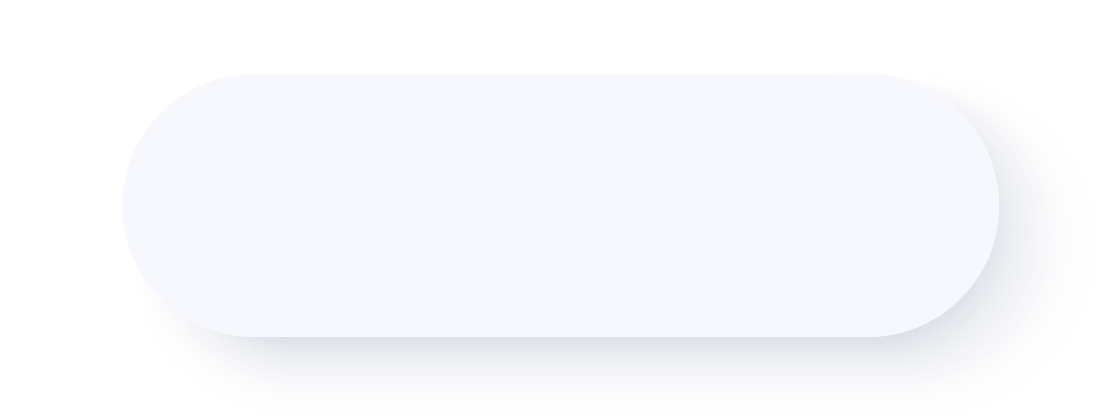 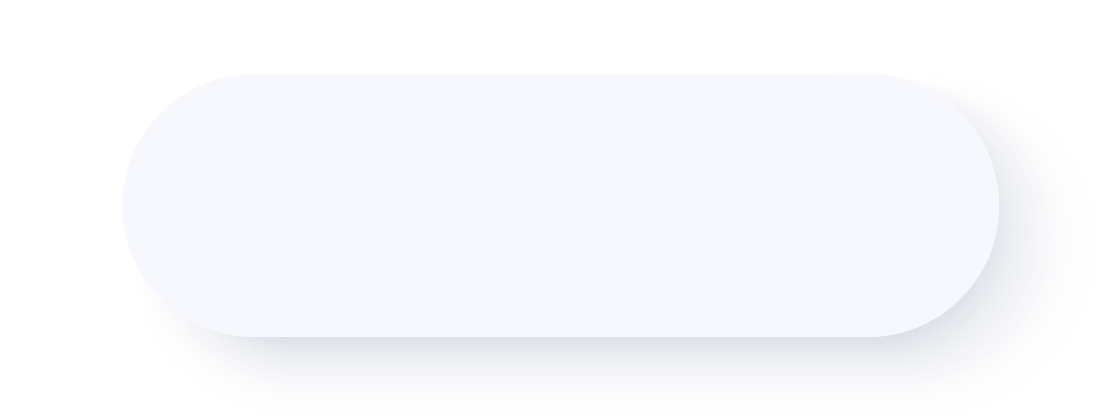 Descripción
Indicador
El objetivo es informar los avances y retos en la implementación de los Planes de Acción Locales.
Se genera un informe intermedio y un informe final sobre el avance o cumplimiento del Plan de Acción Local.
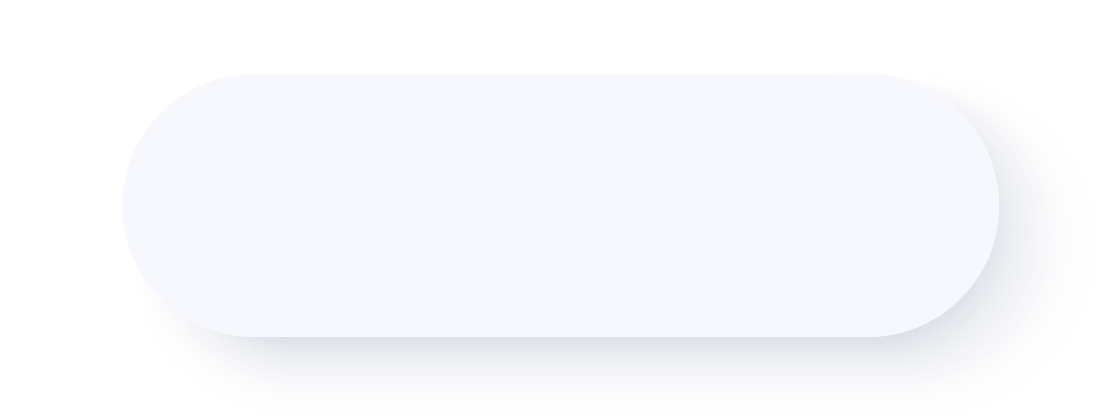 Meta
Generar dos documentos que describan el alcance de la implementación del Plan de Acción Local.
Lic. Luis Eduardo Lazcano Torres
Jefe de Gobierno Abierto y Vinculación Institucional.
elazcanot@iacip-gto.org.mx
www.iacip-gto.org.mx

EDIFICIO IACIP
Blvd. Rodolfo Padilla Padilla #2953
Col. Ruby Del Bajío.
León, Guanajuato, México.

TELÉFONO
(477) 716 73 59, (477) 716 84 06 Ext. 120.